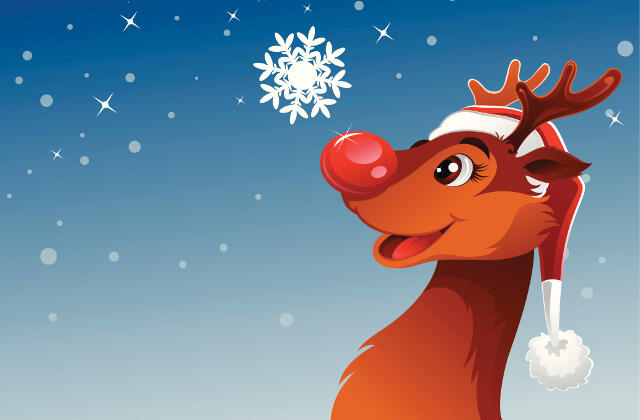 Actividades navideñas 1
Comenzar
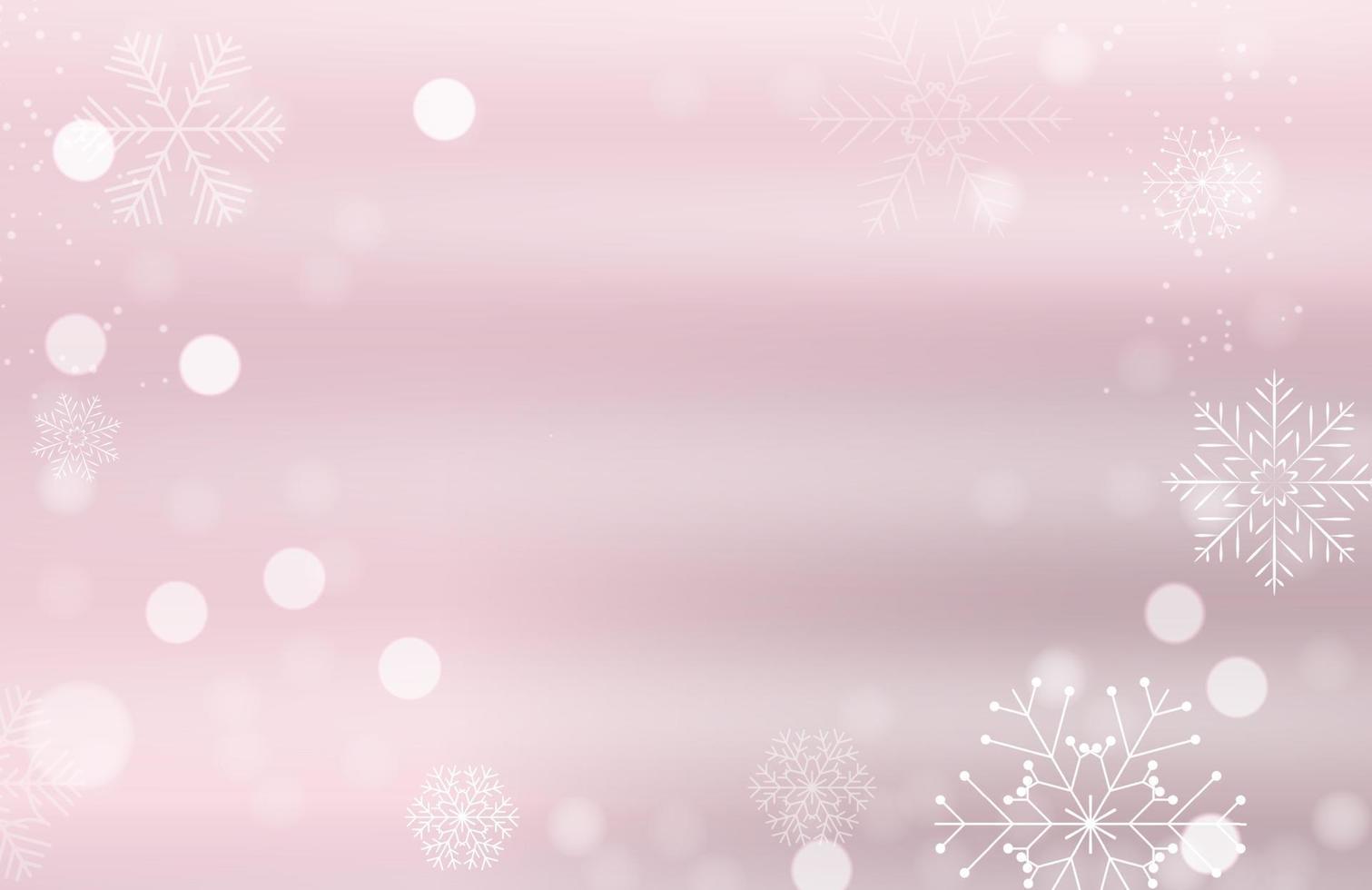 Menú
¿Qué tanto puedo recordar?
Juego: Cuidado con el Grinch
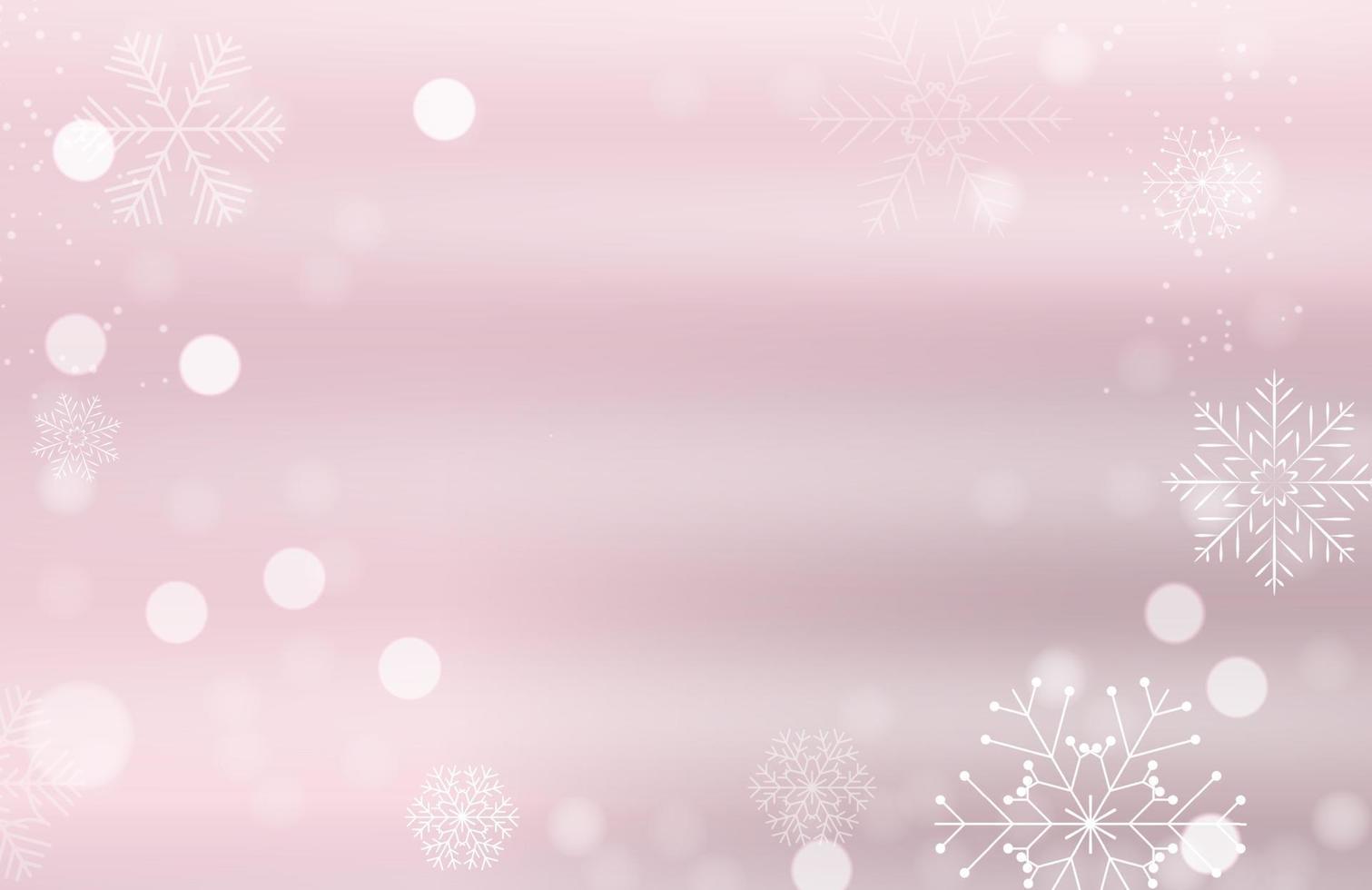 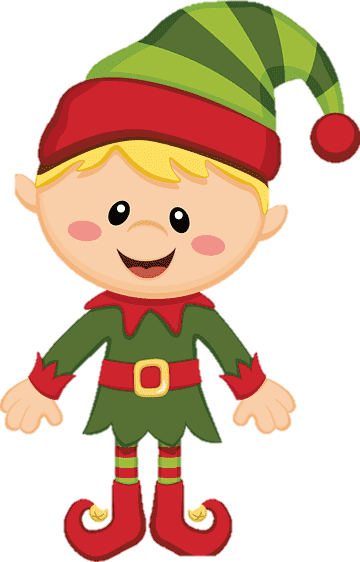 Observe detenidamente la siguiente diapositiva. Luego responda las preguntas.

Dispone de 20 segundos para memorizar la mayor cantidad de detalles.
Siguiente
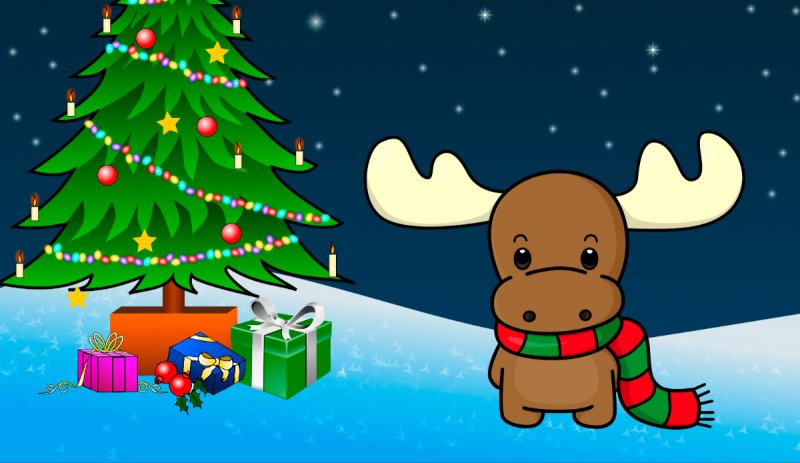 Siguiente
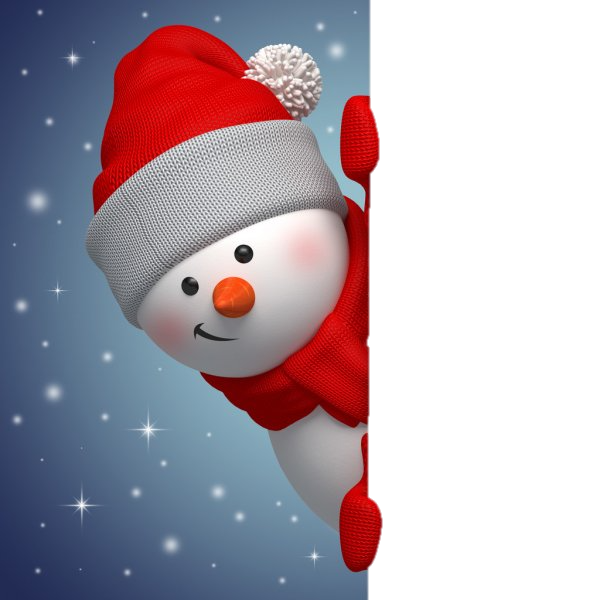 ¿De qué color era la bufanda?
¿Qué animal aparecía en la imagen?
¿Cuántas esferas había?
¿Cuántos regalos había?
¿habían velas apagadas?
¿De qué color eran las esferas?
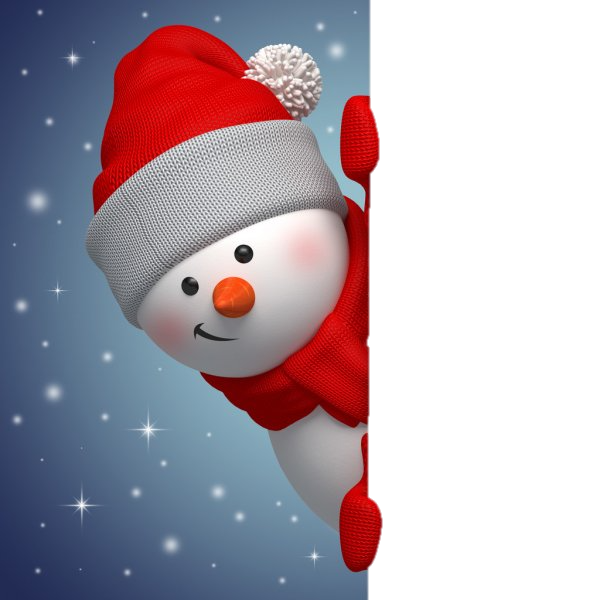 Rojo con verde
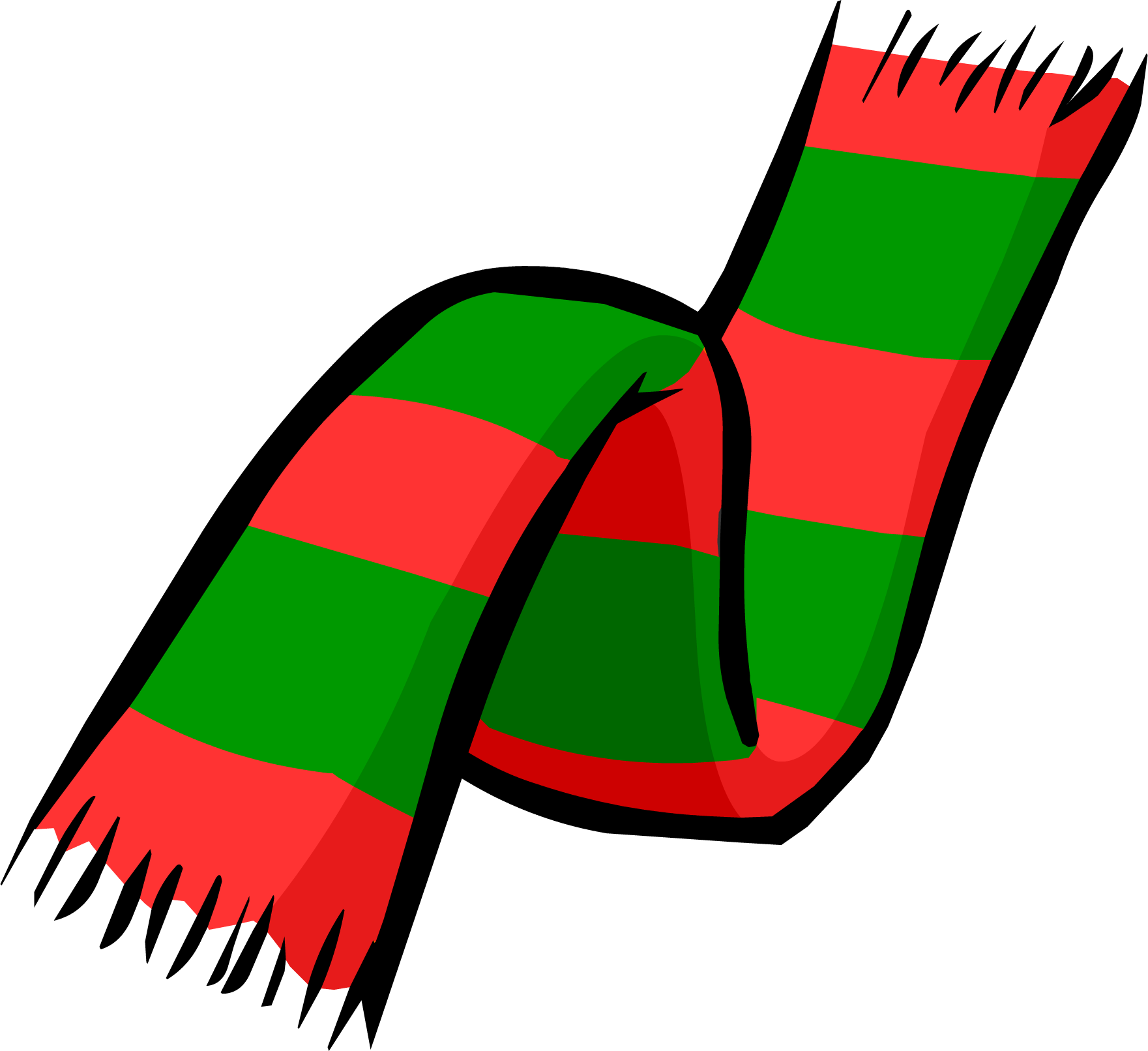 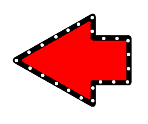 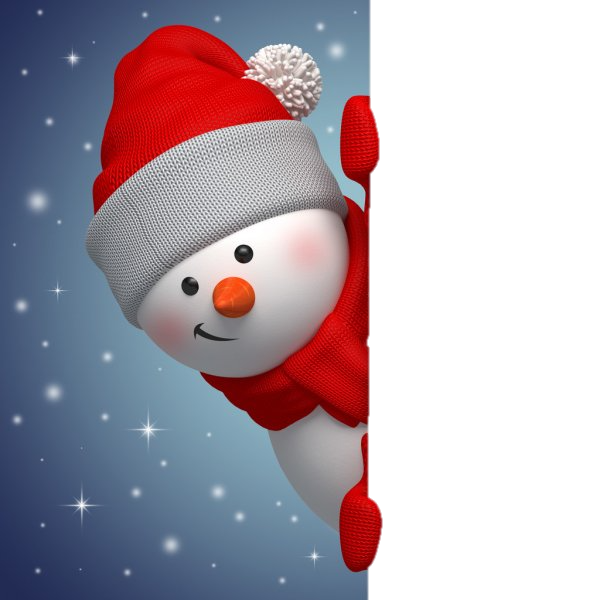 Reno
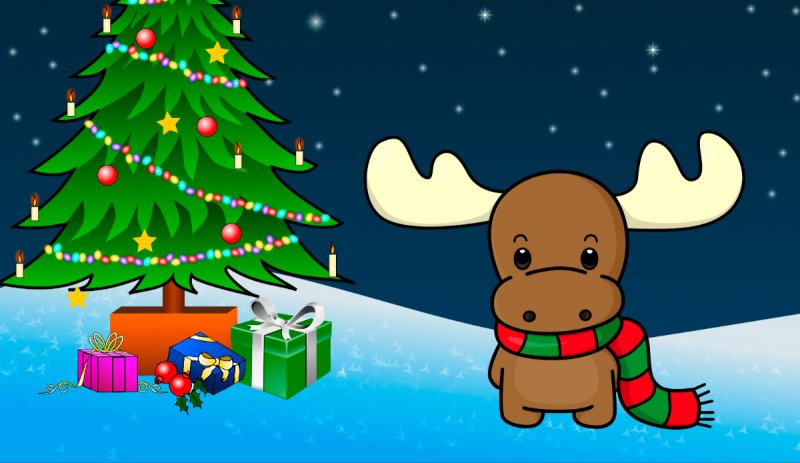 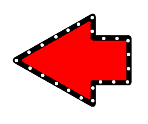 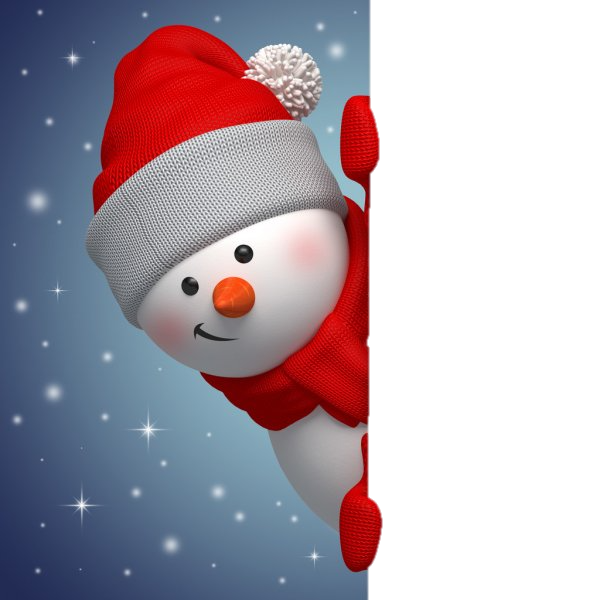 6
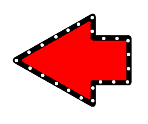 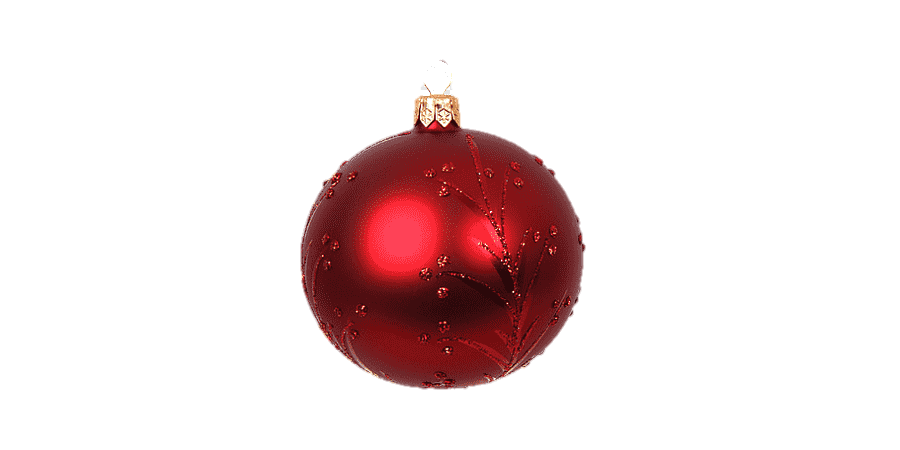 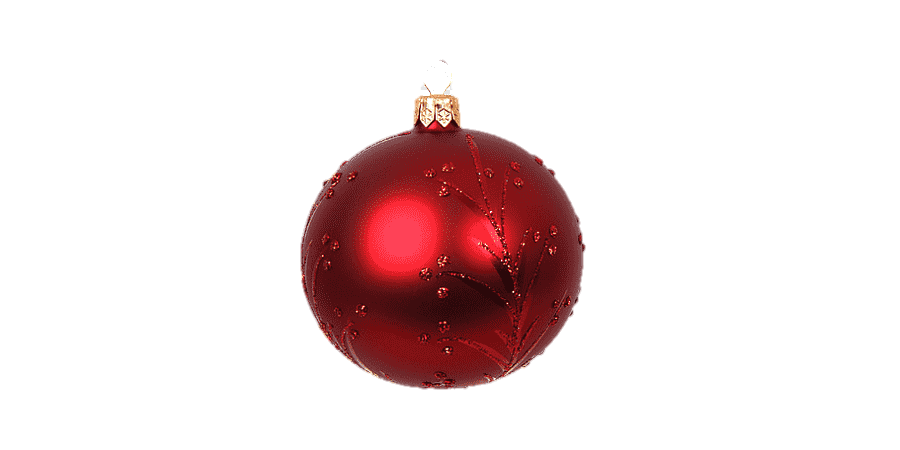 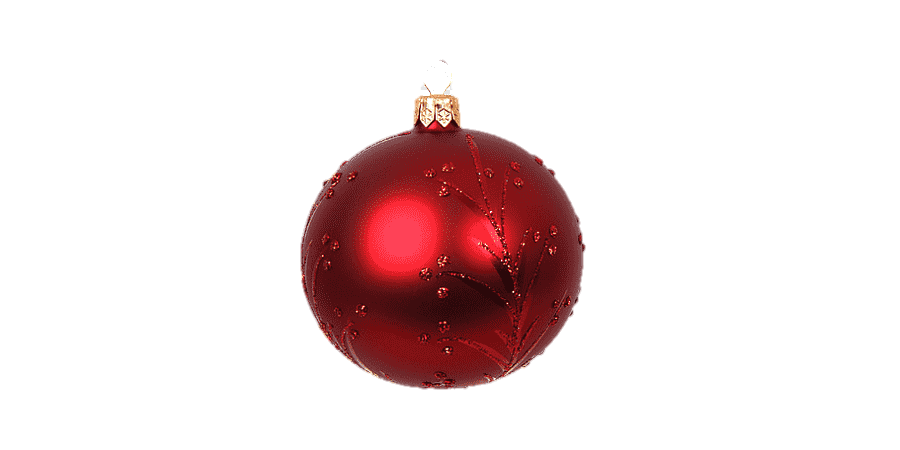 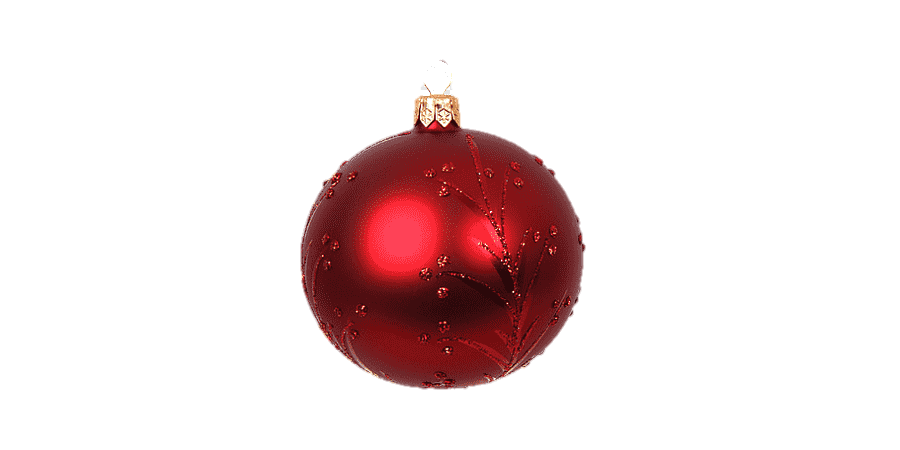 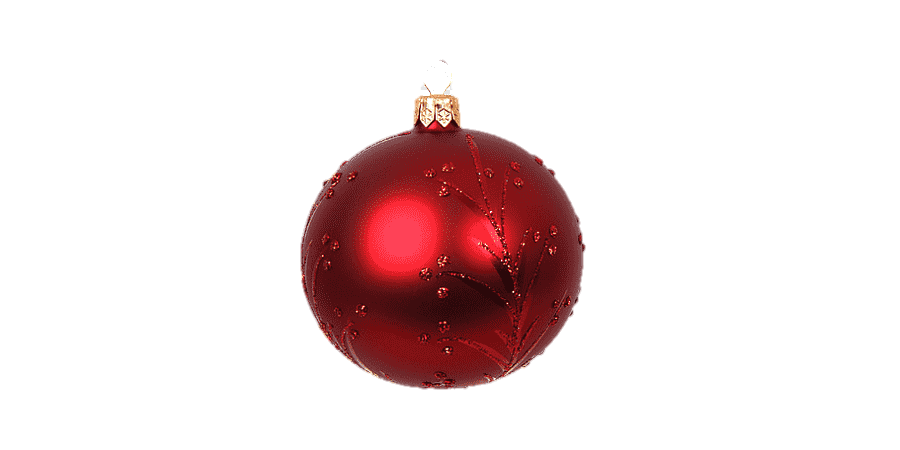 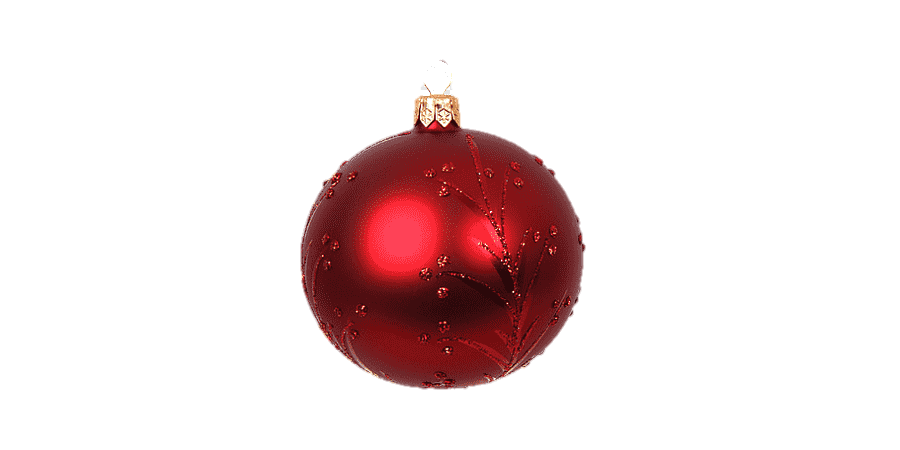 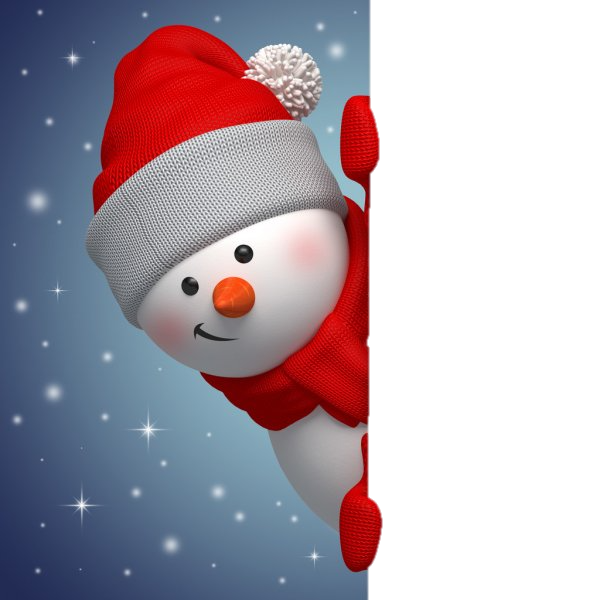 3
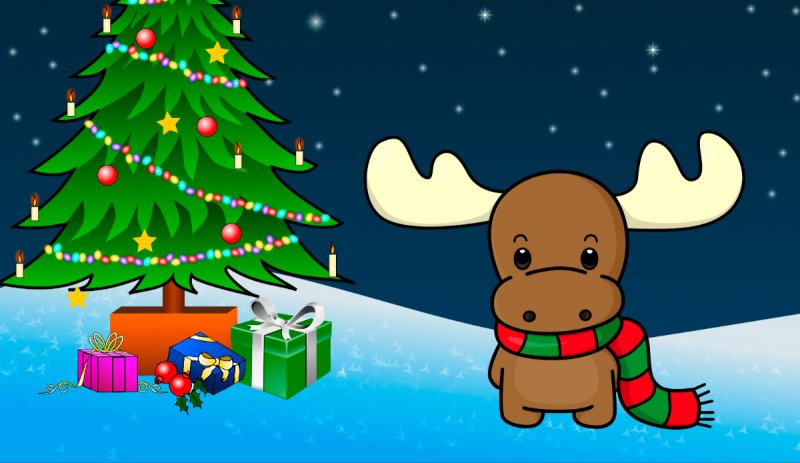 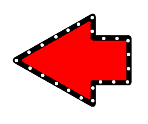 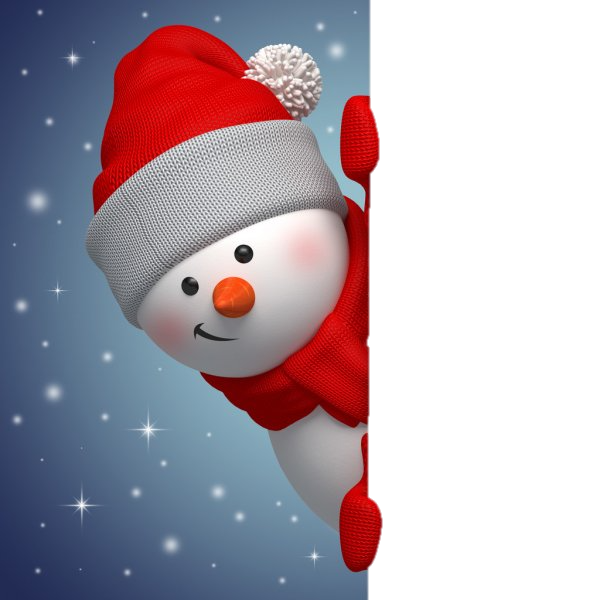 No
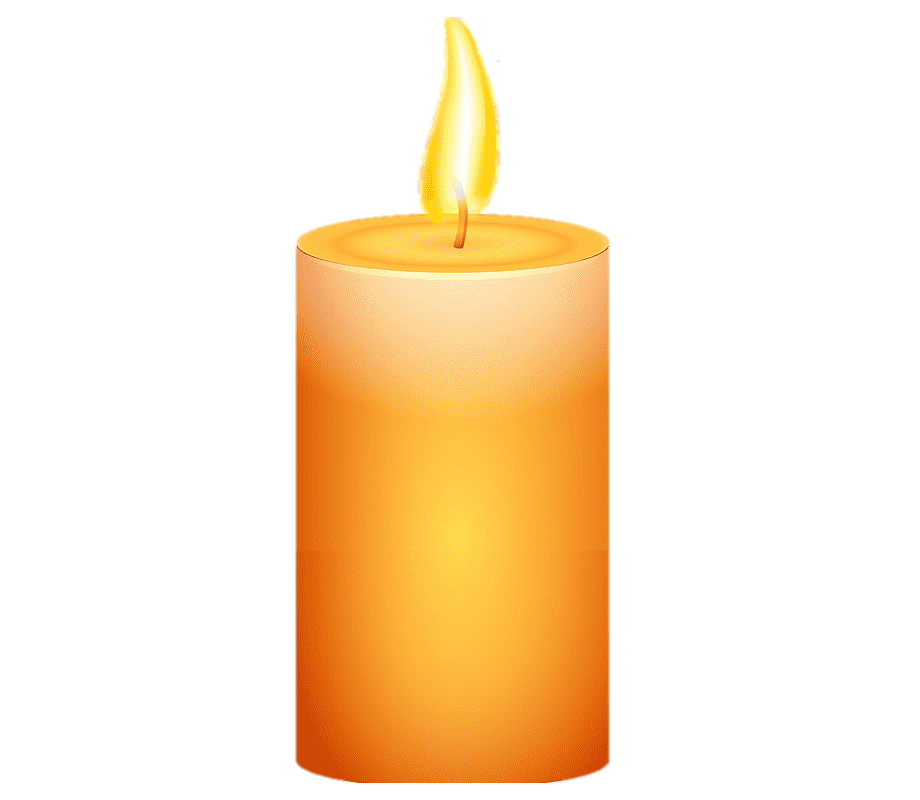 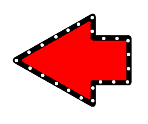 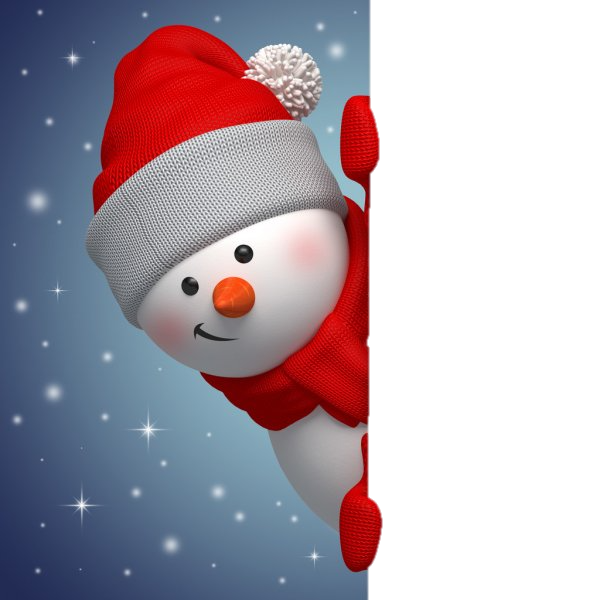 Rojas
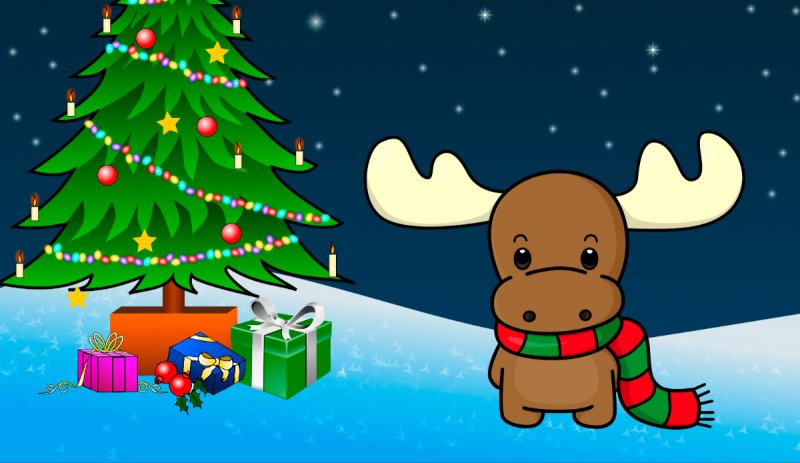 Siguiente
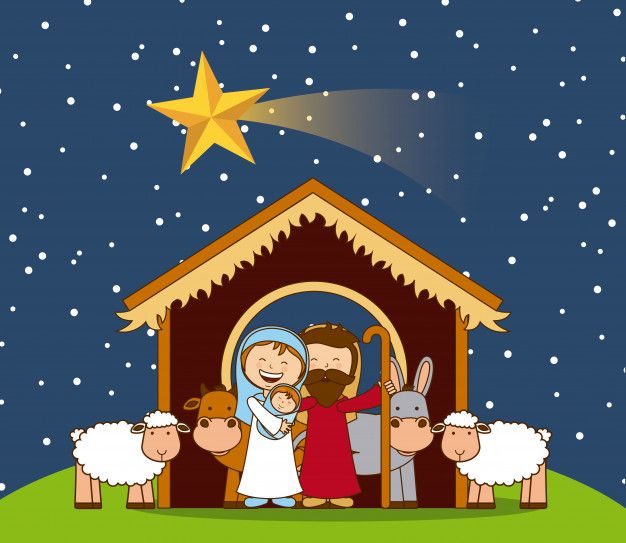 Siguiente
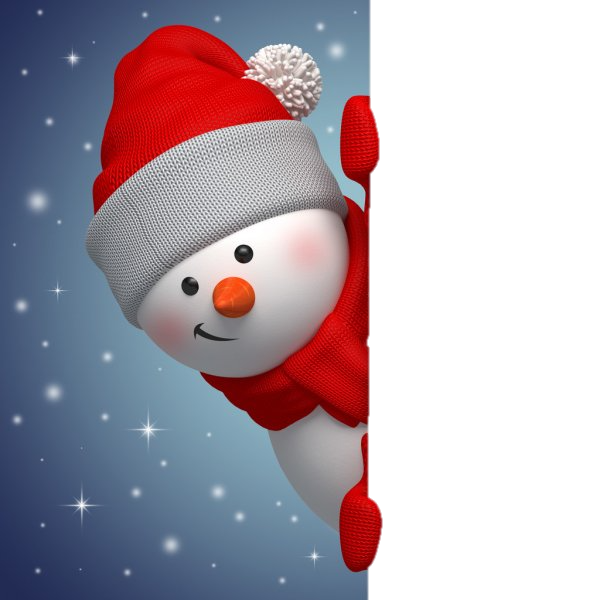 ¿Qué representa la imagen?
2. ¿Qué tenía el hombre en las manos?
3. ¿Cuántos animales había?
4. ¿De qué color era el traje del hombre?
5. ¿Cuántas ovejas había?
6. ¿Quiénes son los personajes?
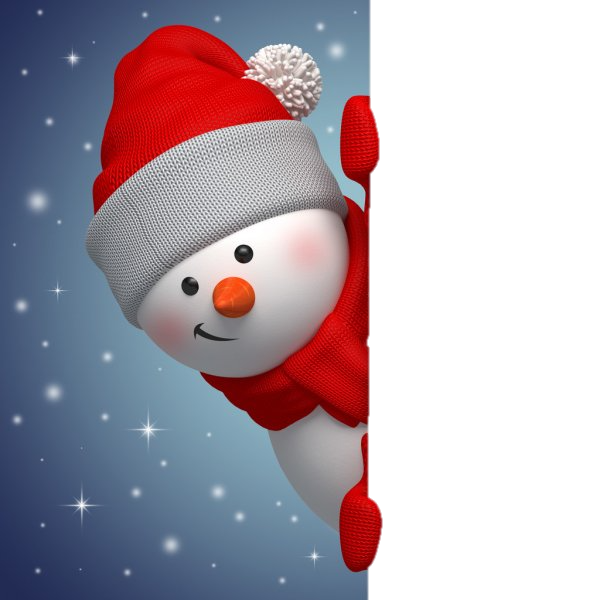 Nacimiento de Jesús
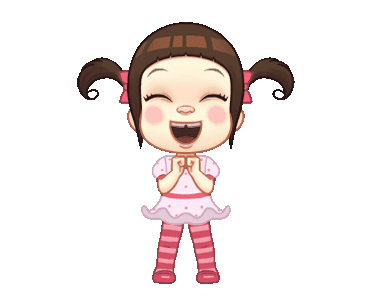 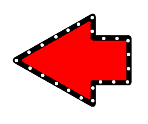 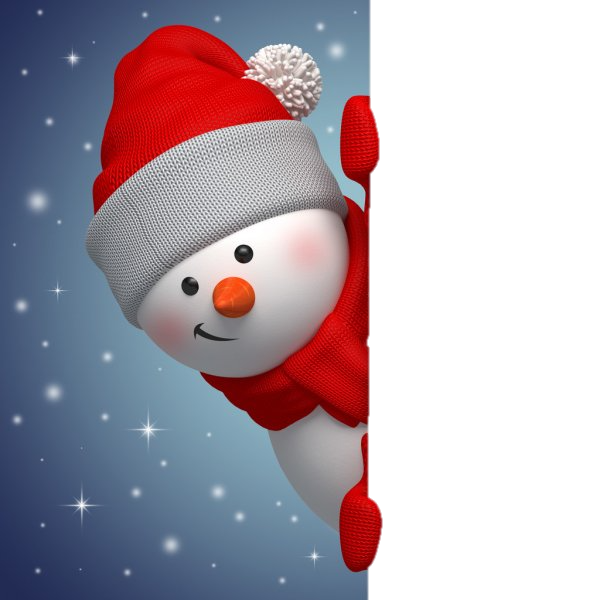 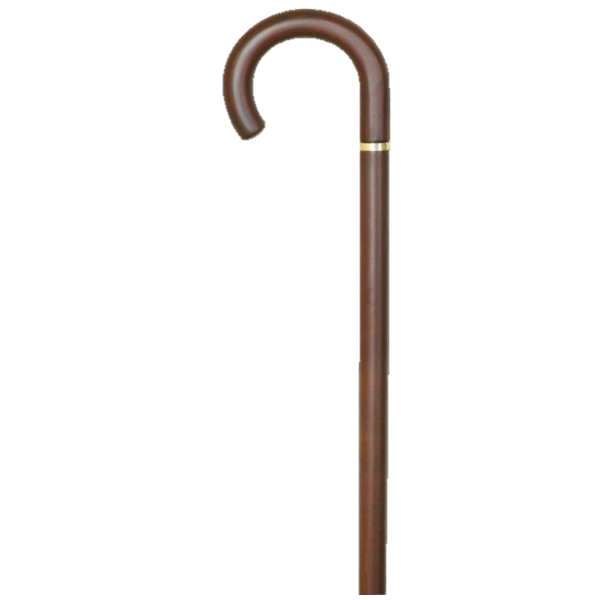 Bastón
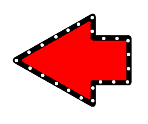 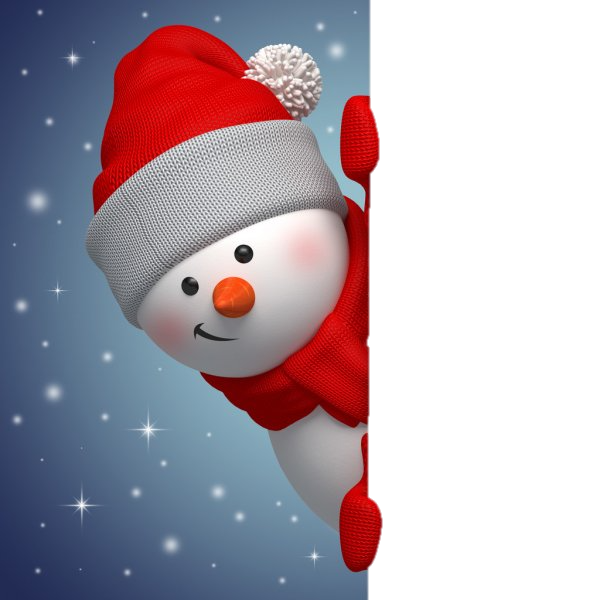 4
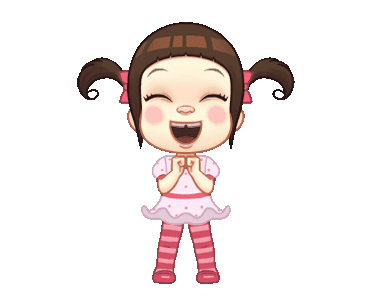 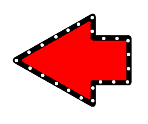 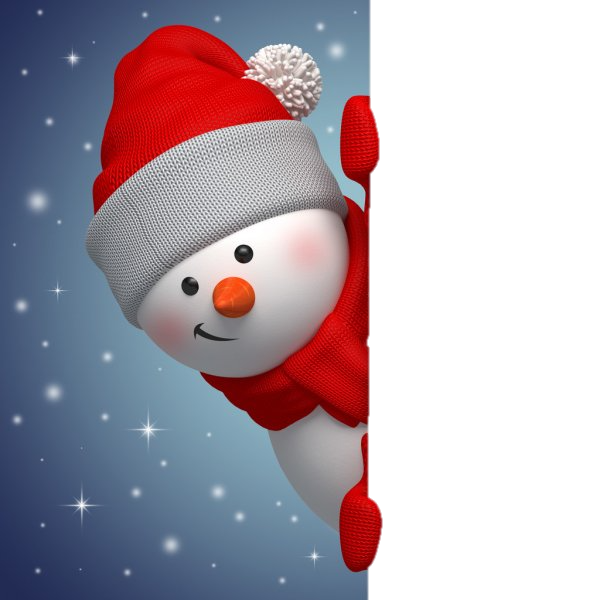 Rojo
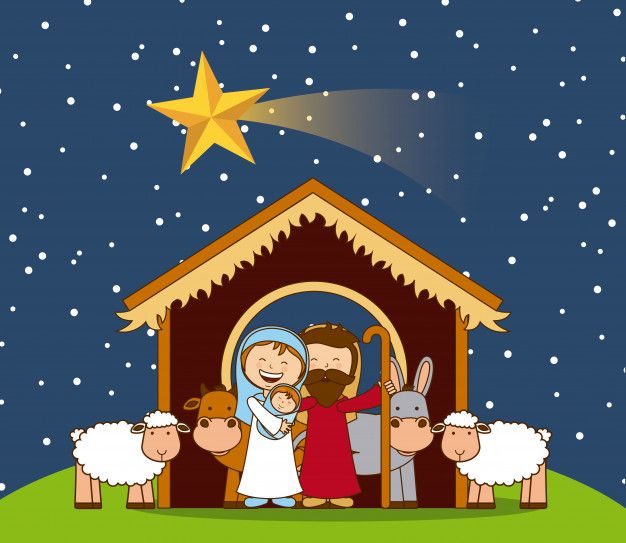 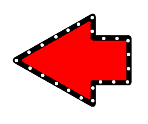 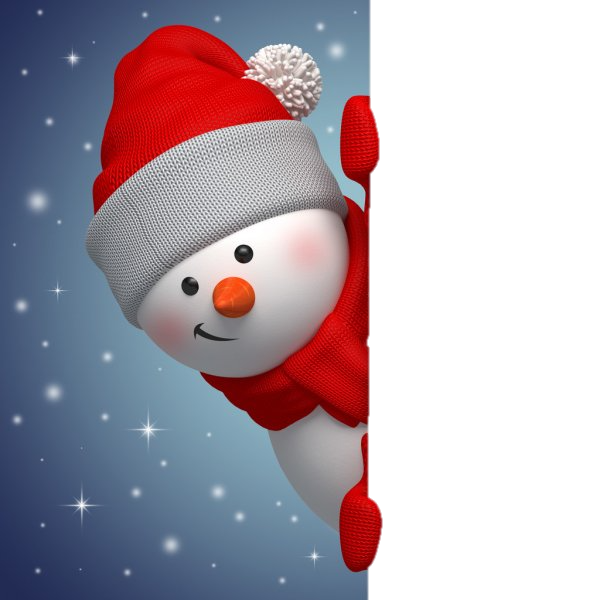 2
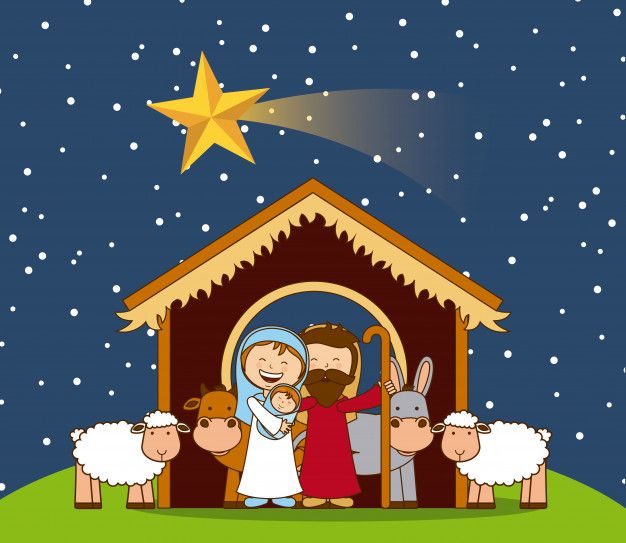 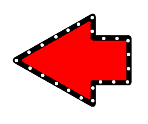 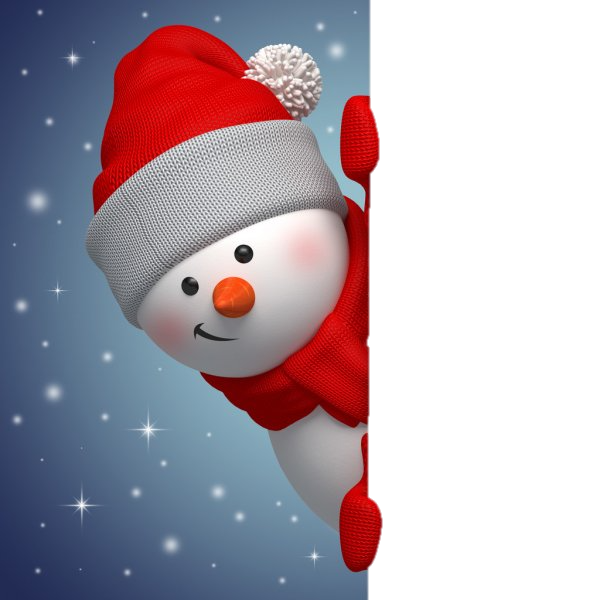 María- José y Jesús.
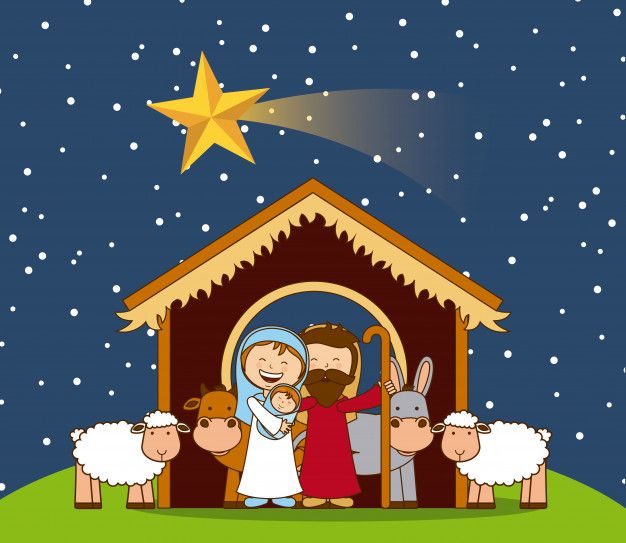 Siguiente
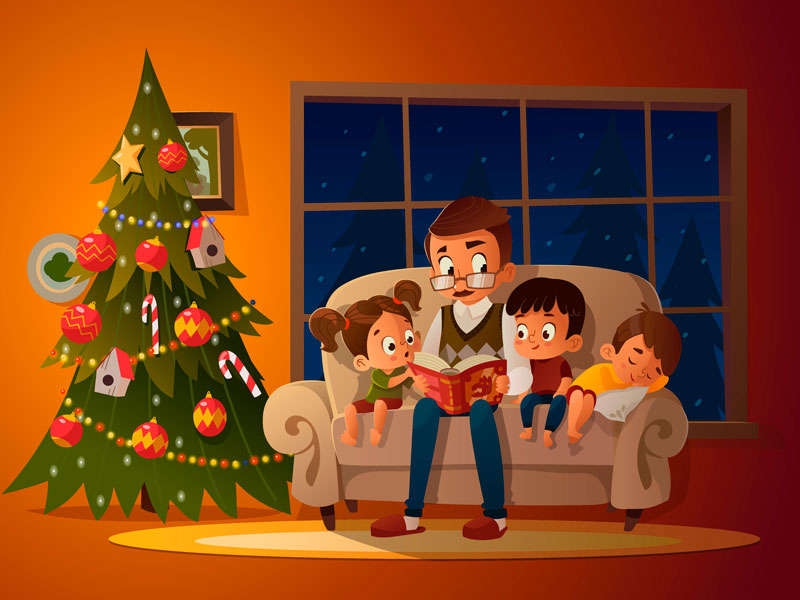 Siguiente
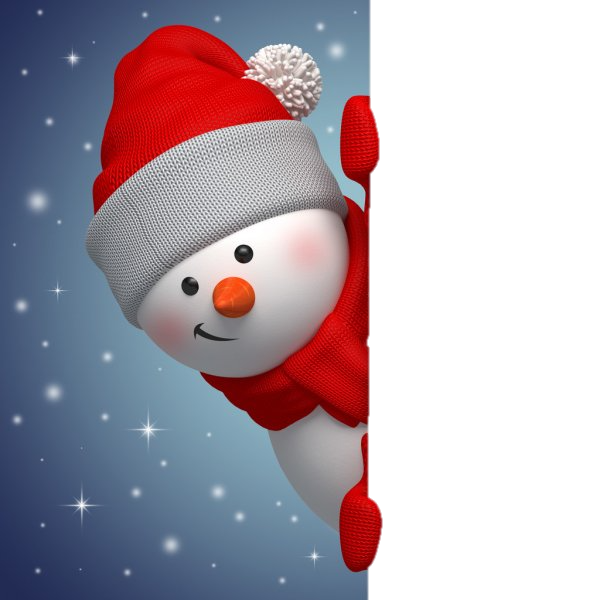 ¿Qué celebración representa la imagen? ¿Por qué?
2. ¿Cuántos niños llevaban puesto zapatos?
3. ¿Cuántas niñas eran?
4. ¿De qué color son las pantunflas del abuelo?
5. ¿Qué objeto estaba puesto en la punta del árbol?
6. ¿Cuántos cuadros estaban puesto en la pared?
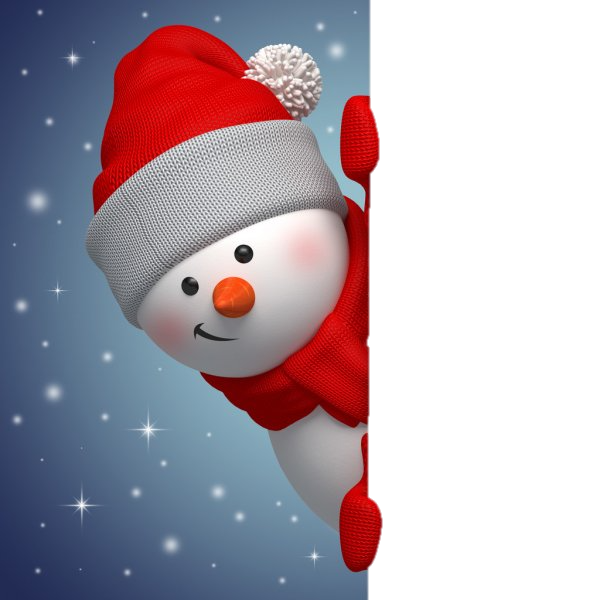 Navidad
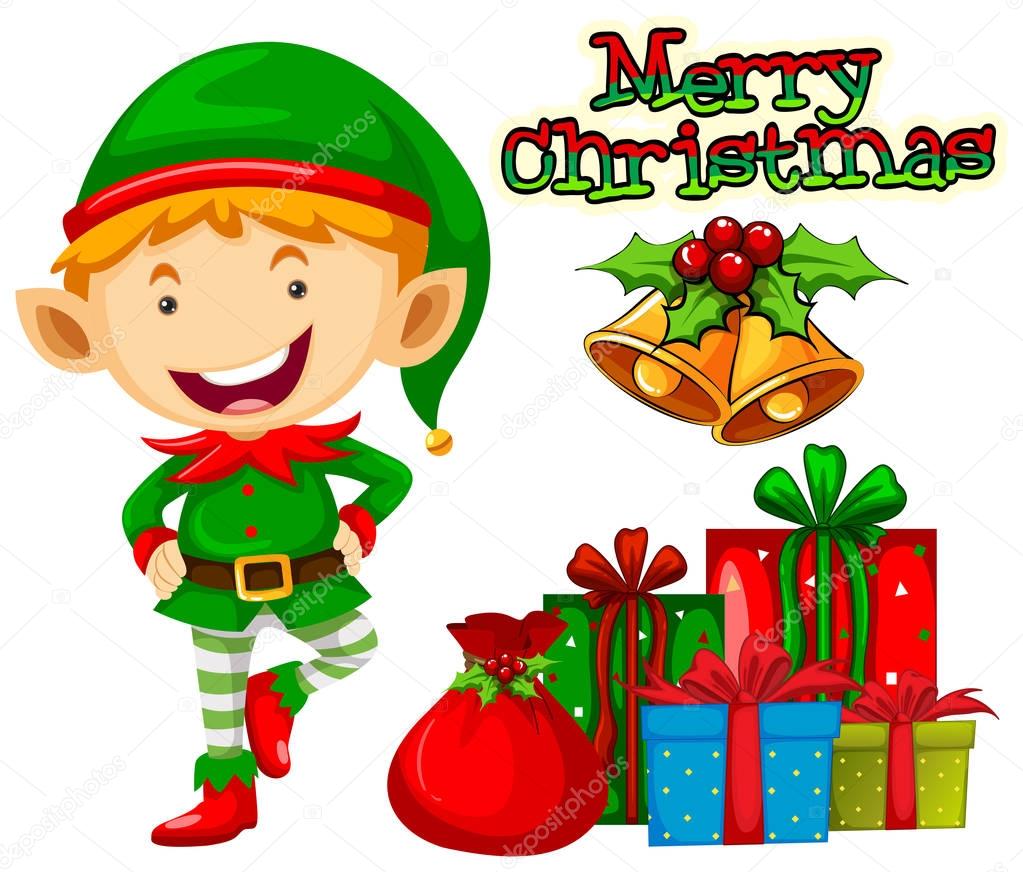 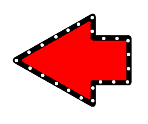 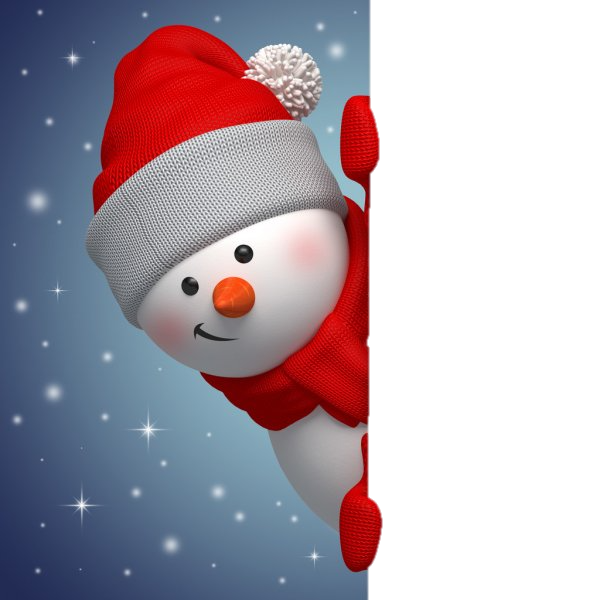 Ninguno
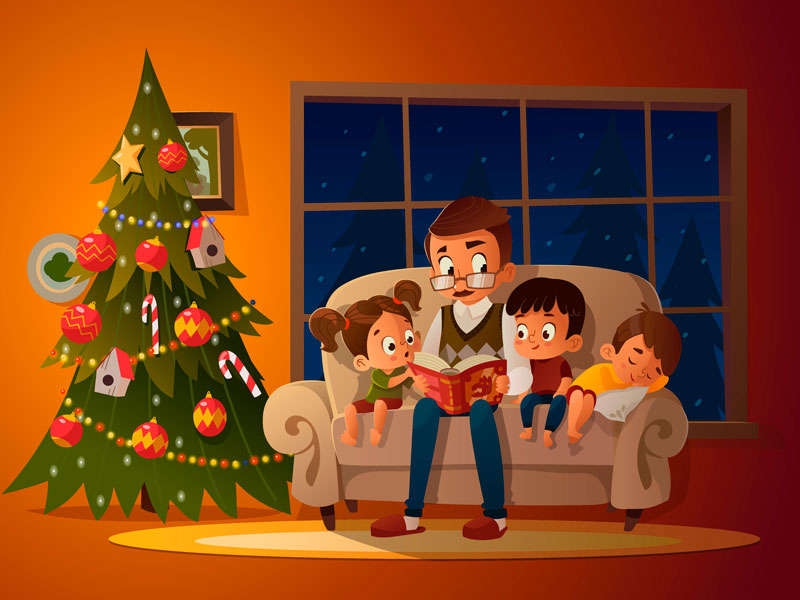 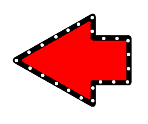 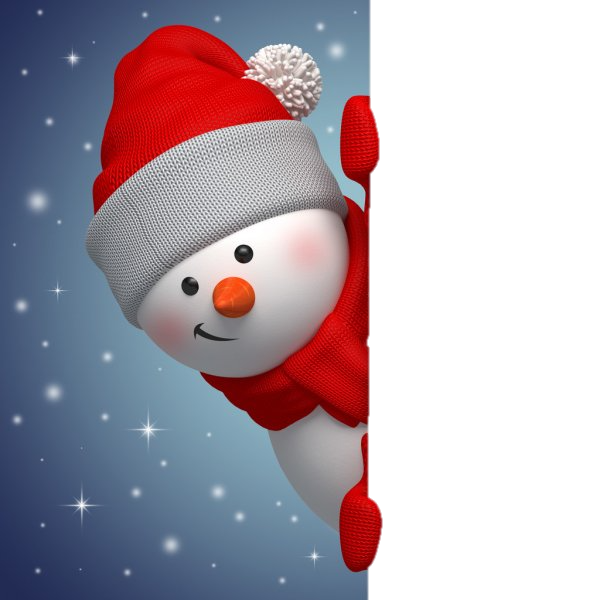 1
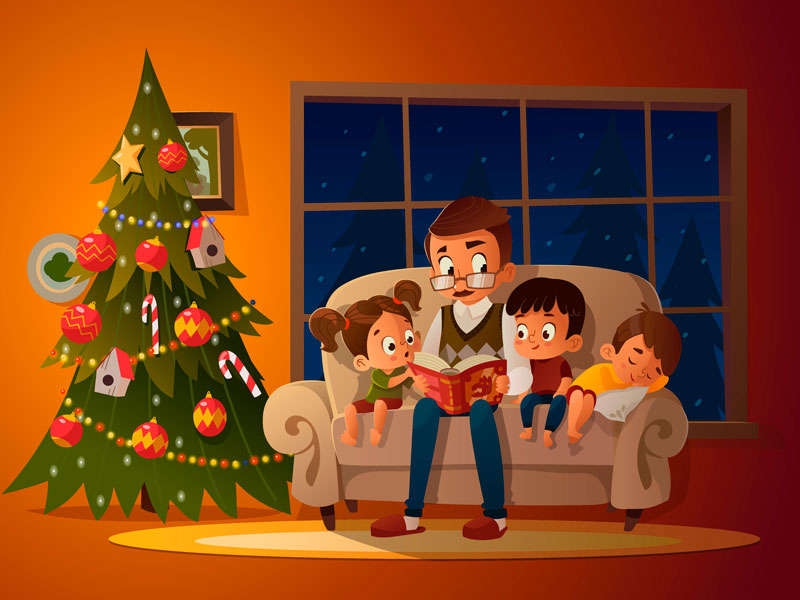 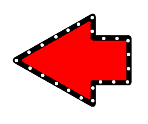 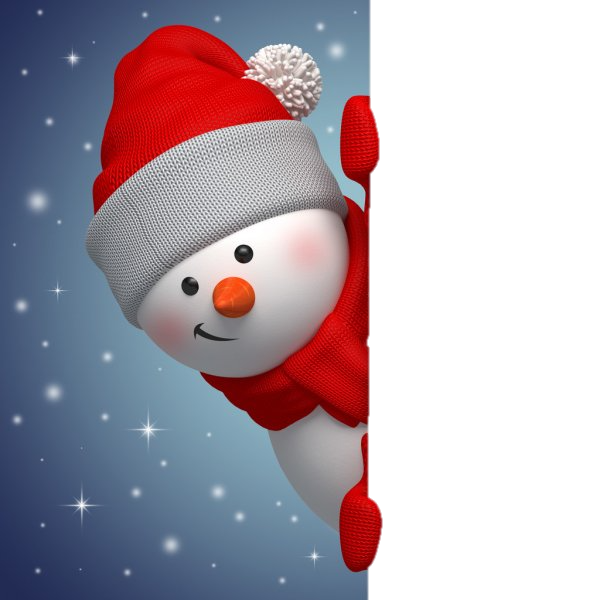 Rojas
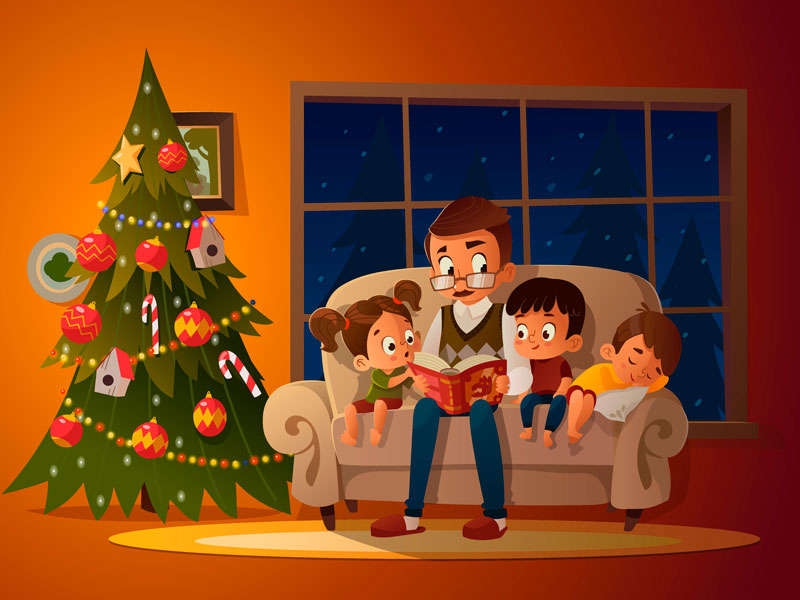 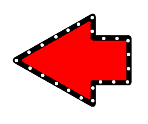 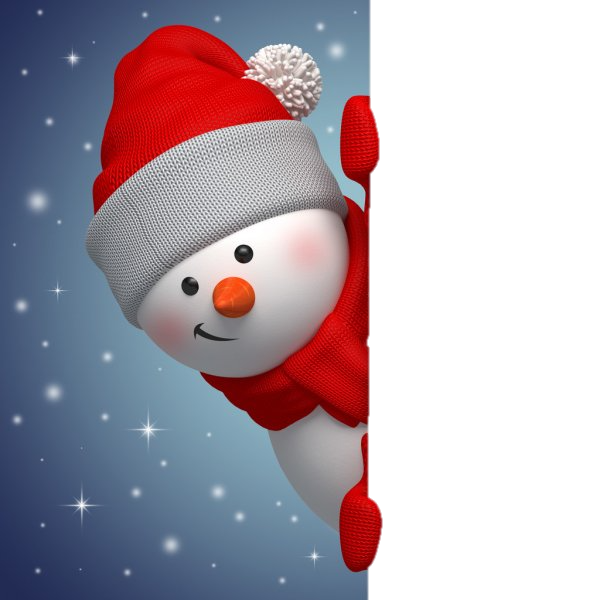 Ninguno
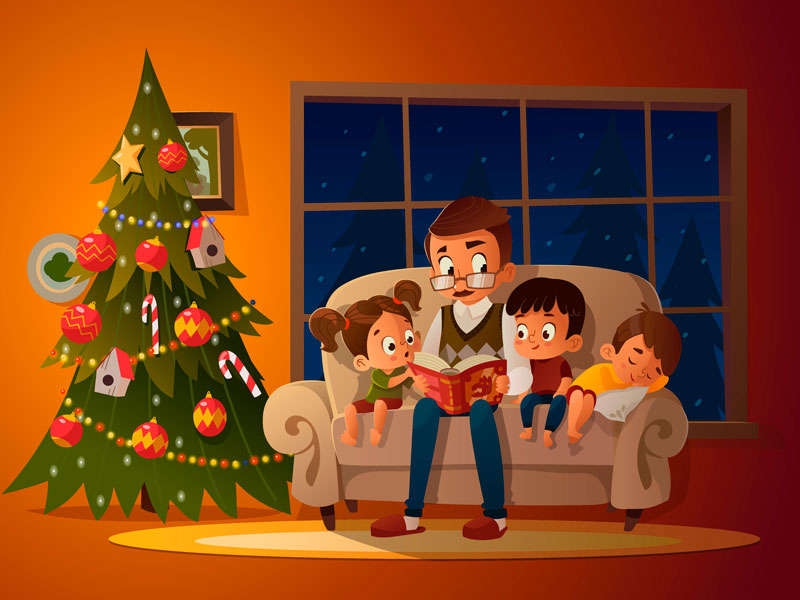 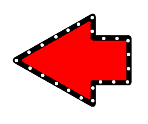 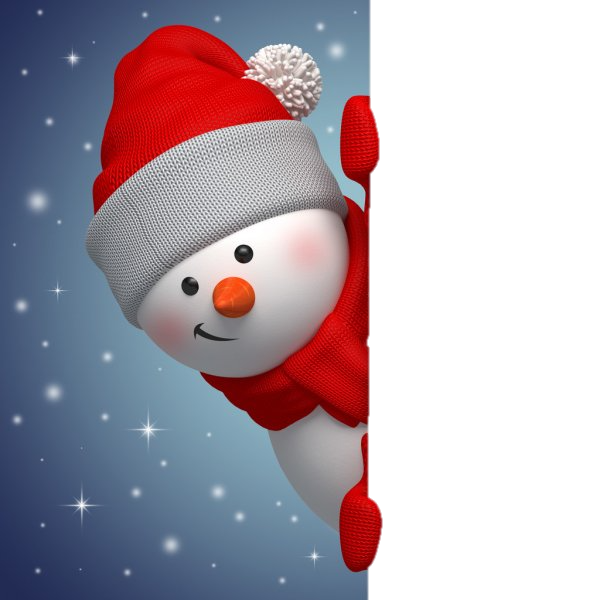 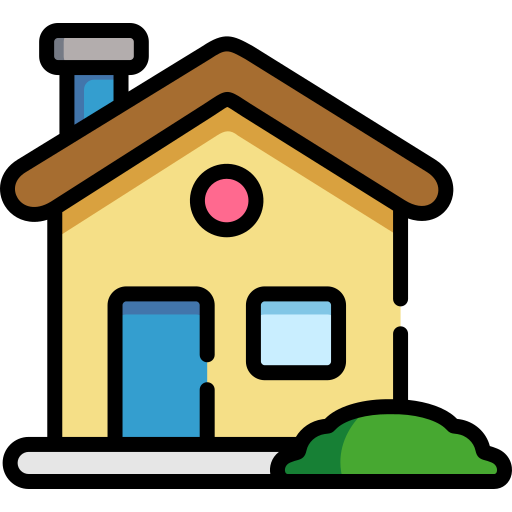 2
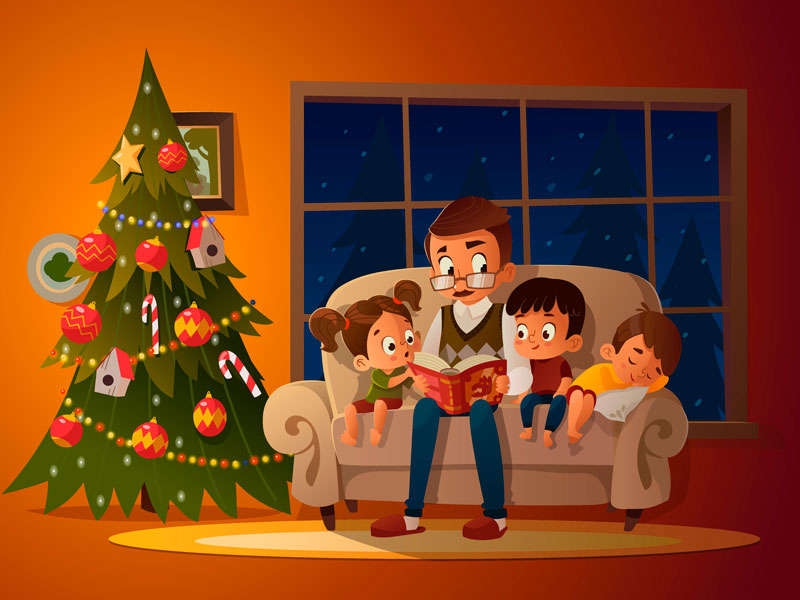 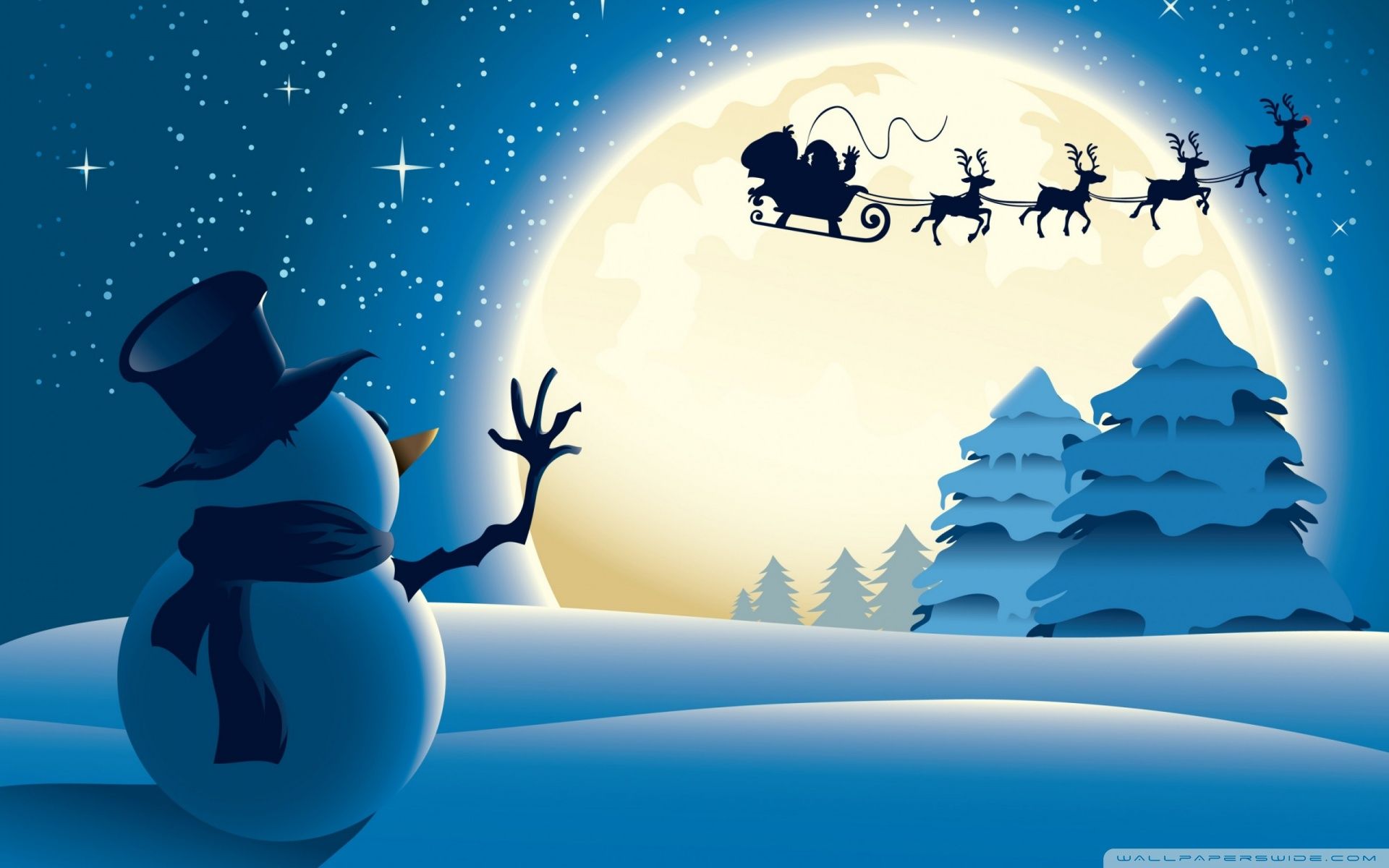 El estudiante deberá encontrar los 3 regalos antes de que les salga los 3 grinch.

Pierde: si es que le salen los 3 grinch.

Ganan: si encuentran los 3 regalos antes que salgan los 3 grinch.
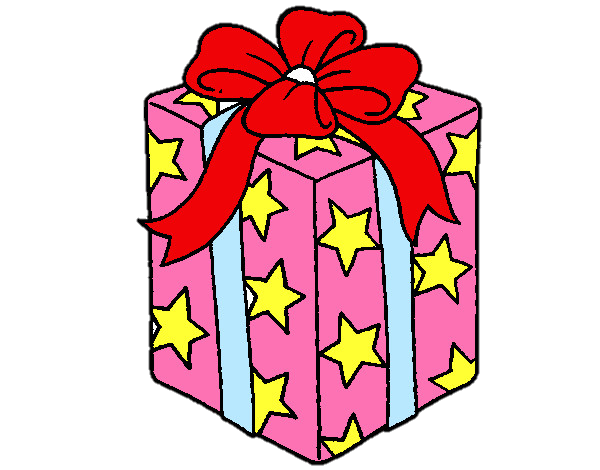 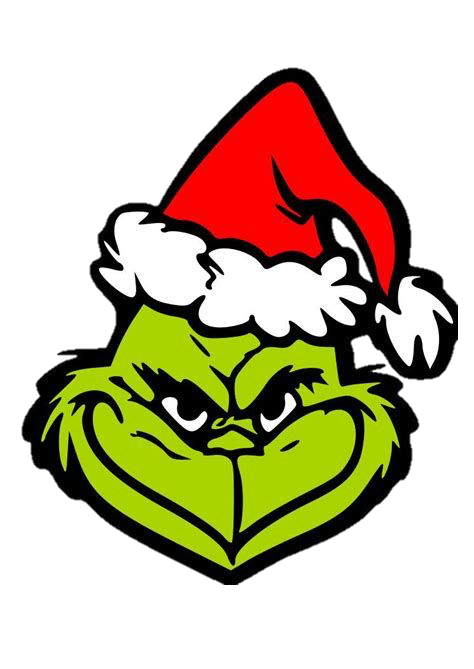 Cuidado con el Grinch
Siguiente
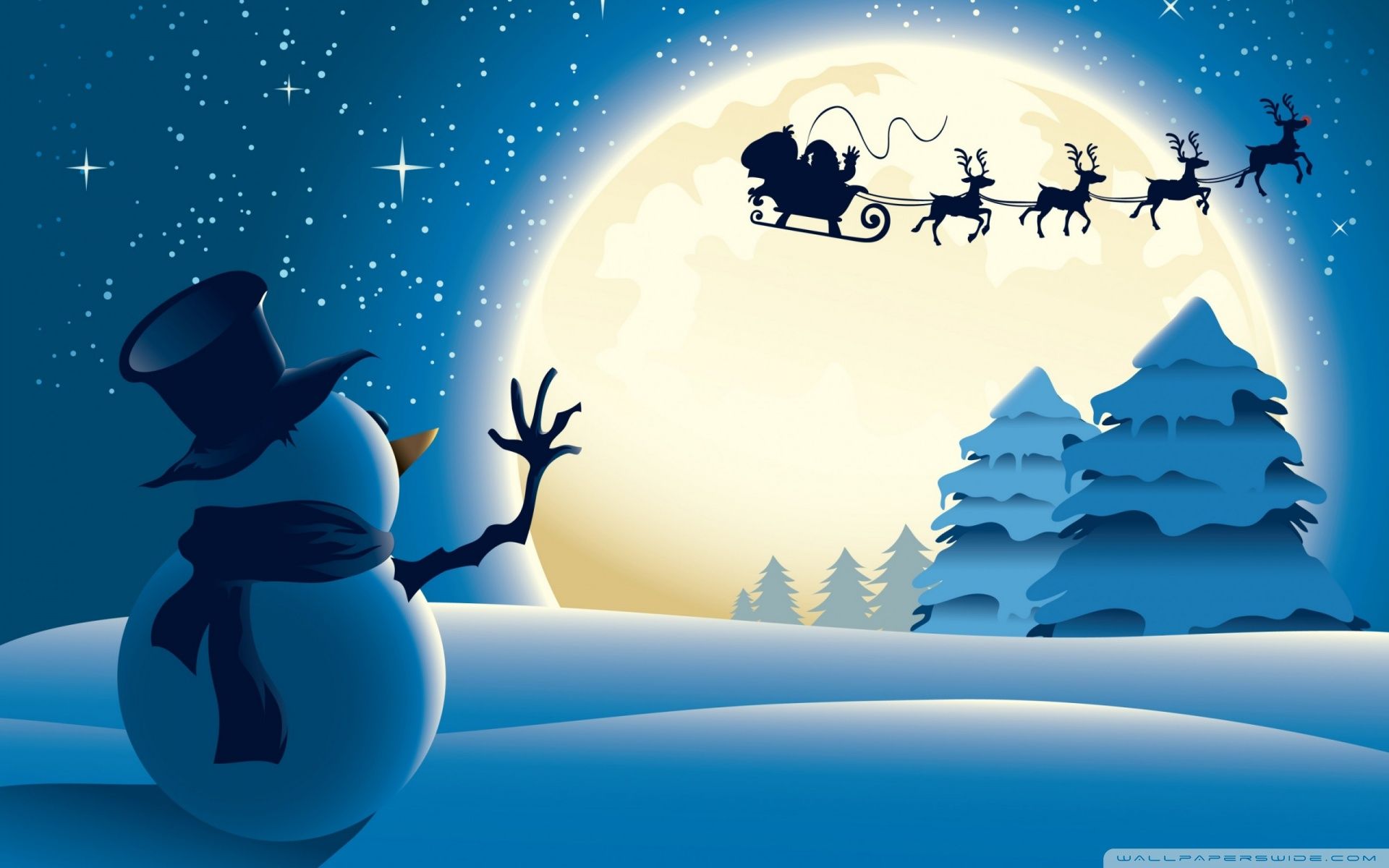 2
1
2
1
3
3
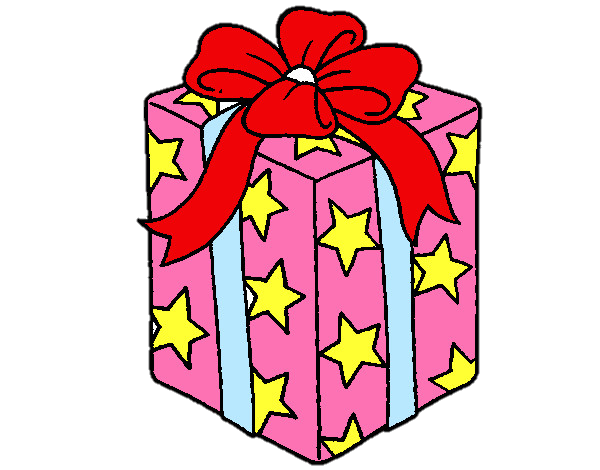 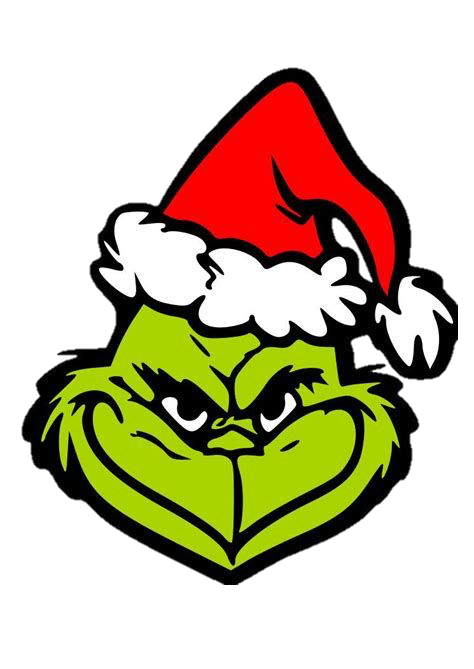 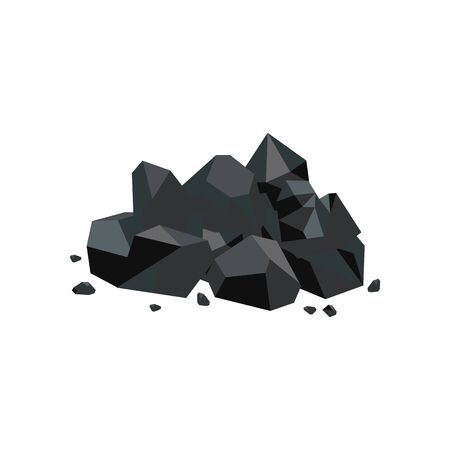 El estudiante tendrá que elegir  un número , el cual será volteada por el facilitador.
4
4
5
5
6
6
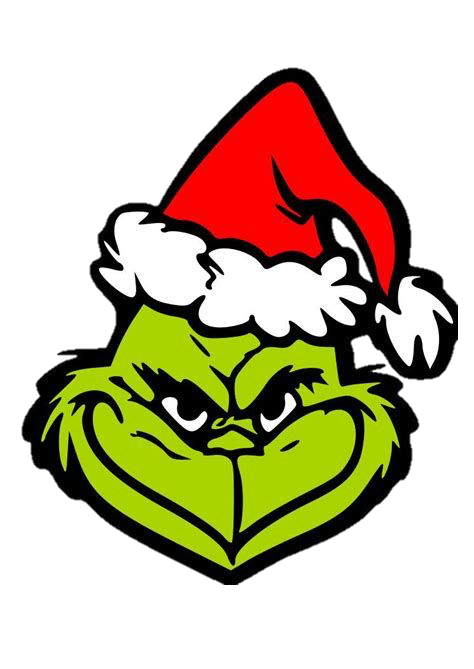 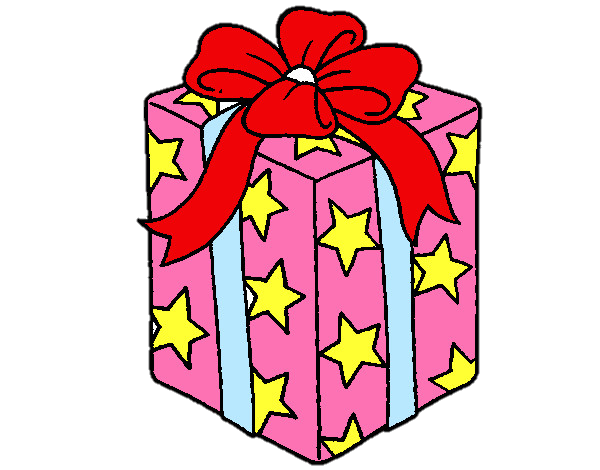 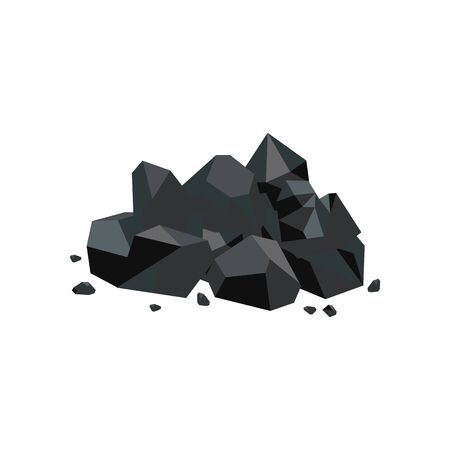 7
7
8
9
9
8
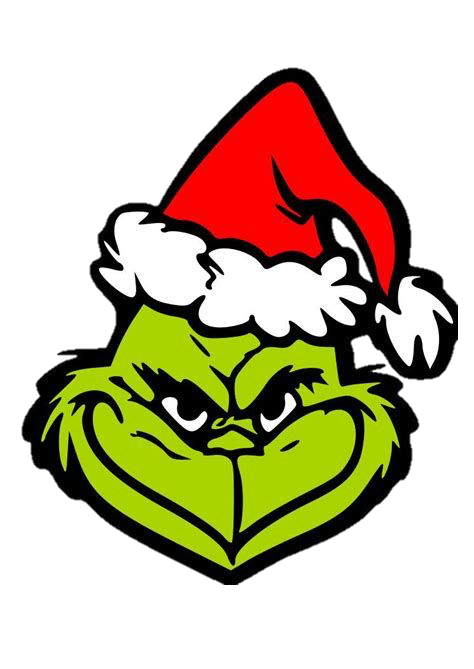 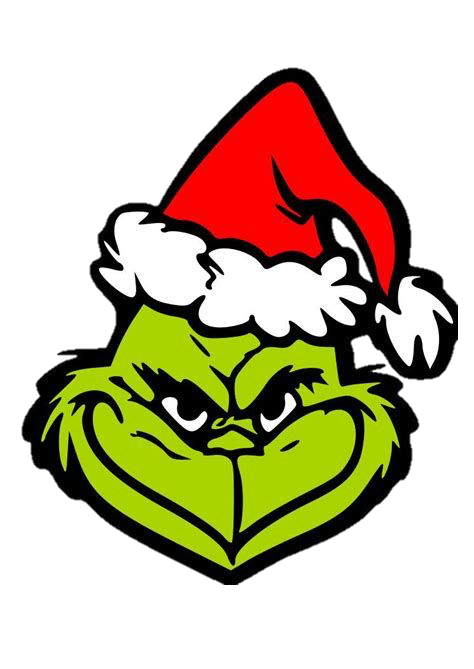 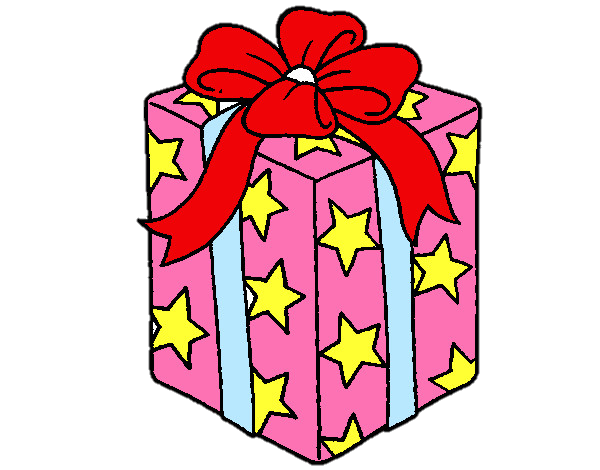 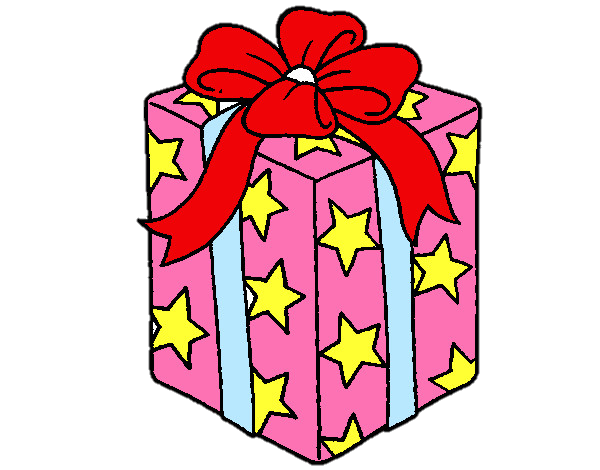 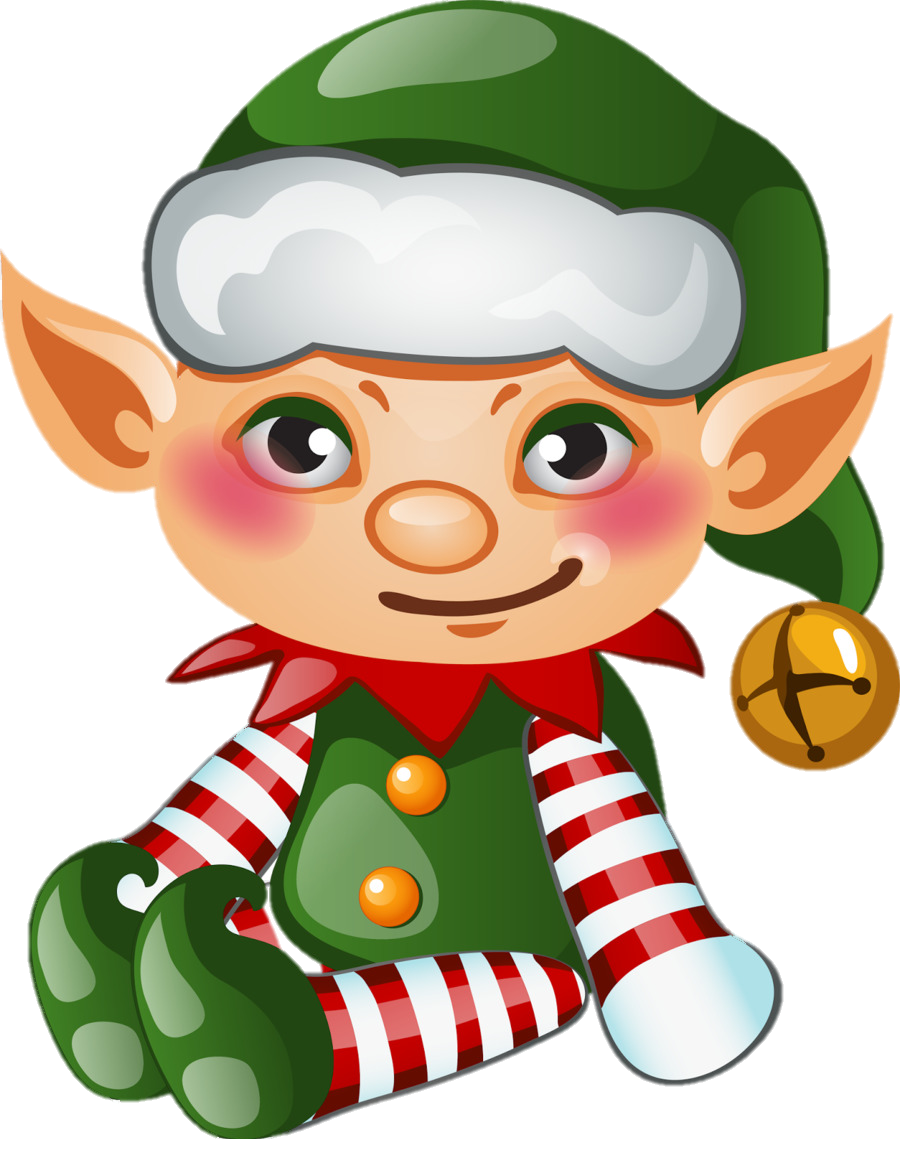 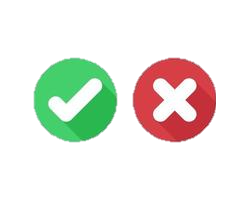 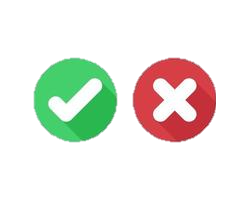 Siguiente
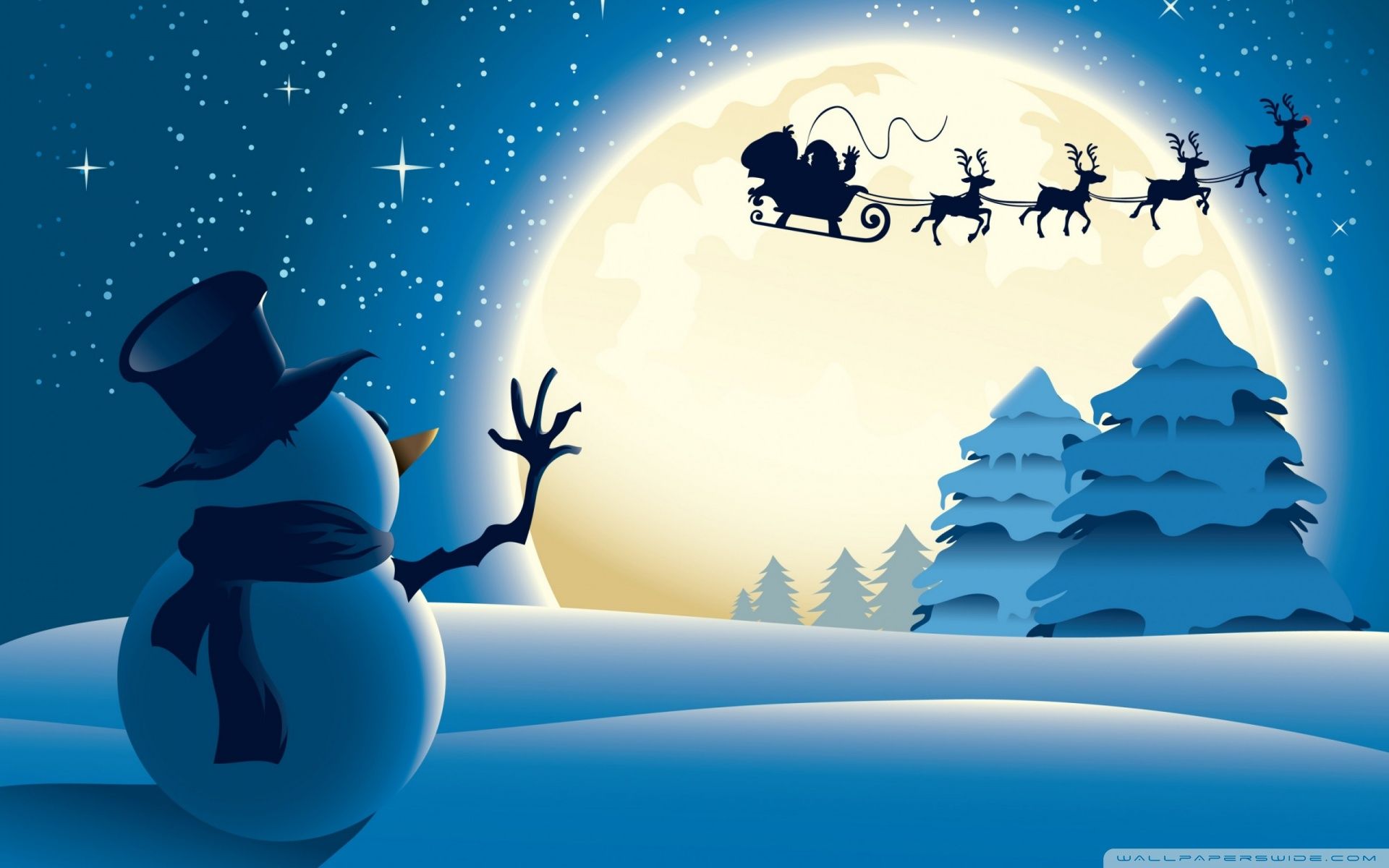 2
1
2
1
3
3
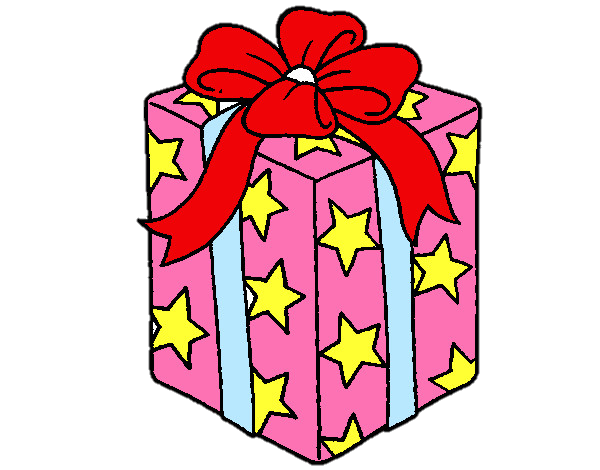 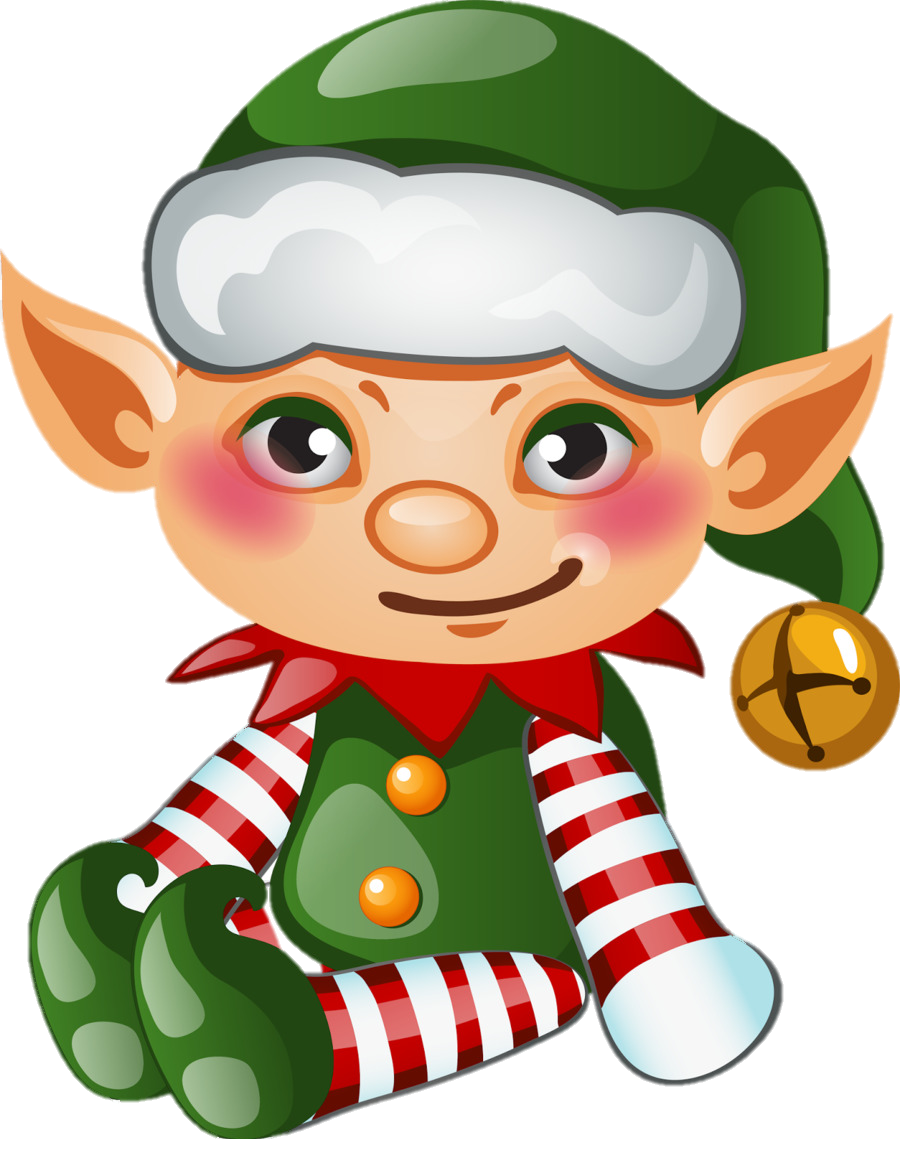 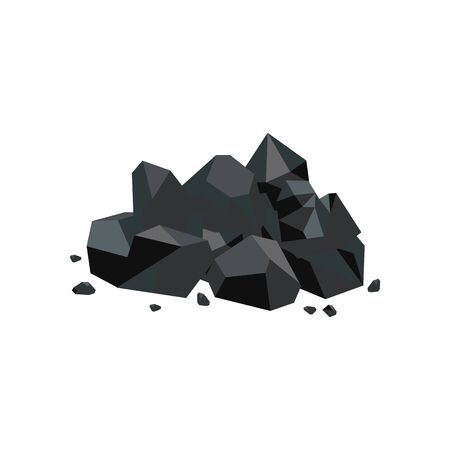 4
4
5
5
6
6
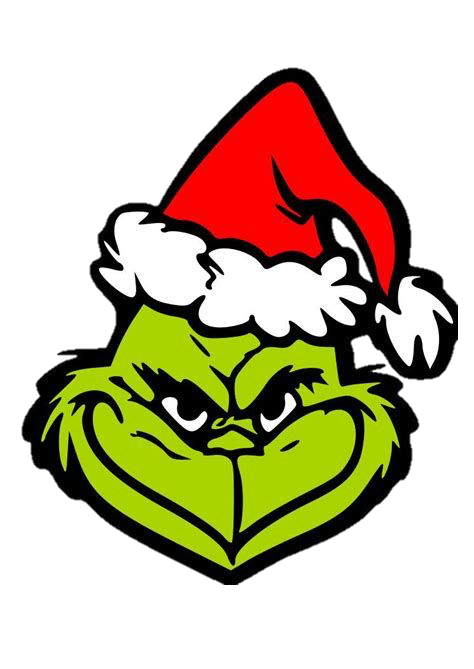 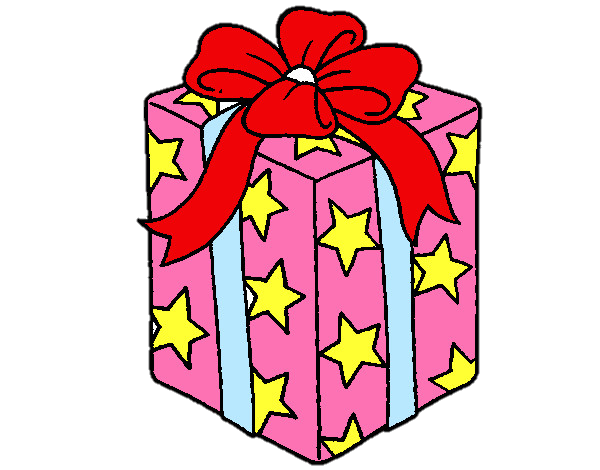 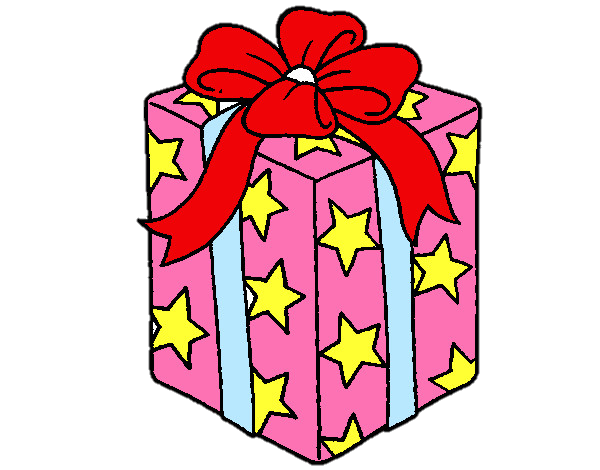 8
7
7
8
9
9
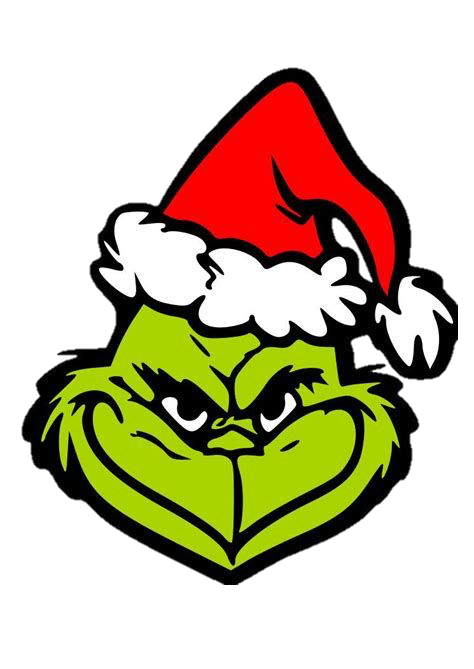 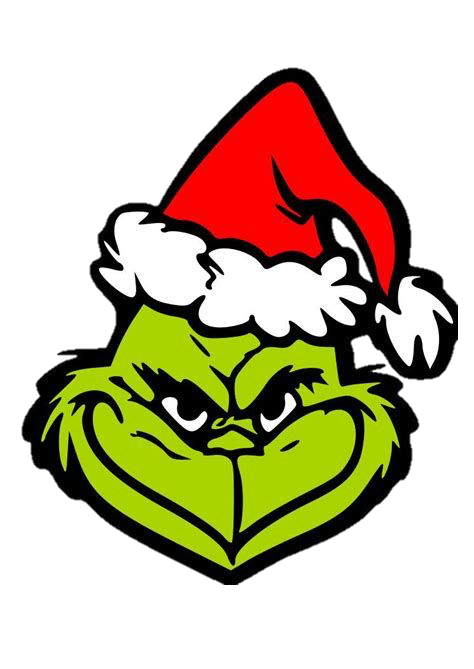 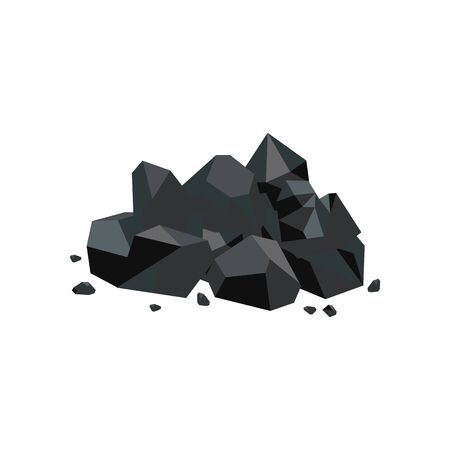 Siguiente
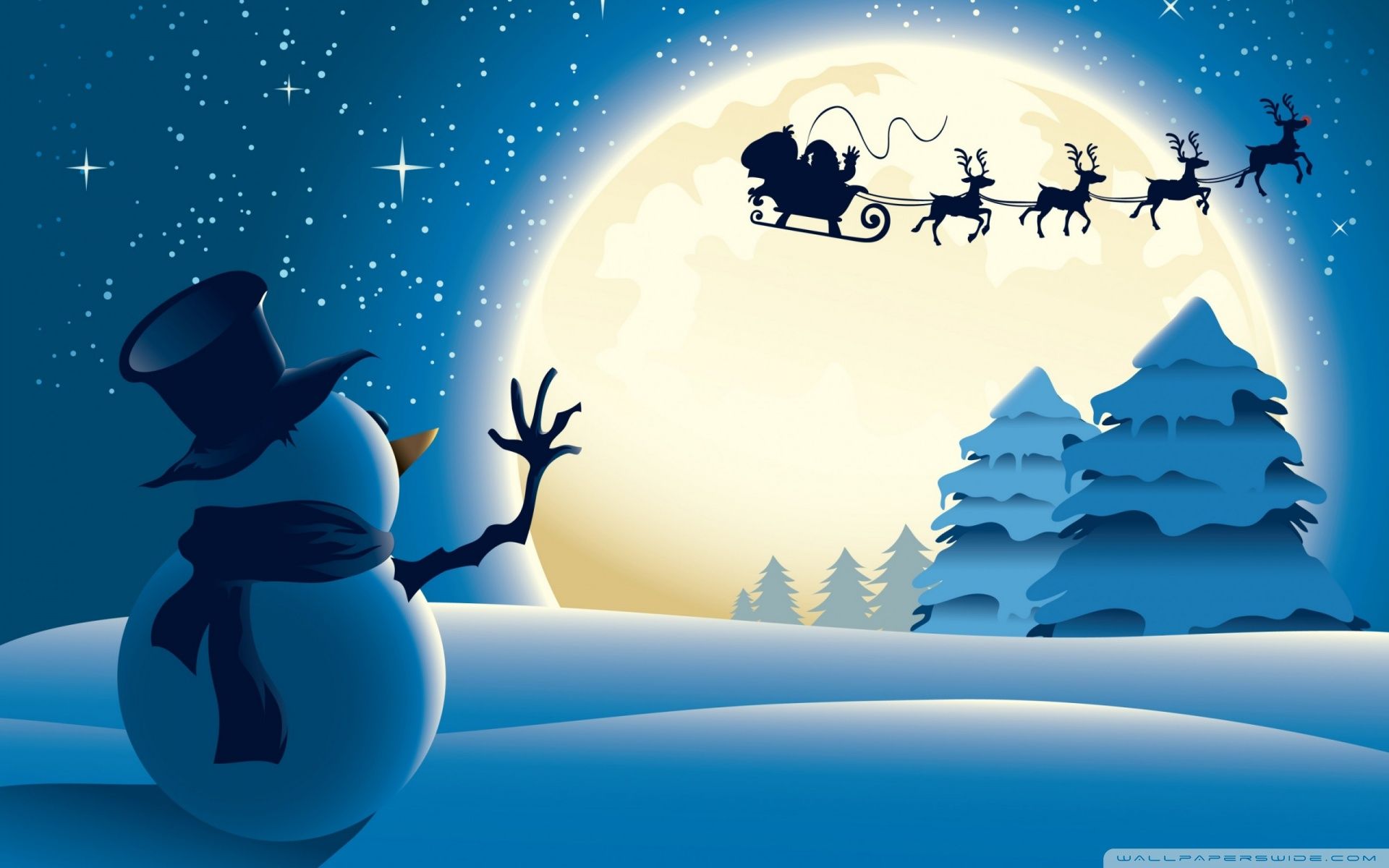 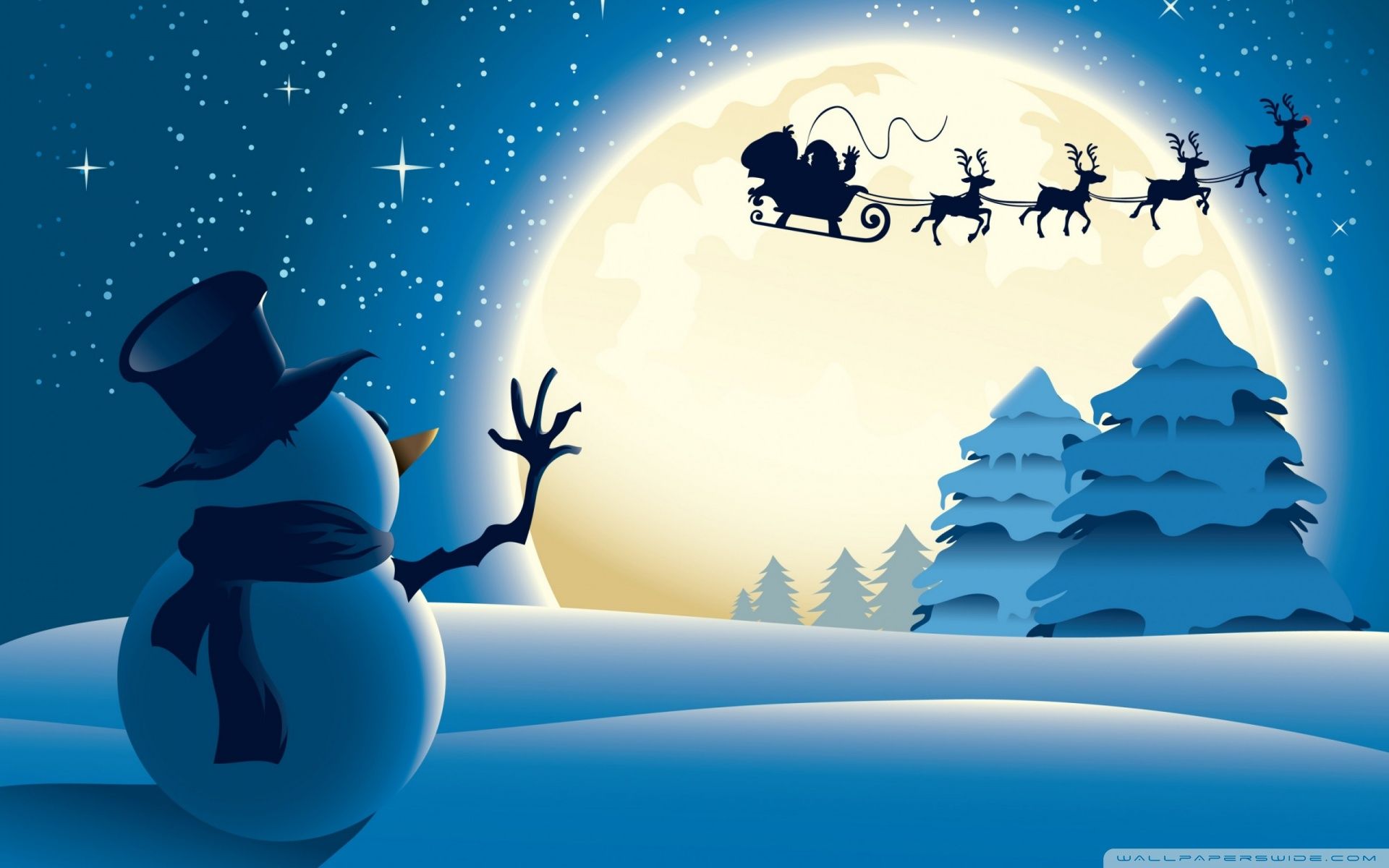 2
1
1
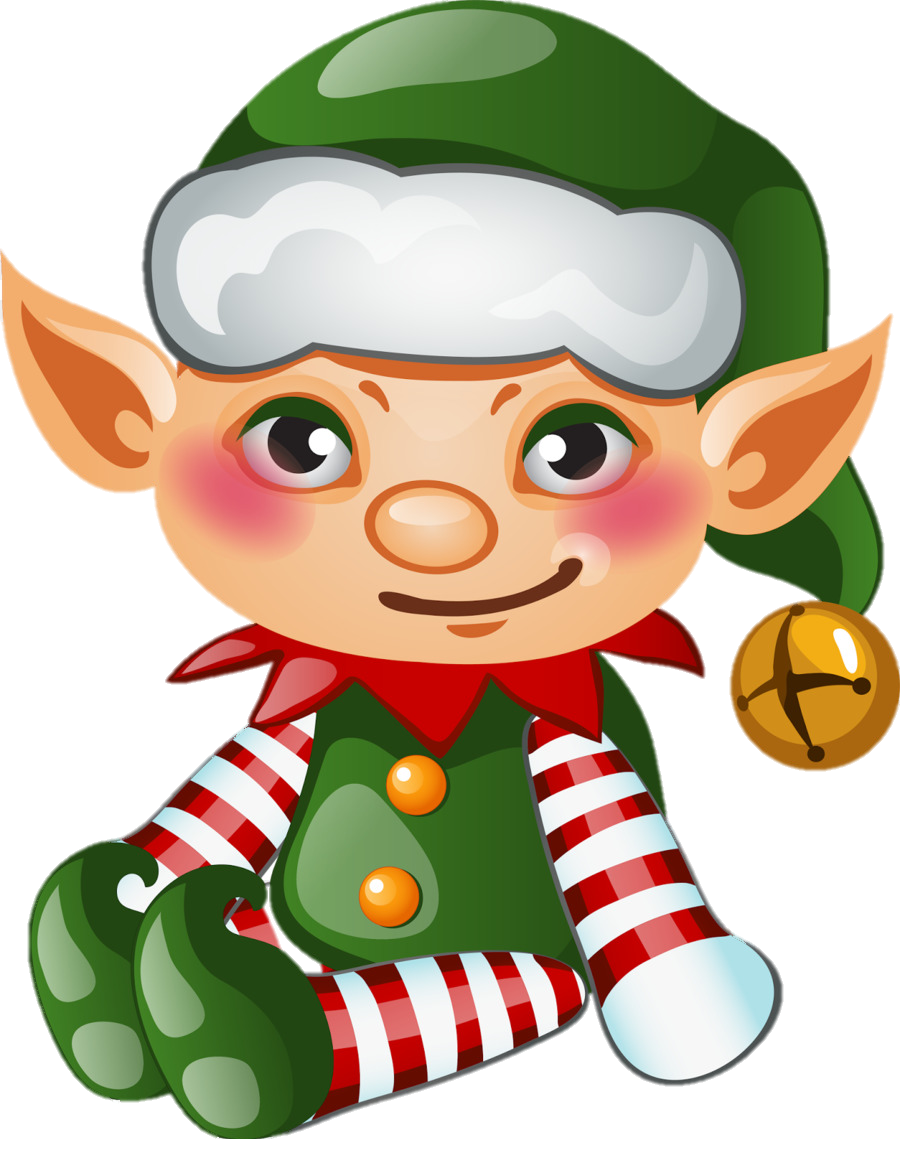 3
3
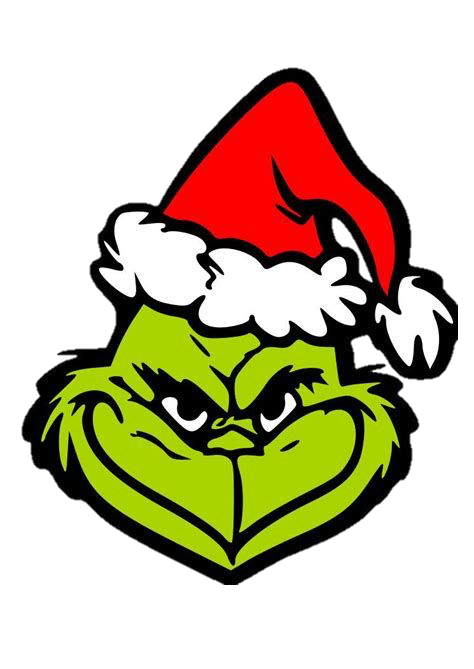 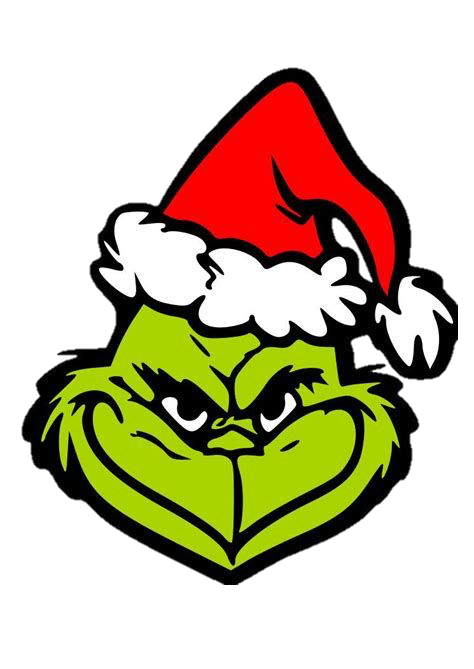 4
4
5
5
6
6
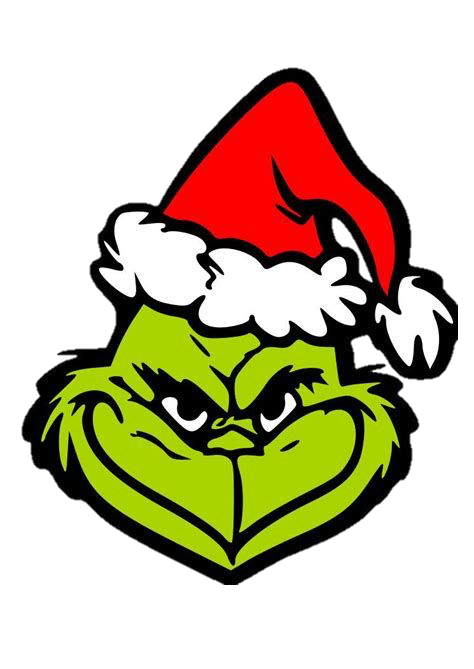 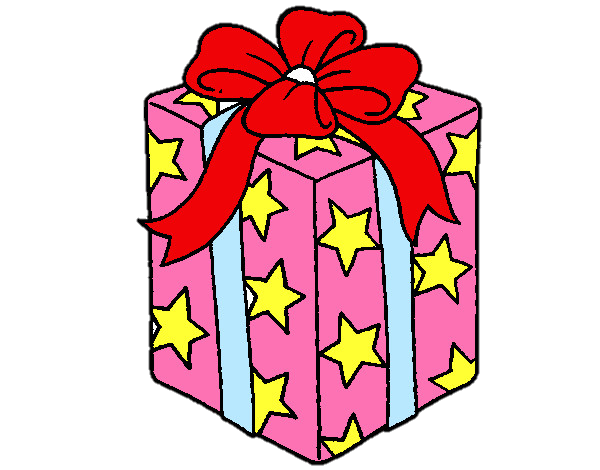 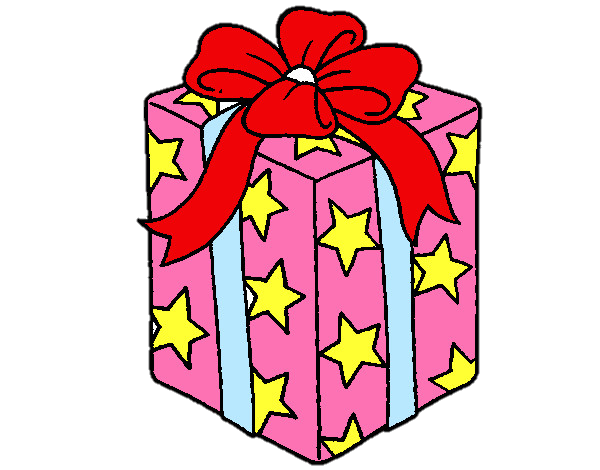 7
8
8
9
9
7
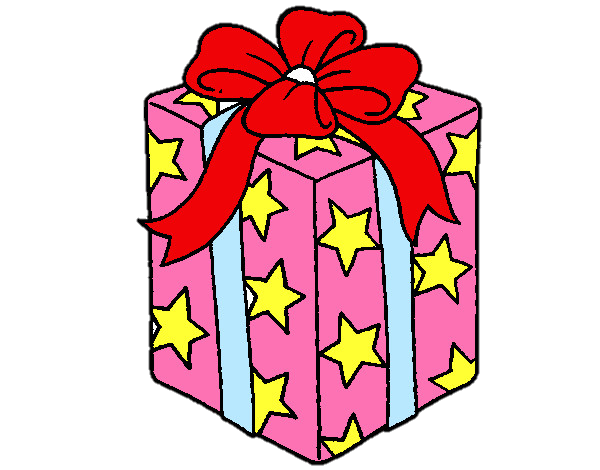 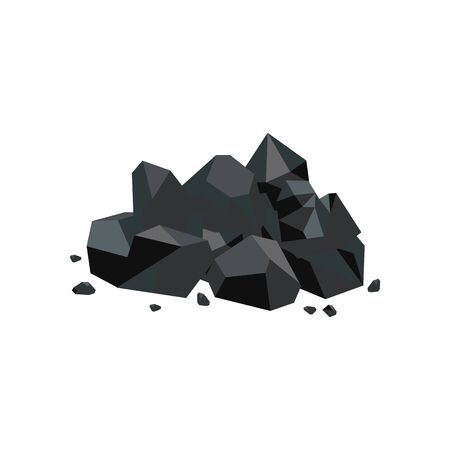 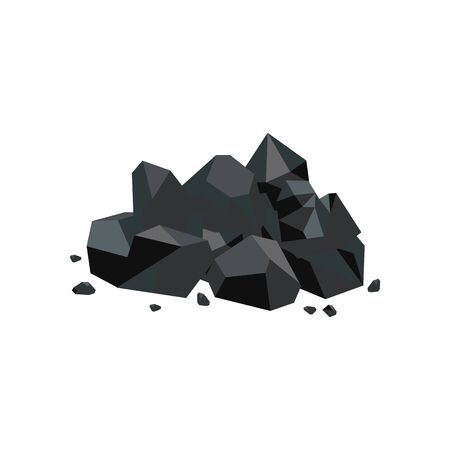 Siguiente
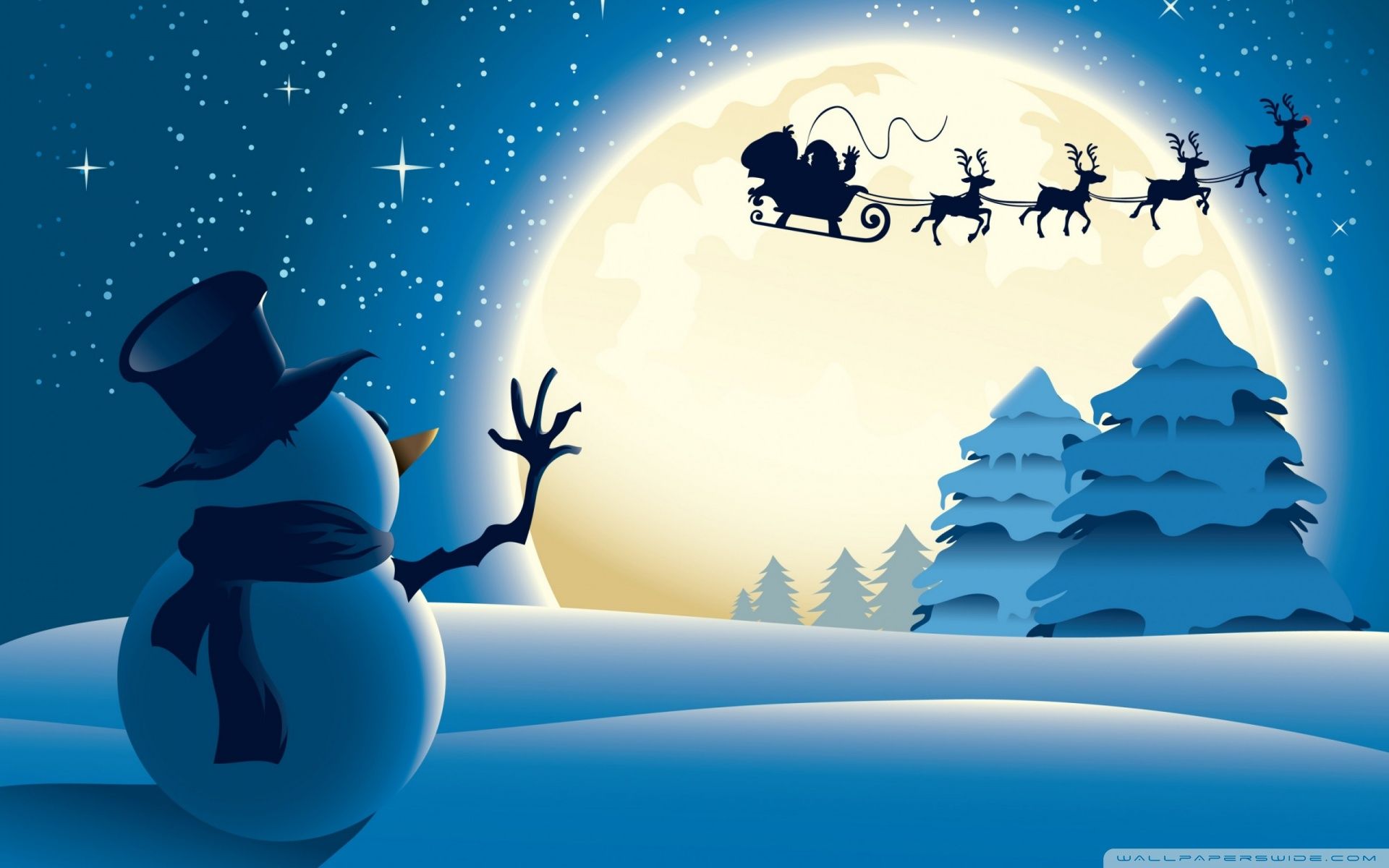 1
2
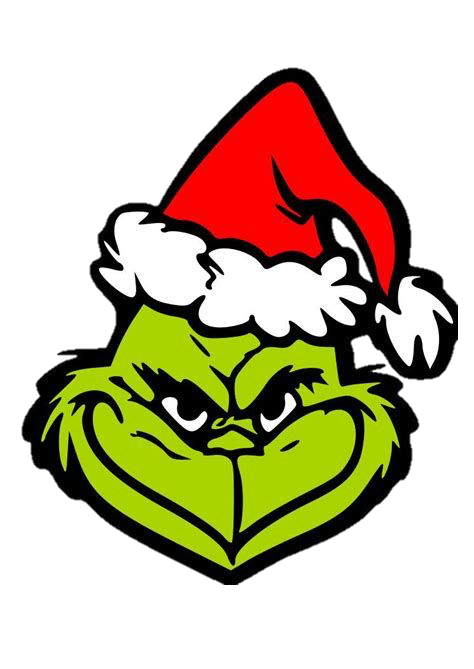 3
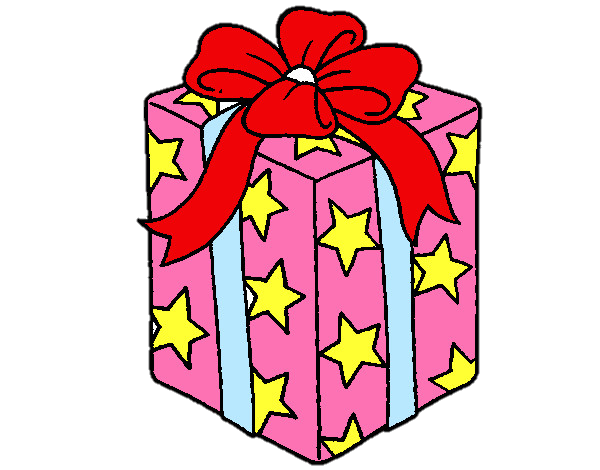 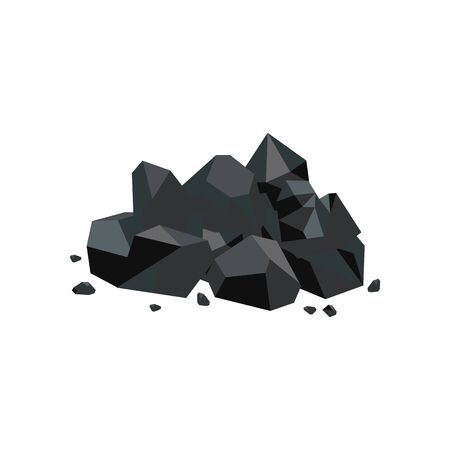 4
5
5
6
6
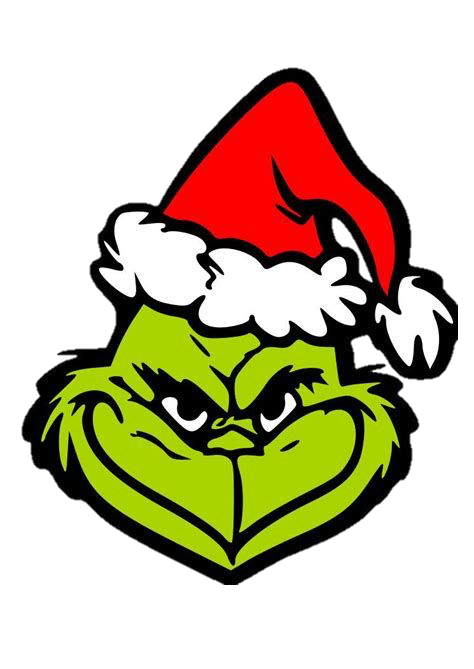 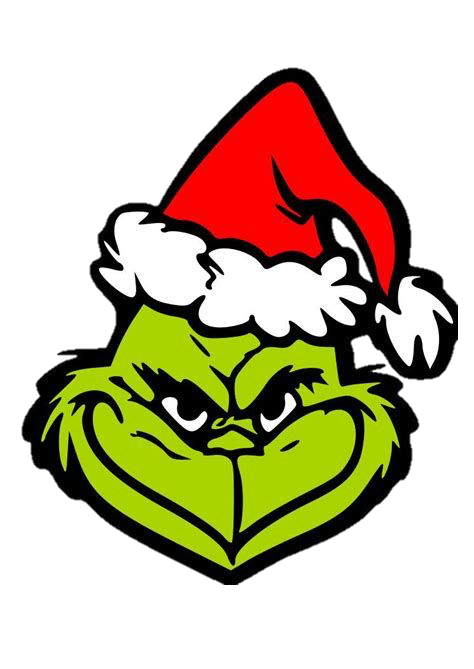 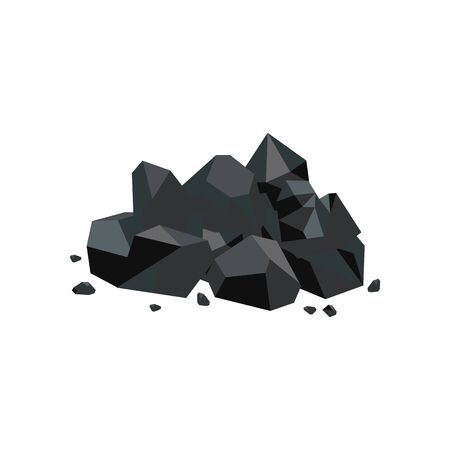 9
9
8
7
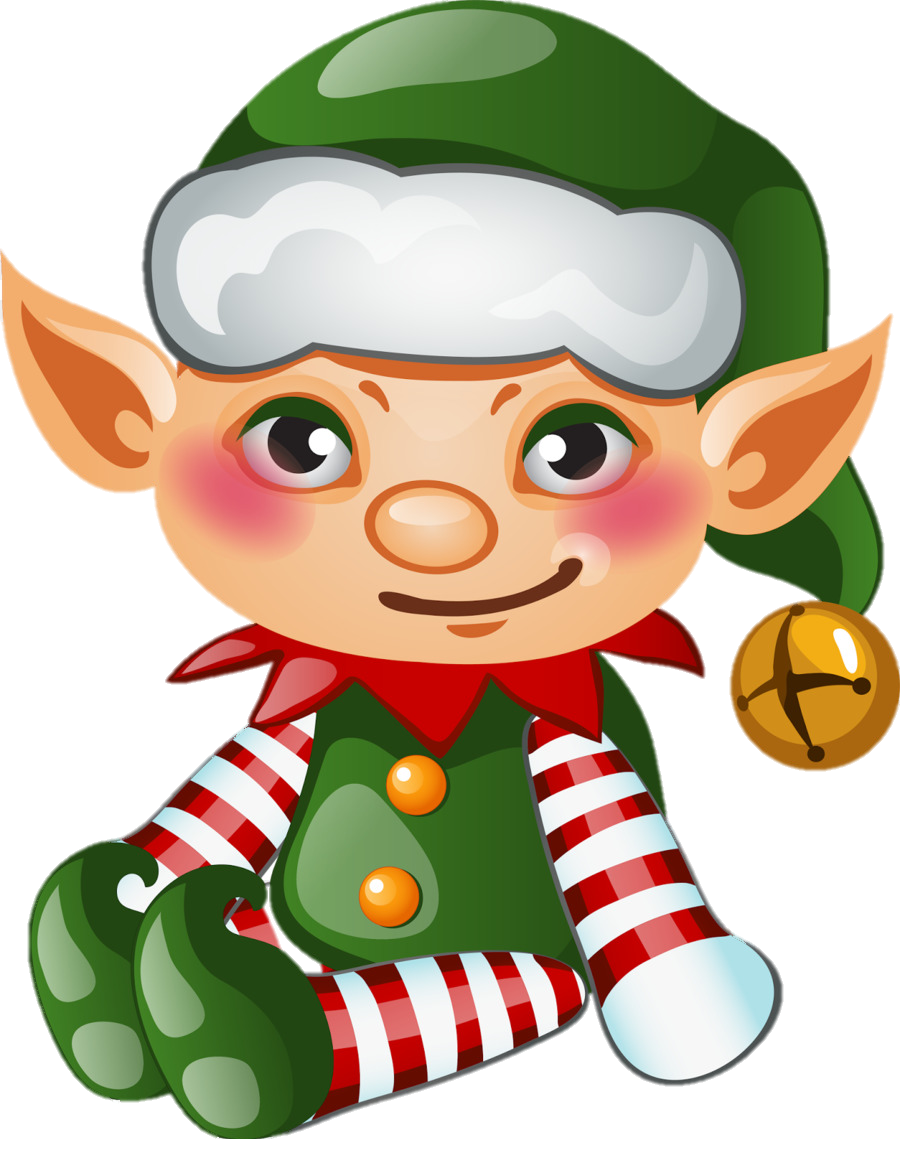 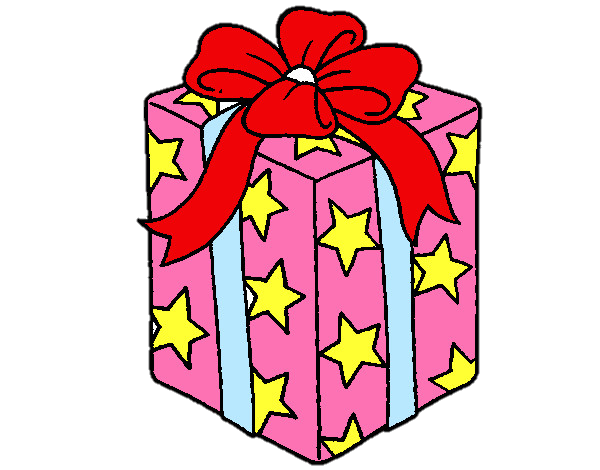 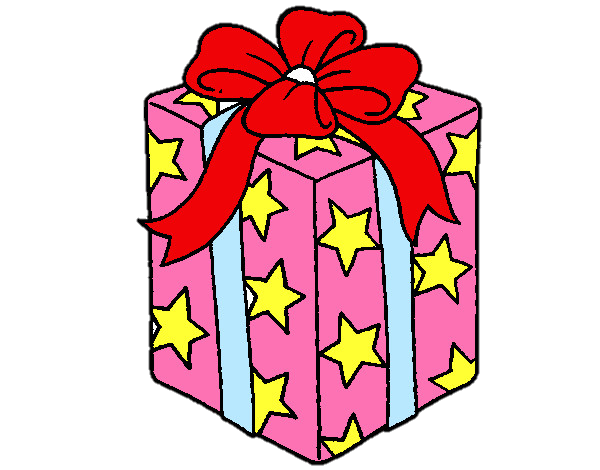 Siguiente
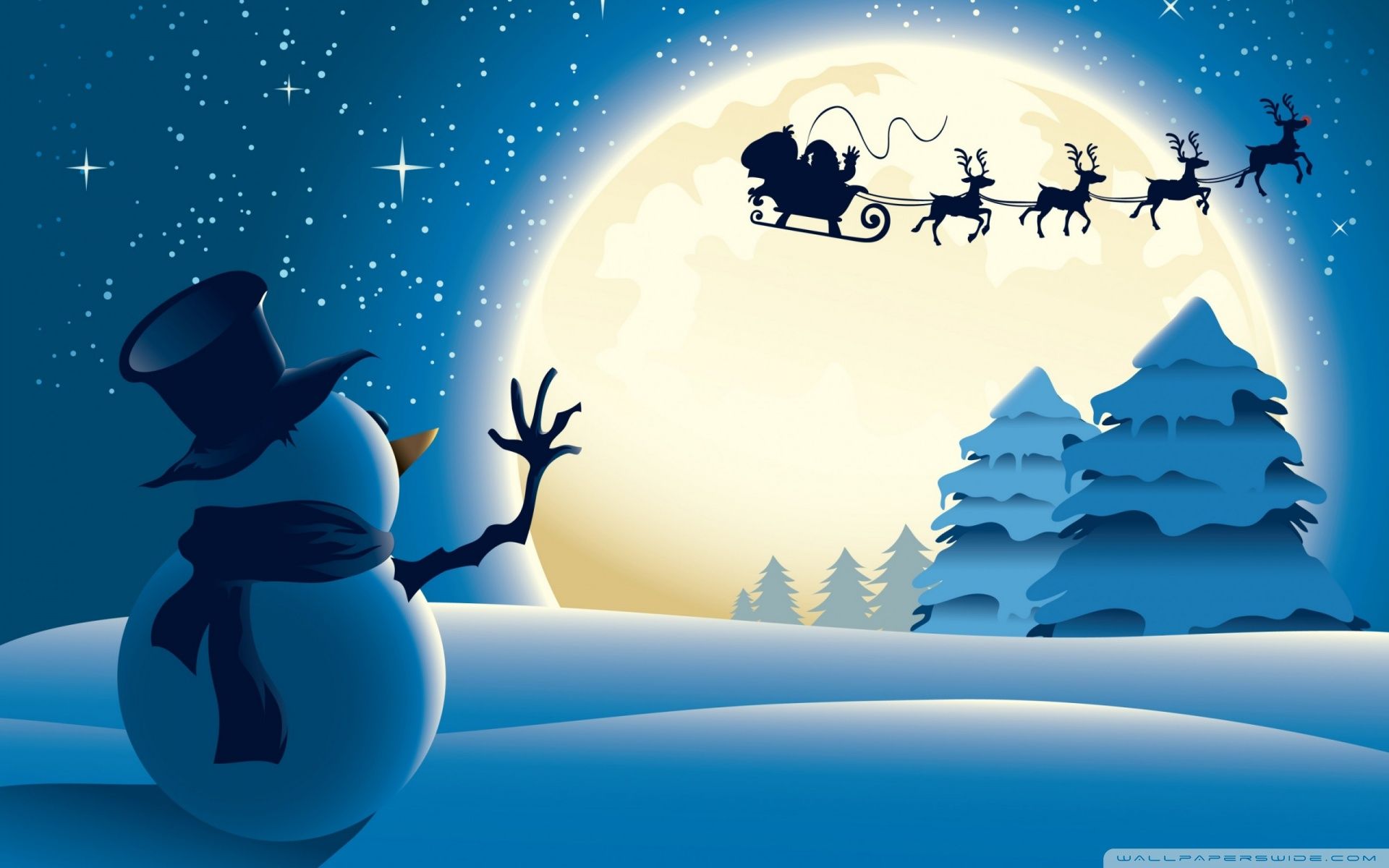 2
1
2
1
3
3
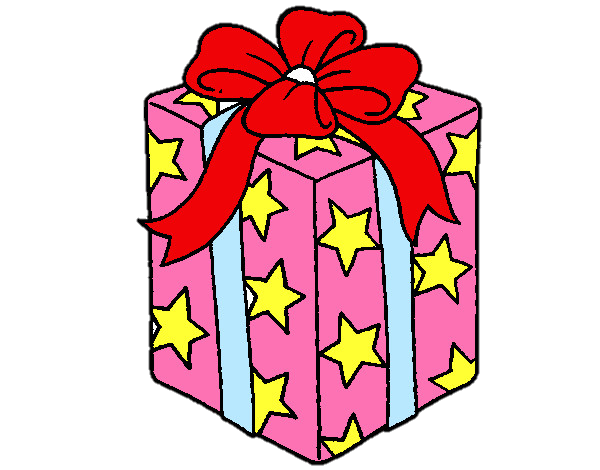 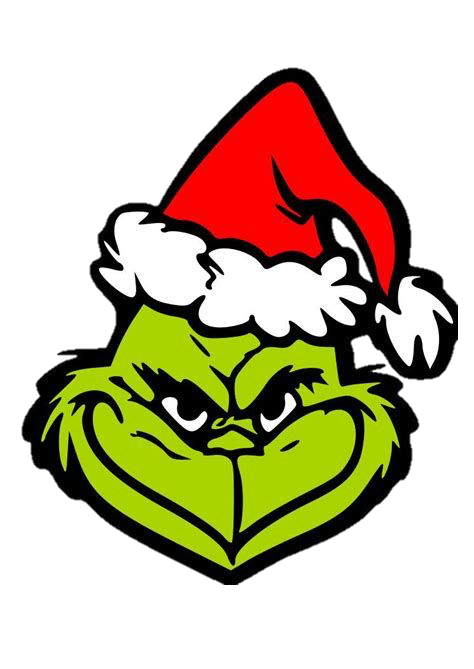 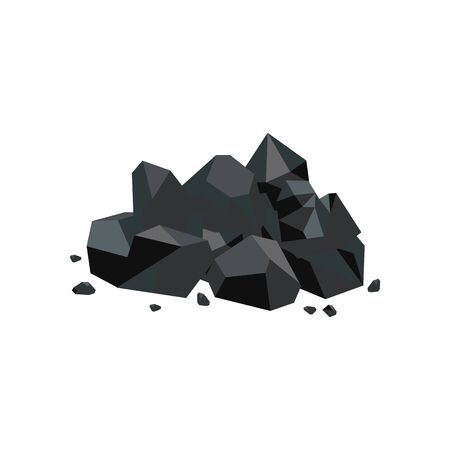 4
5
6
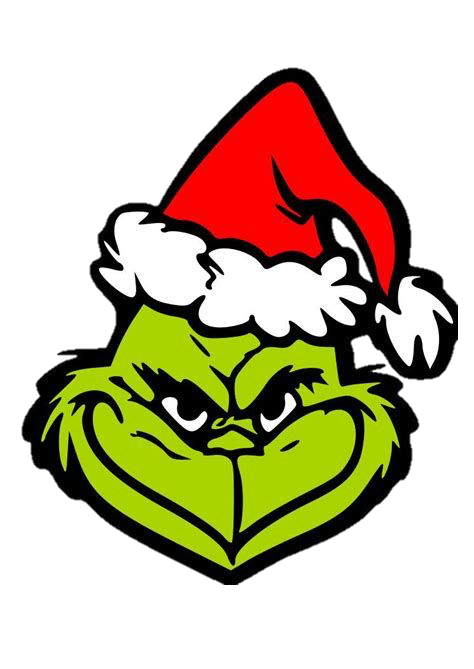 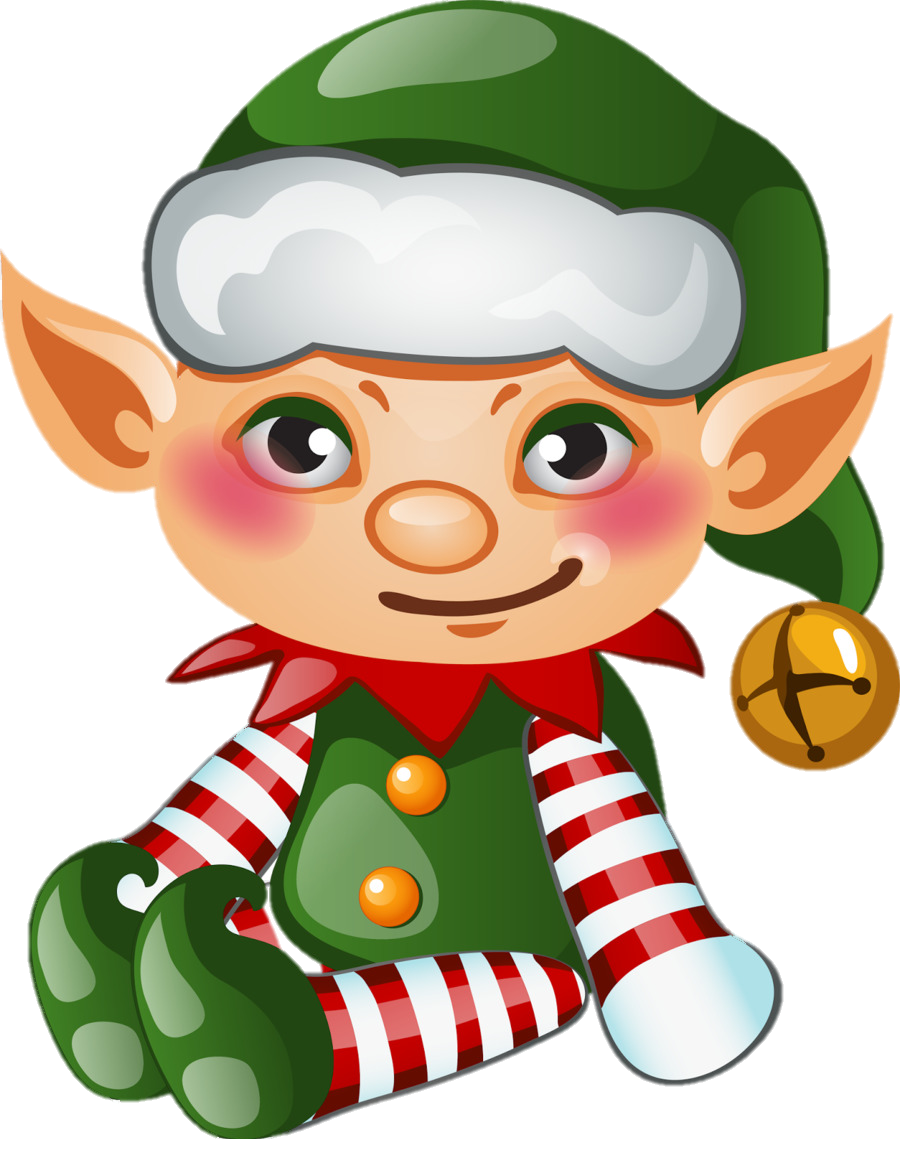 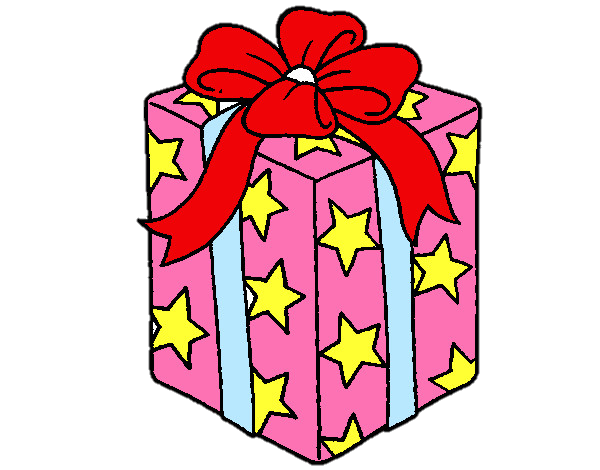 7
8
8
9
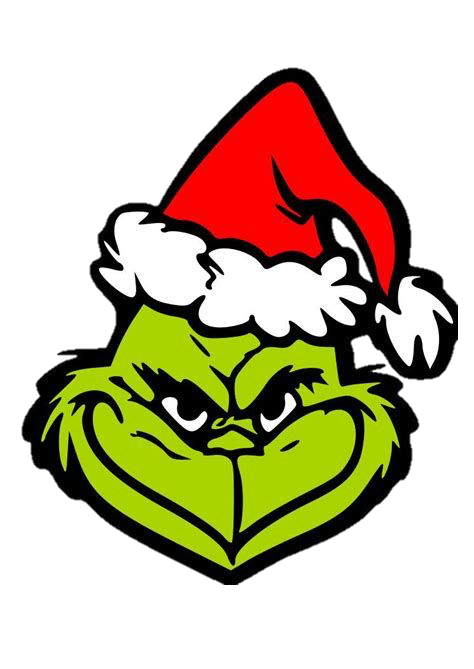 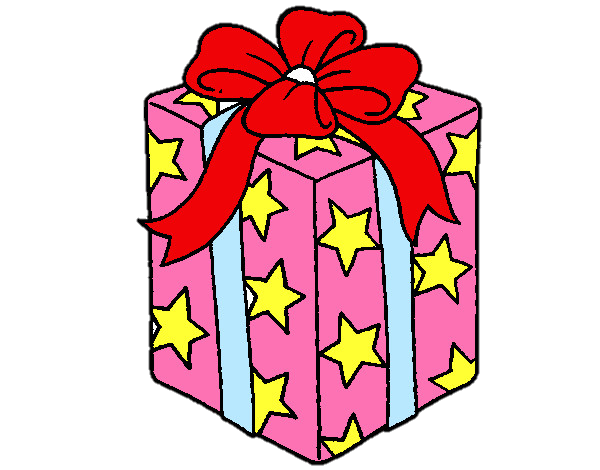 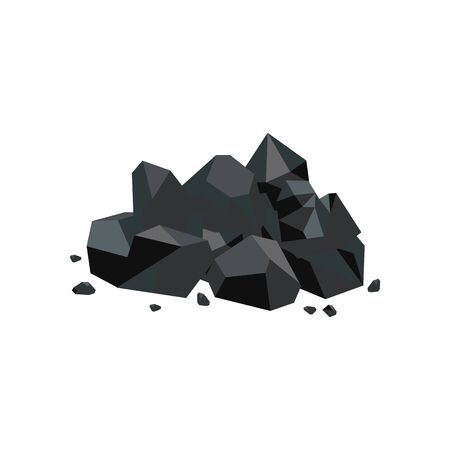 Siguiente
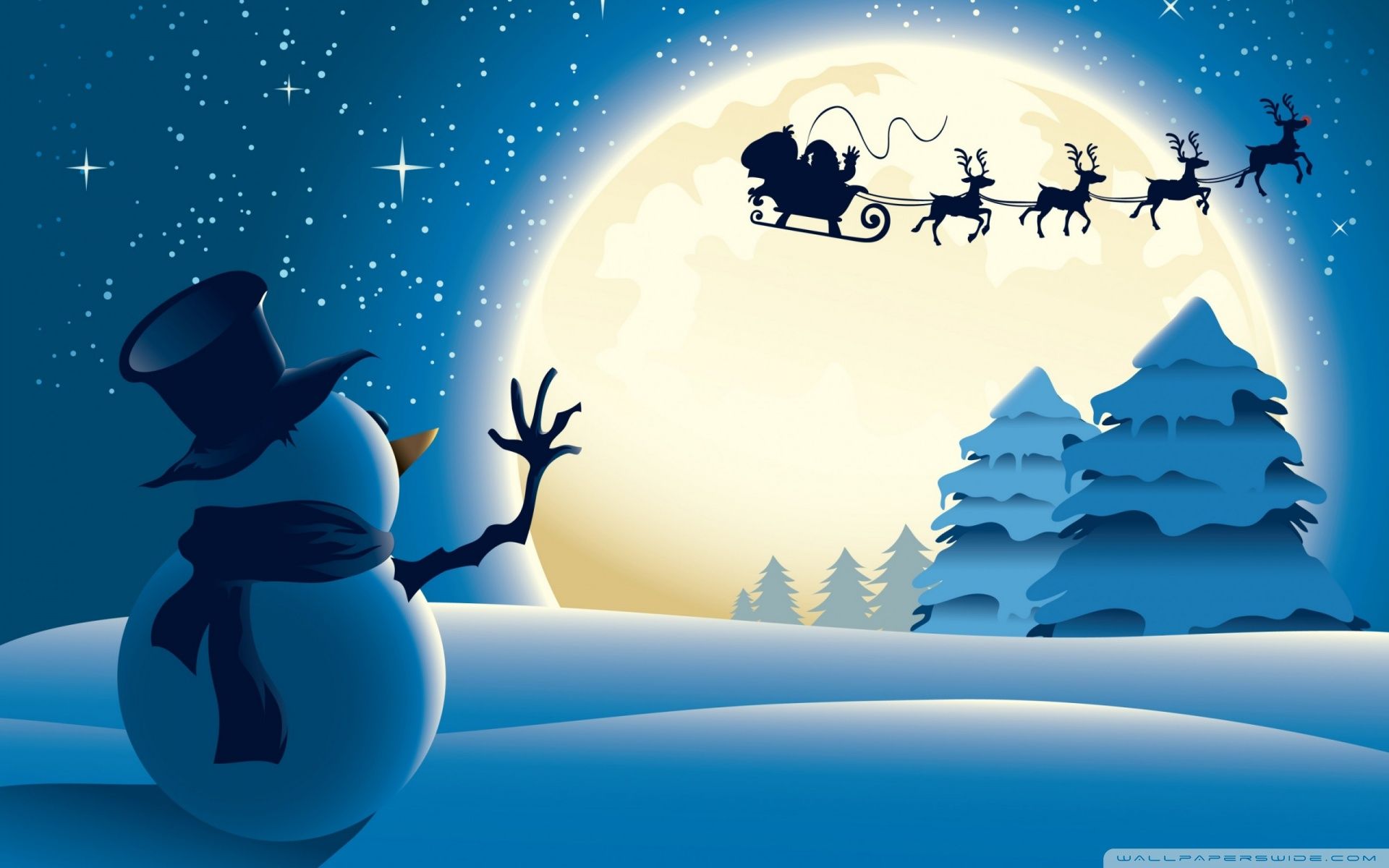 1
2
3
3
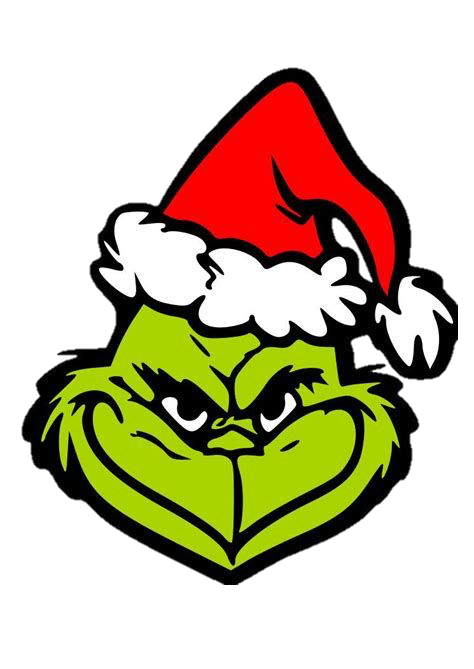 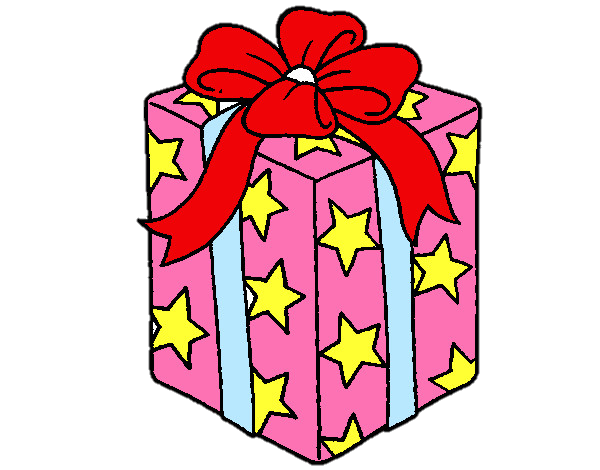 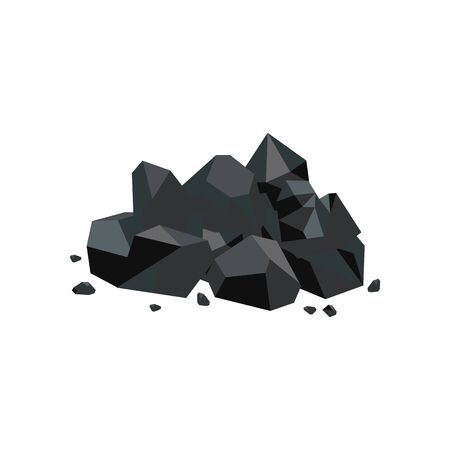 4
5
5
6
6
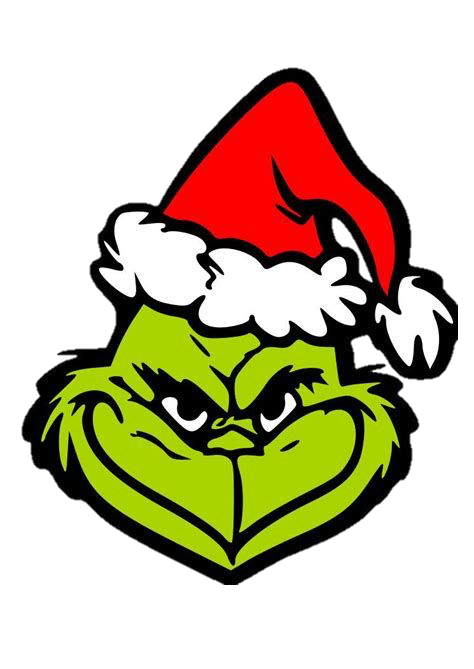 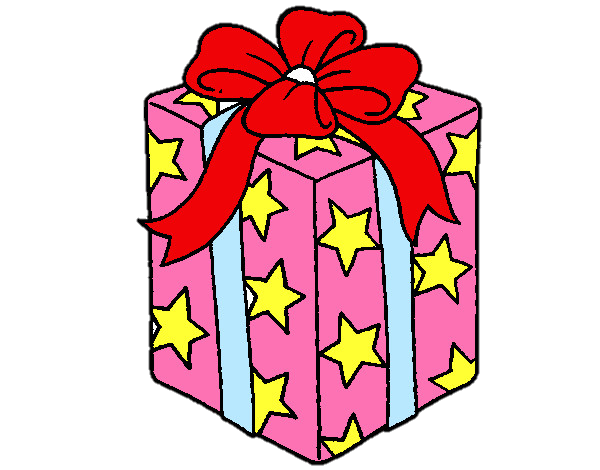 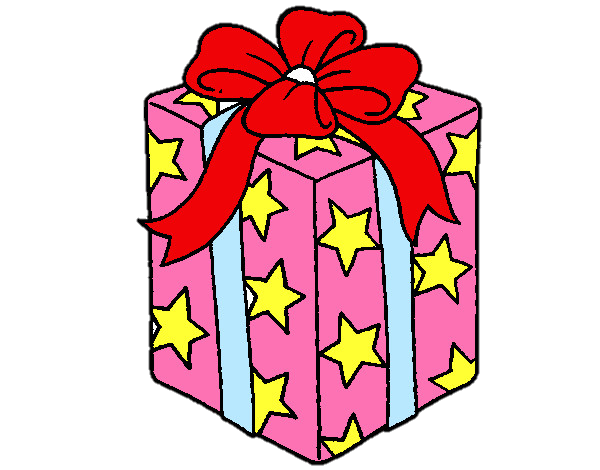 9
8
7
9
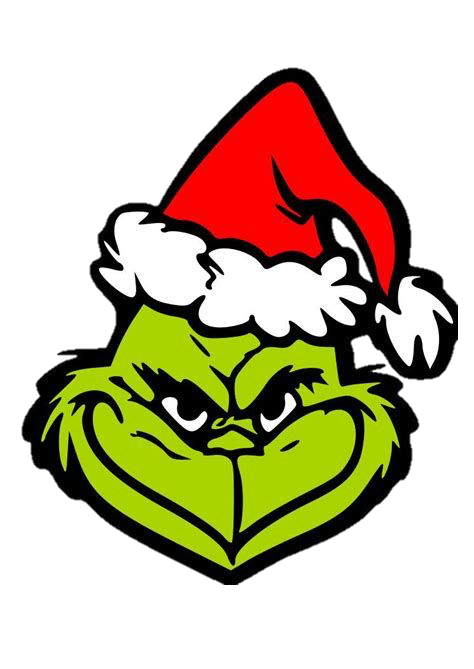 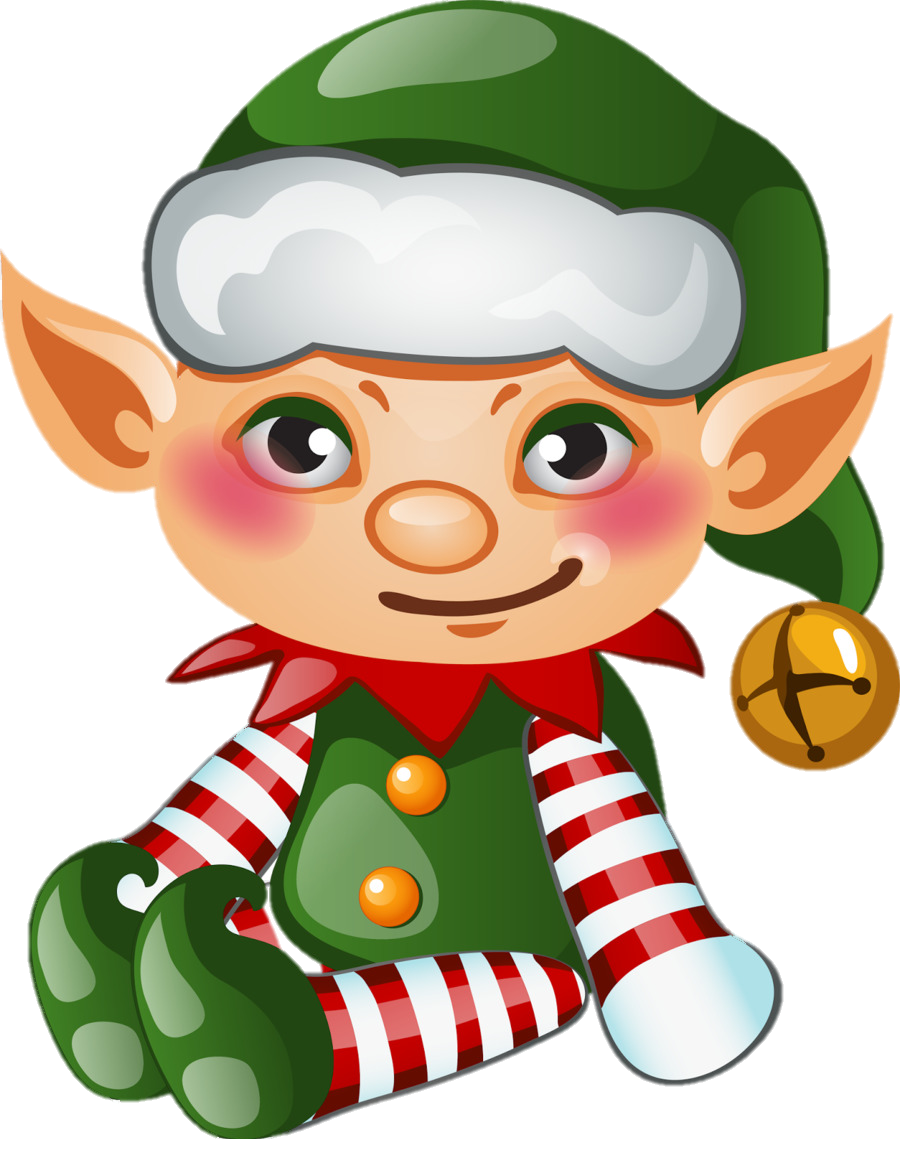 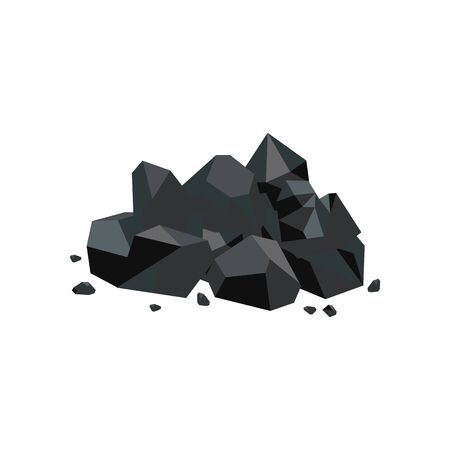 Siguiente
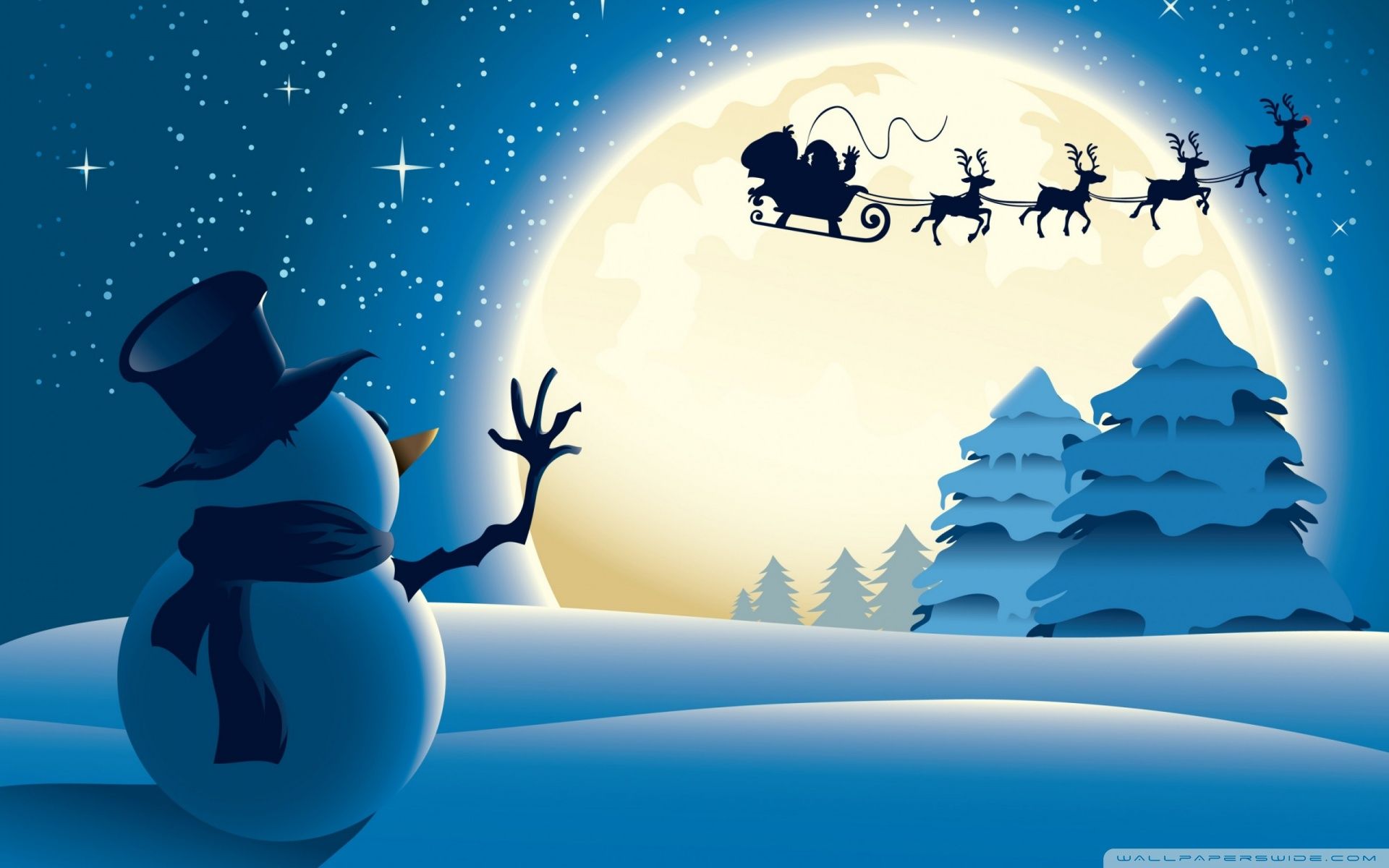 2
2
1
3
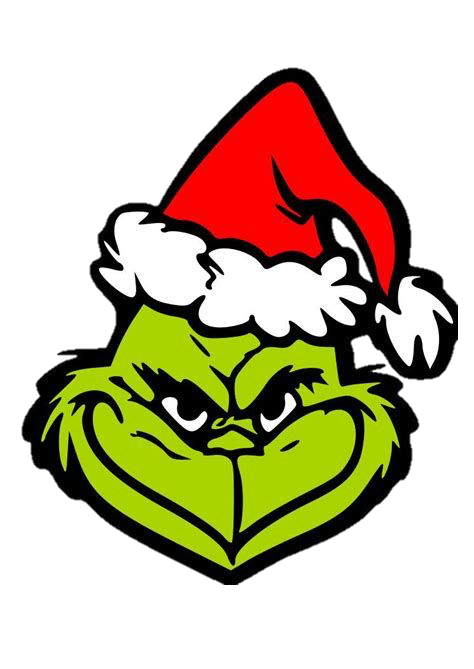 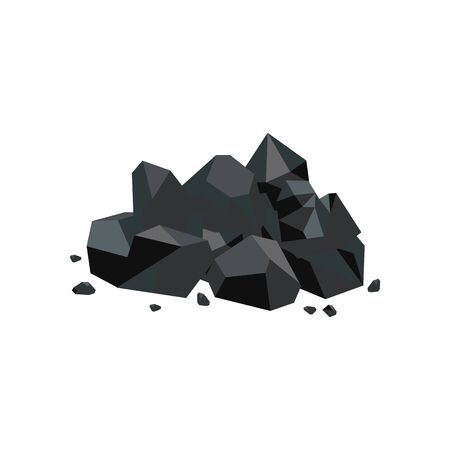 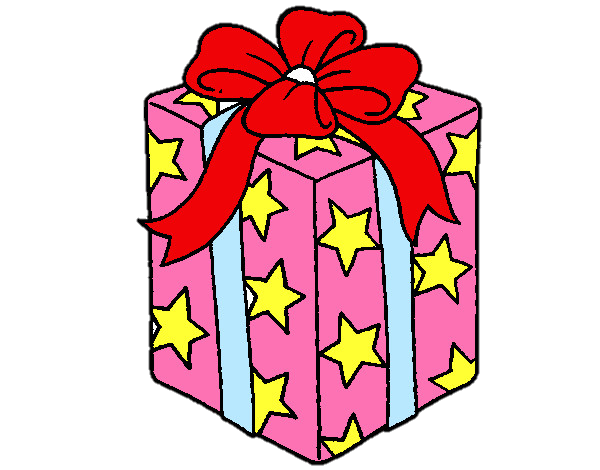 4
4
5
6
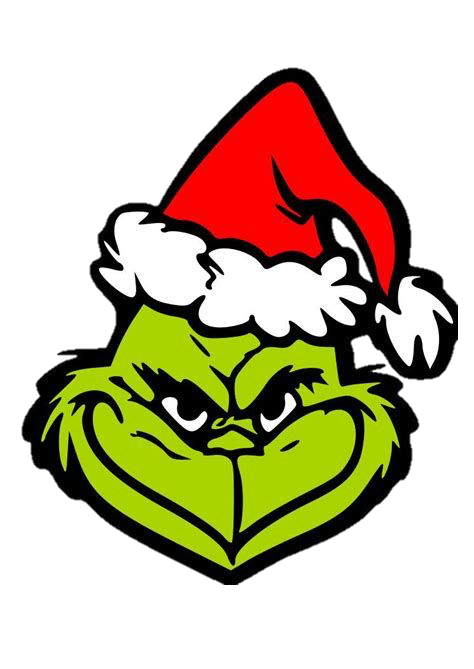 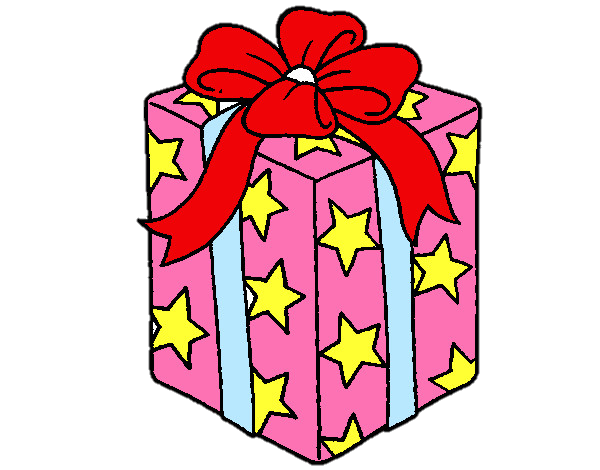 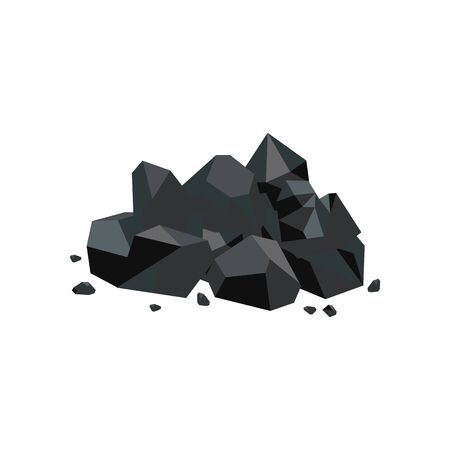 7
8
9
8
7
9
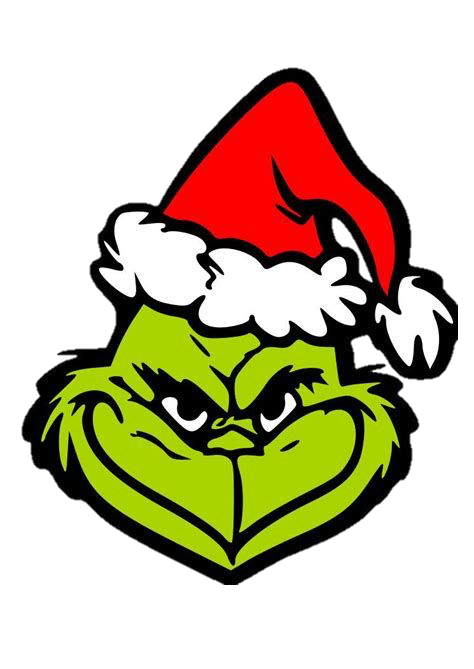 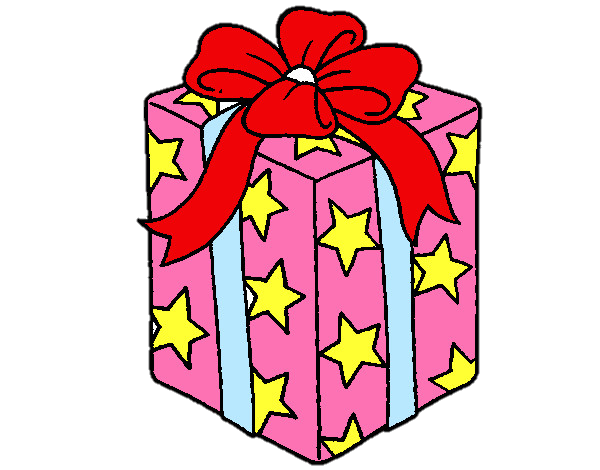 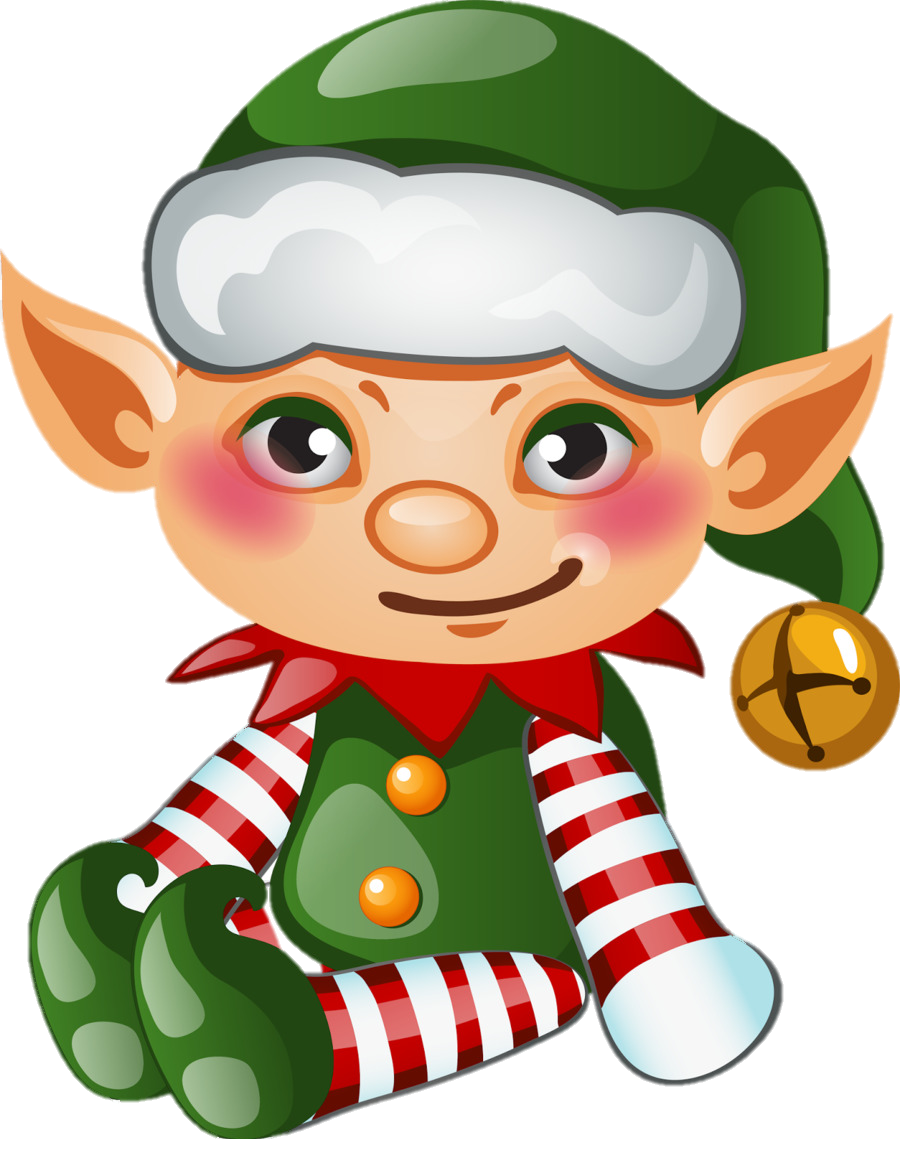 Siguiente
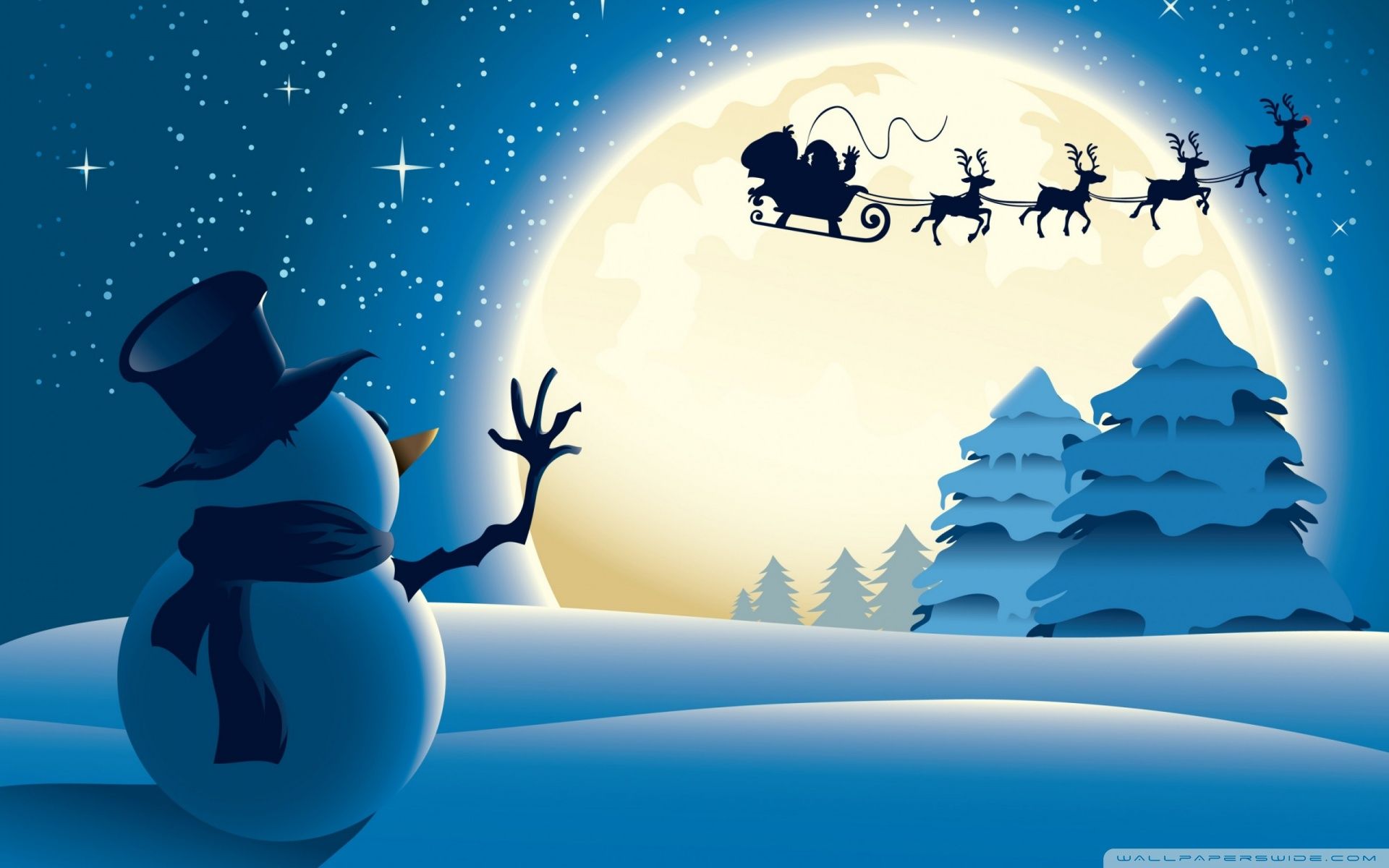 2
1
2
3
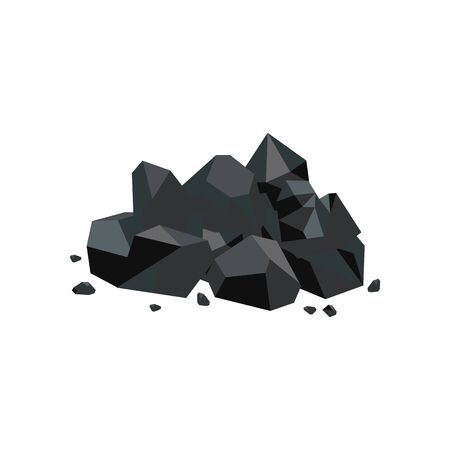 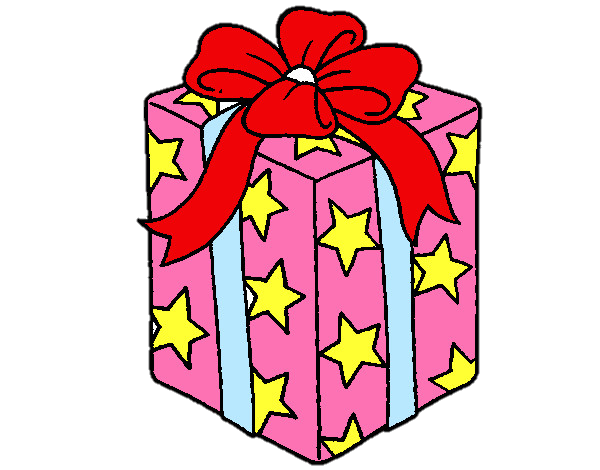 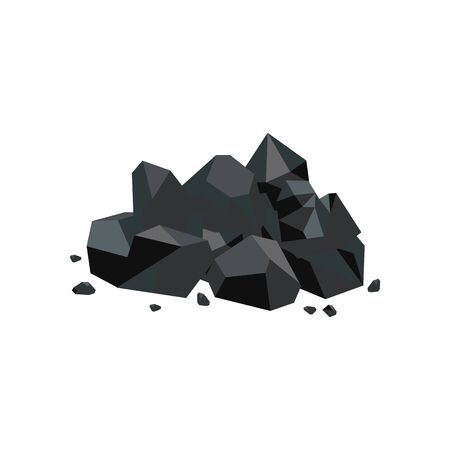 4
5
5
6
6
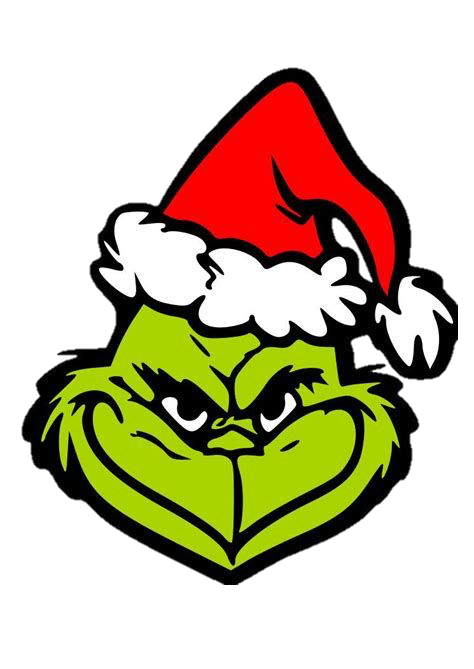 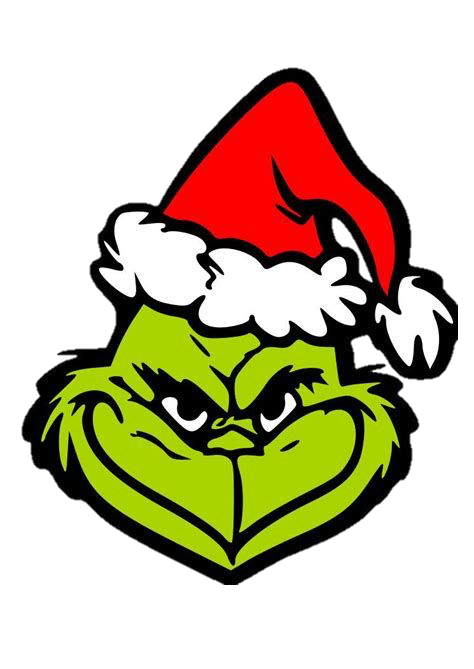 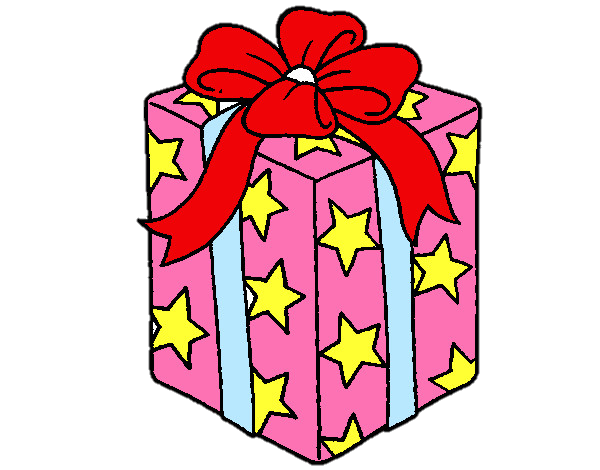 7
8
8
9
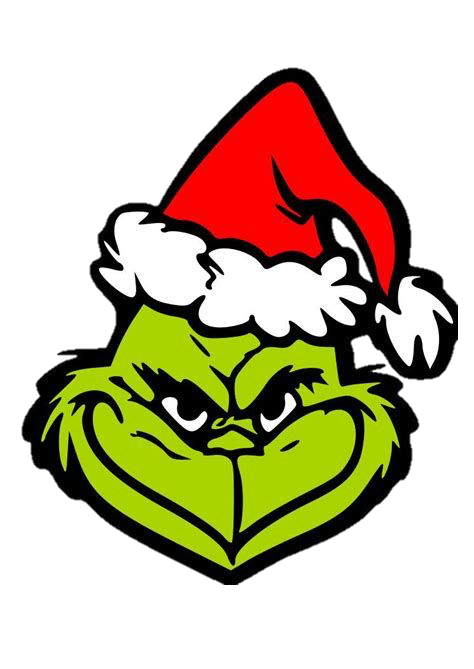 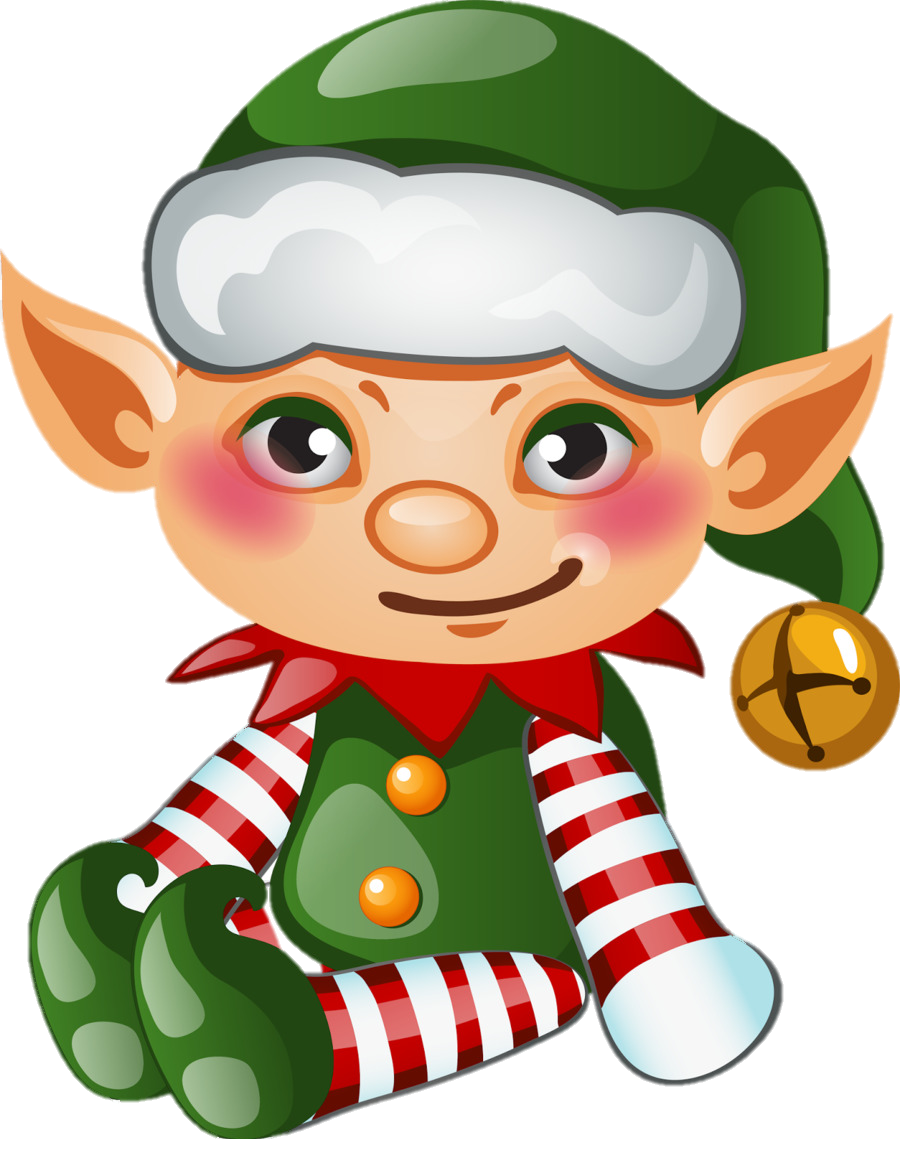 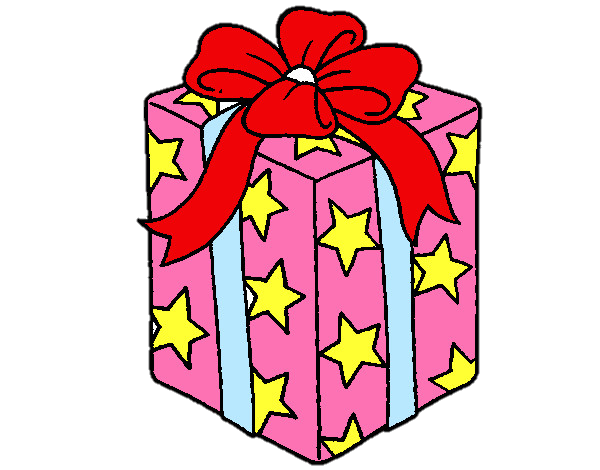 Siguiente
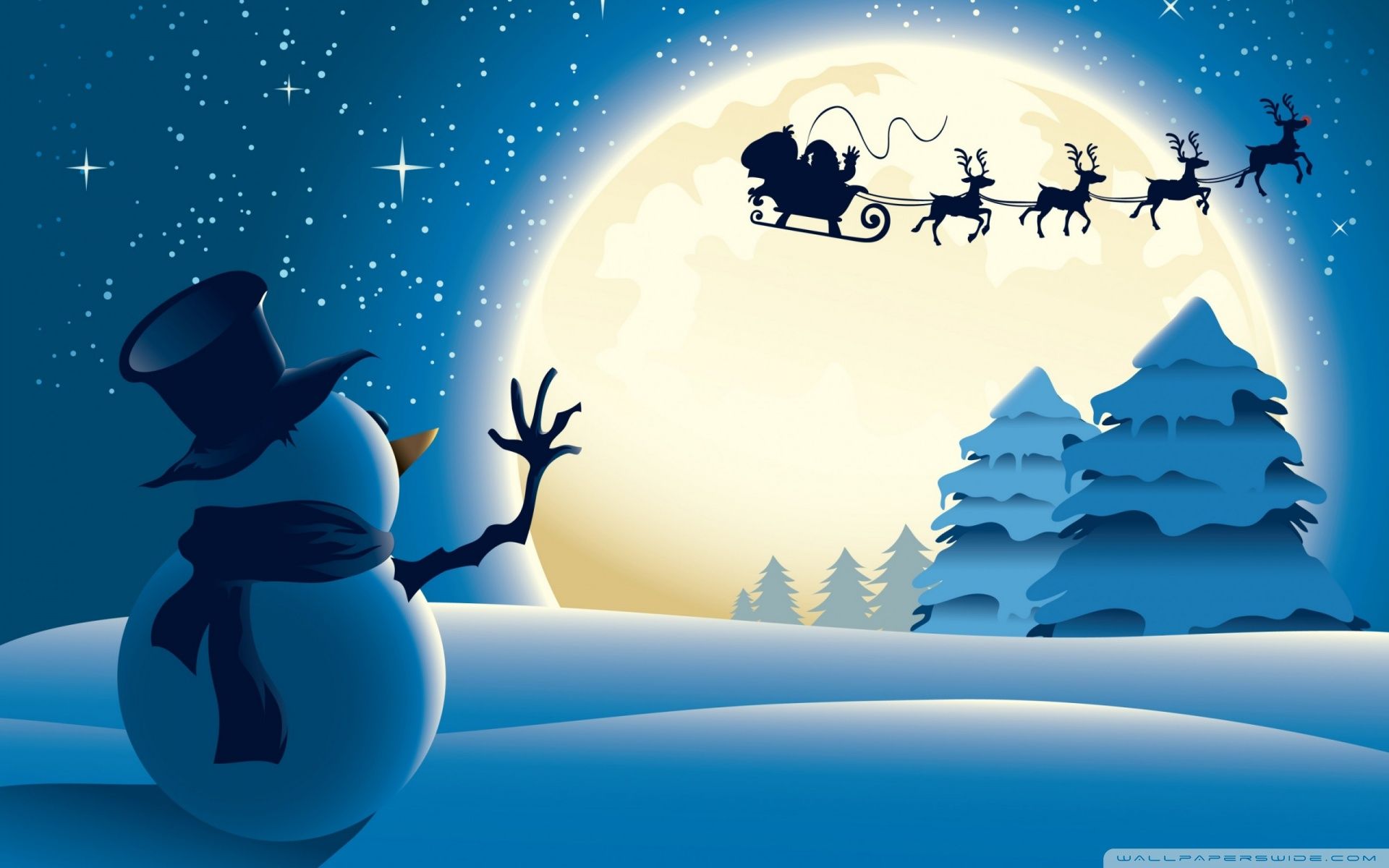 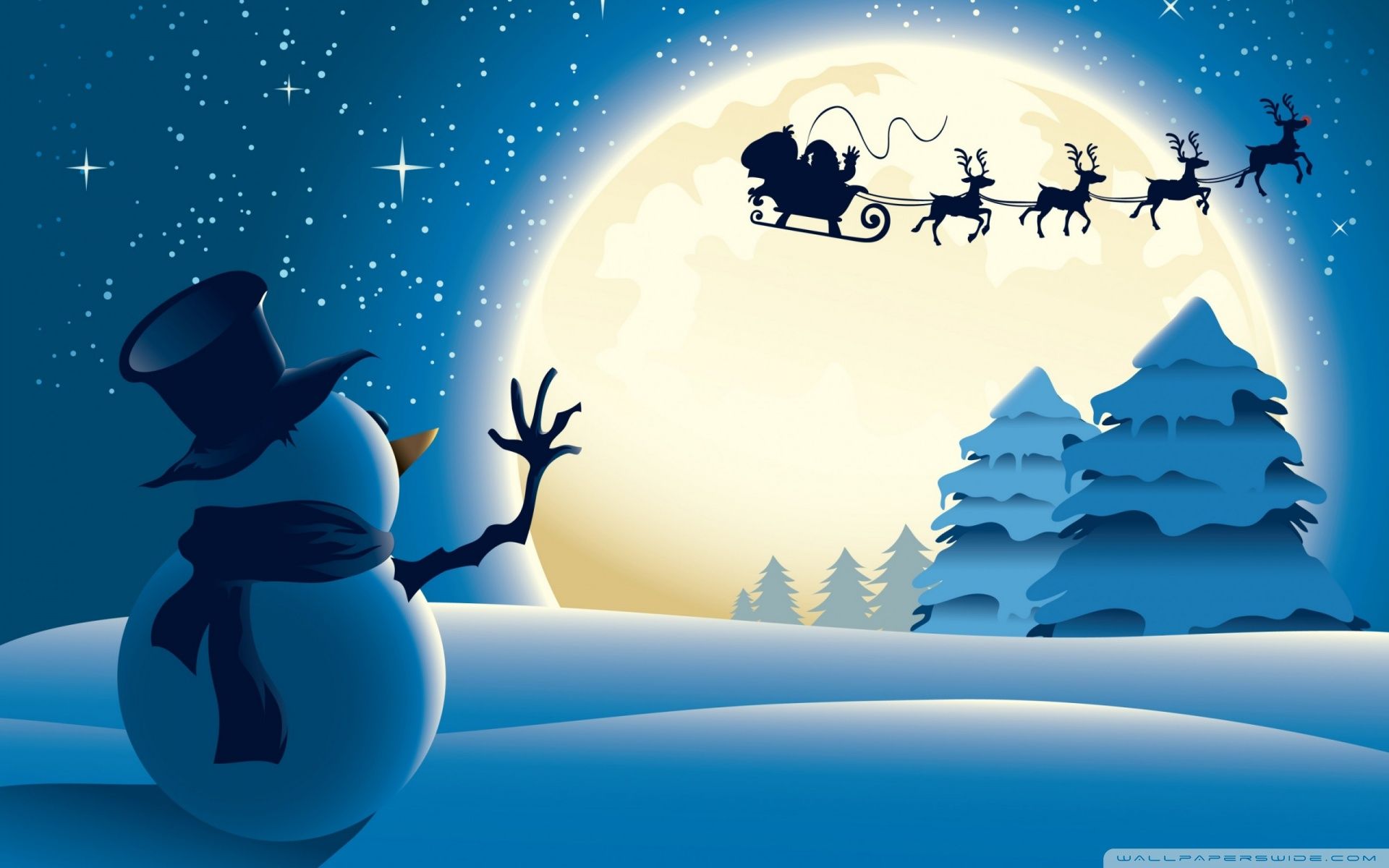 1
2
1
2
3
3
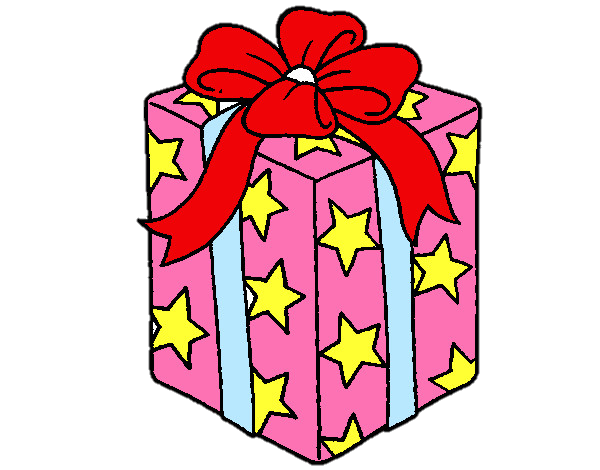 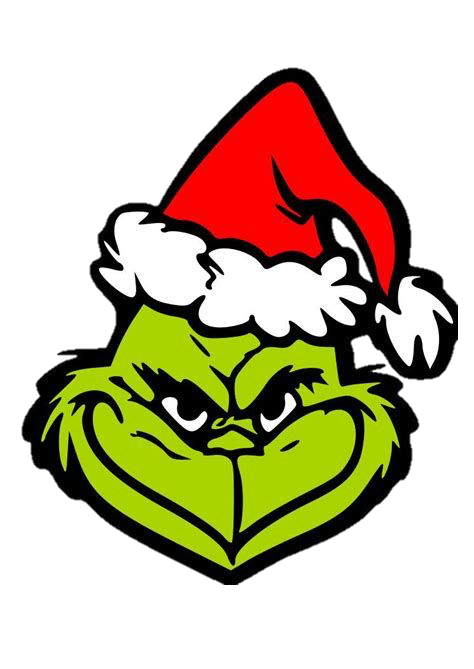 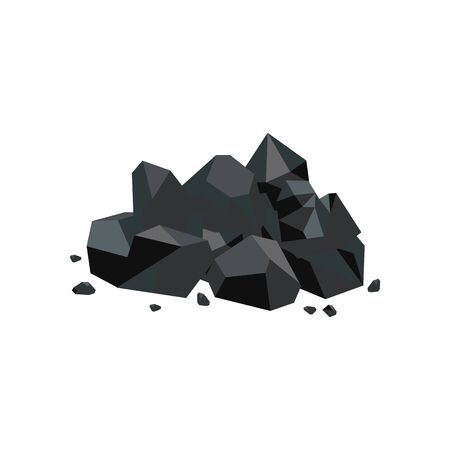 4
5
5
6
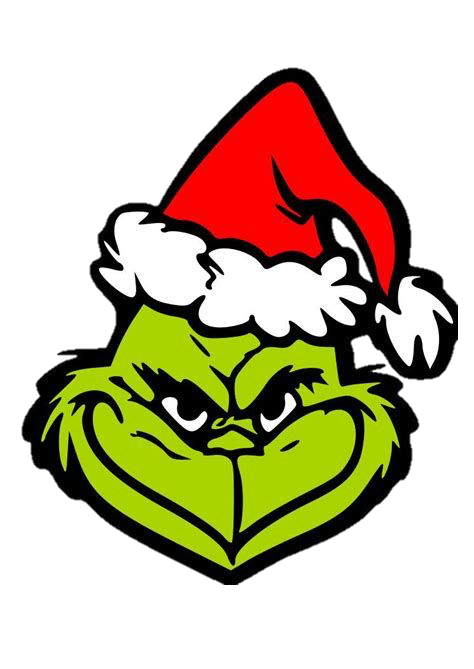 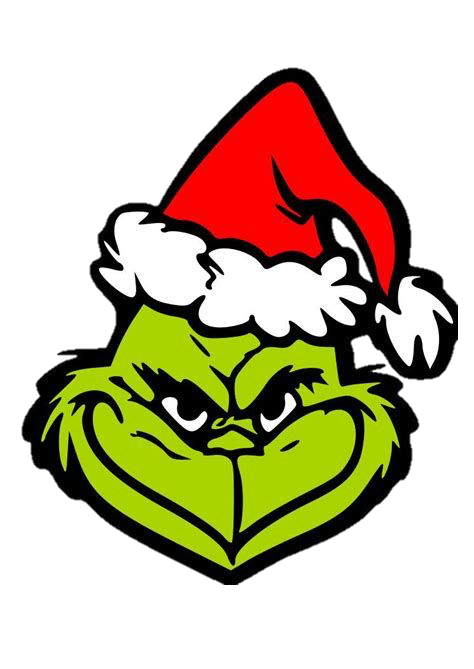 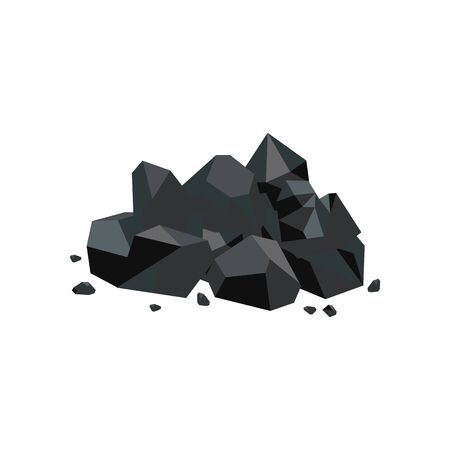 7
8
9
7
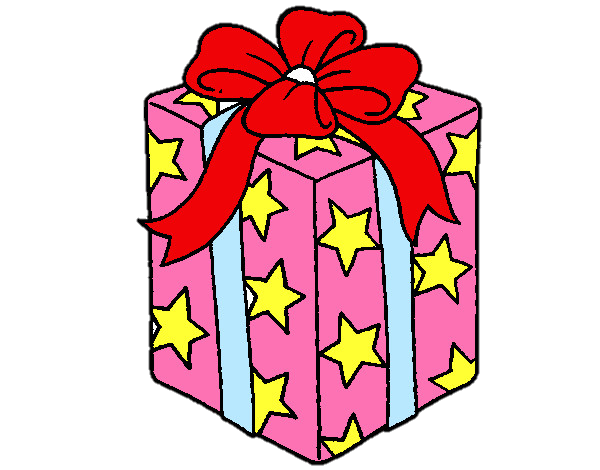 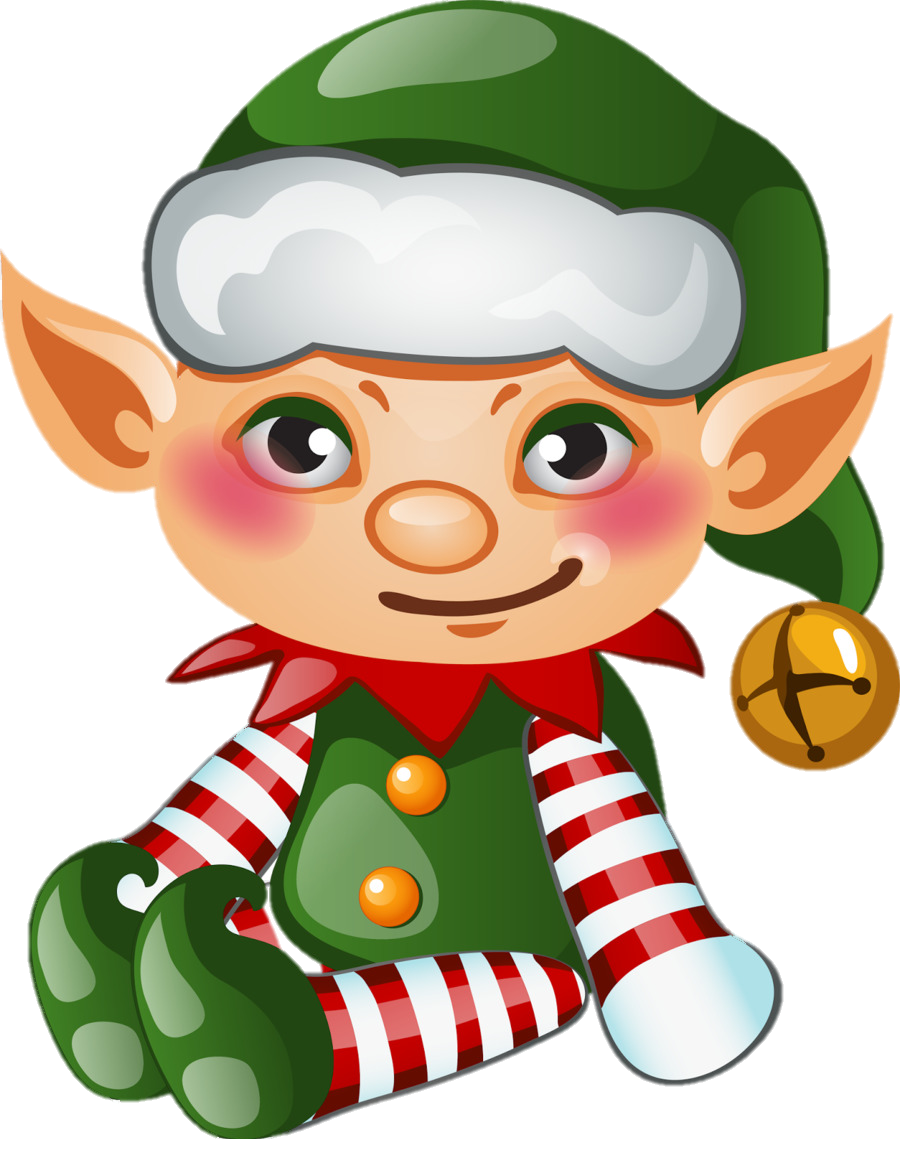 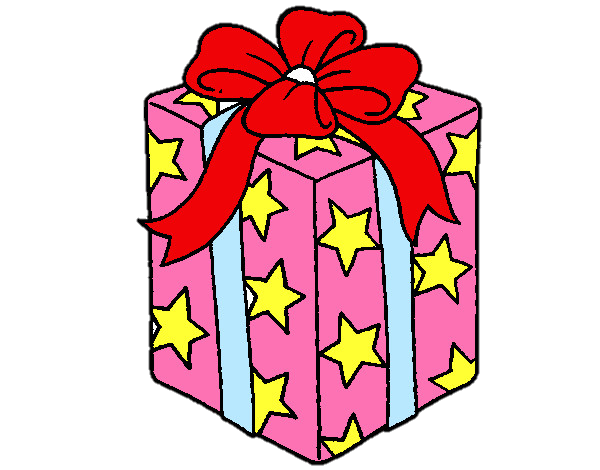 Siguiente
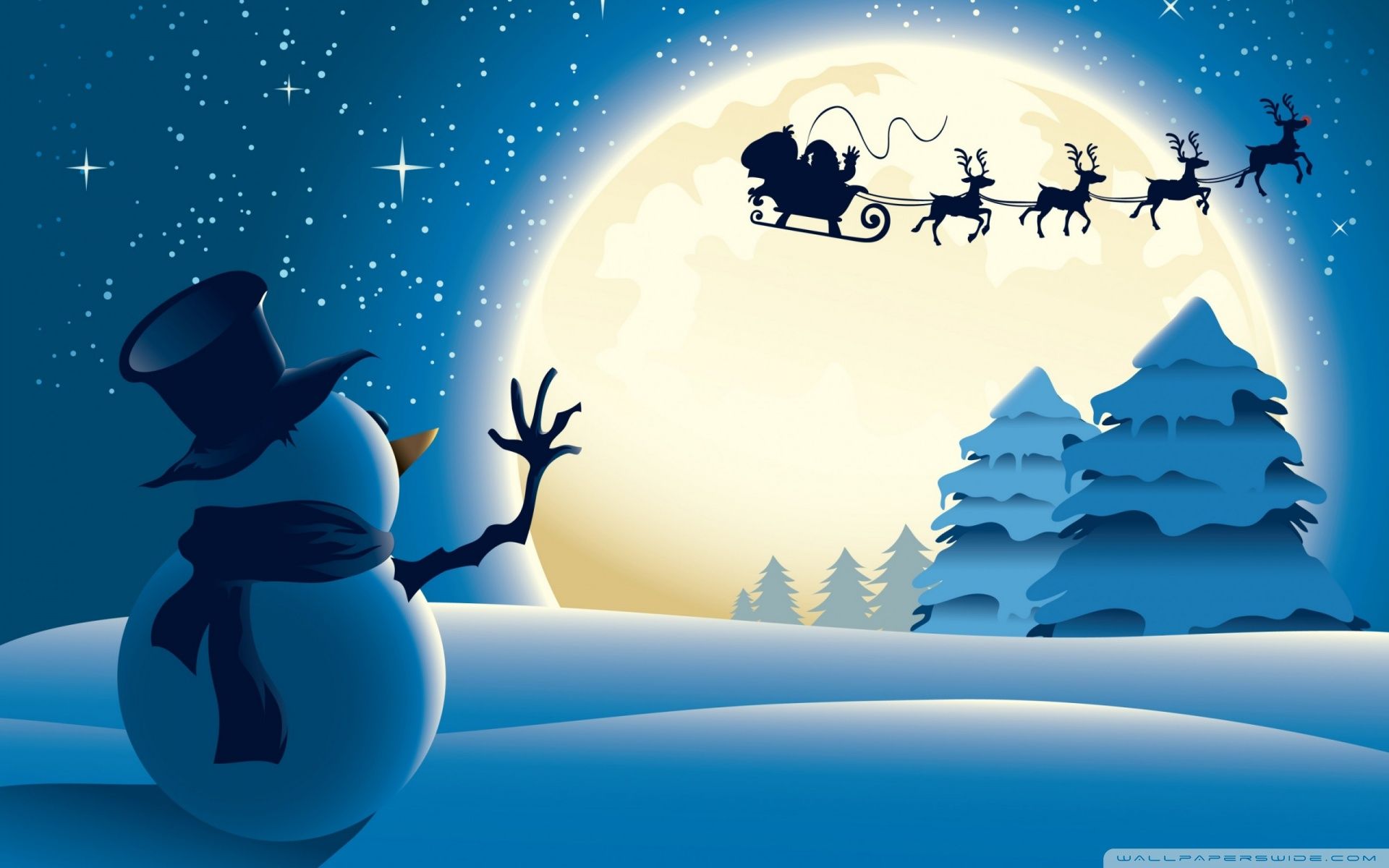 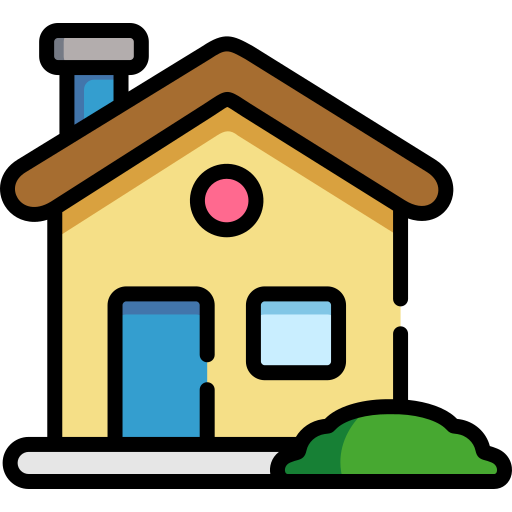 2
1
2
3
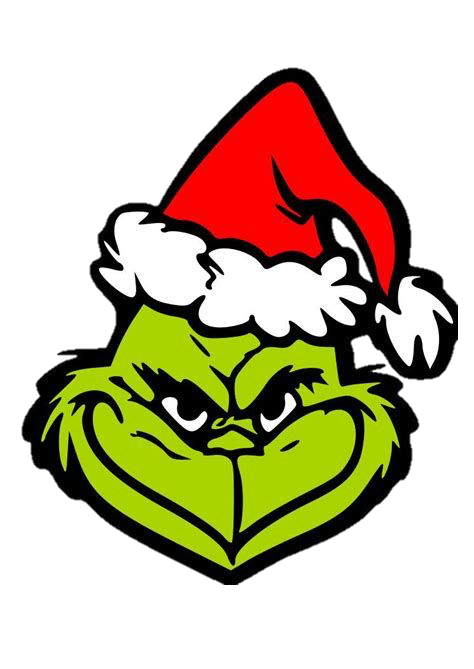 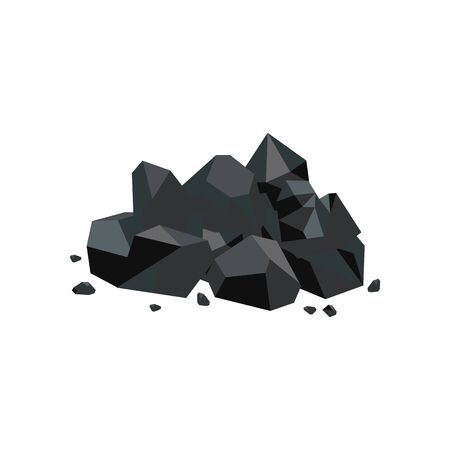 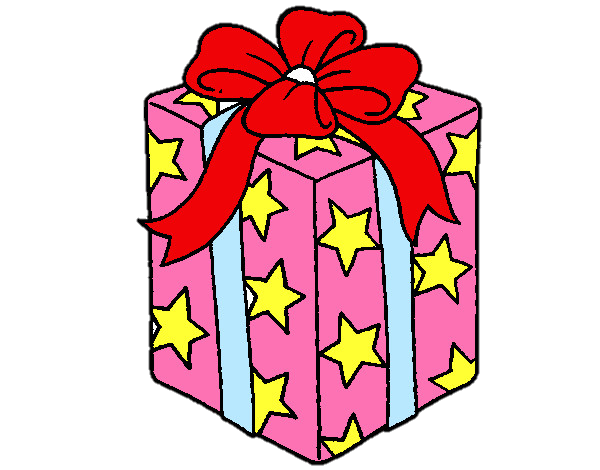 4
5
6
6
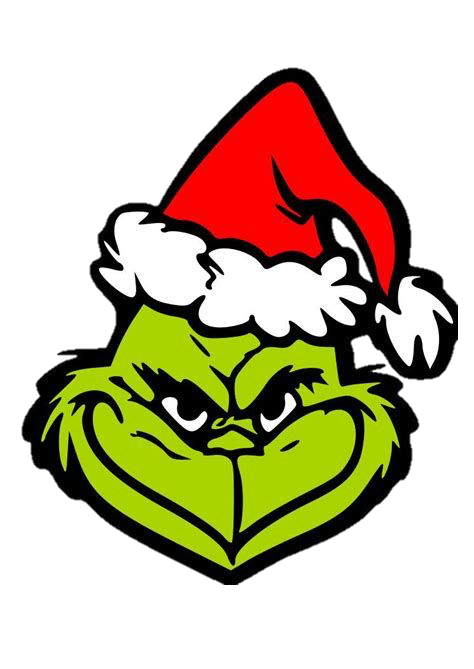 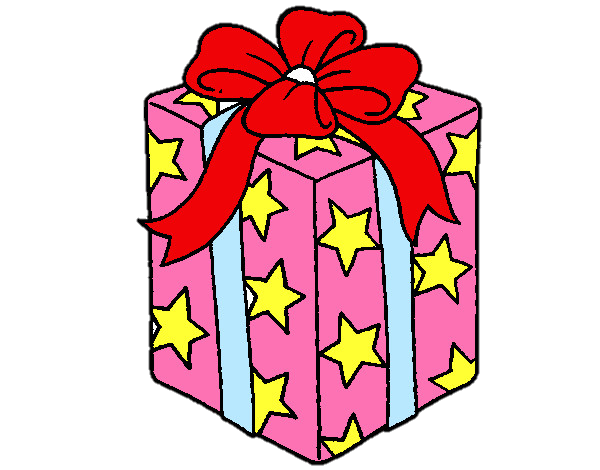 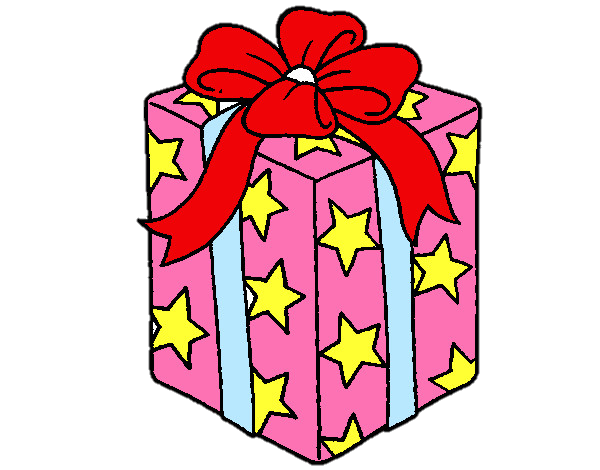 9
7
8
9
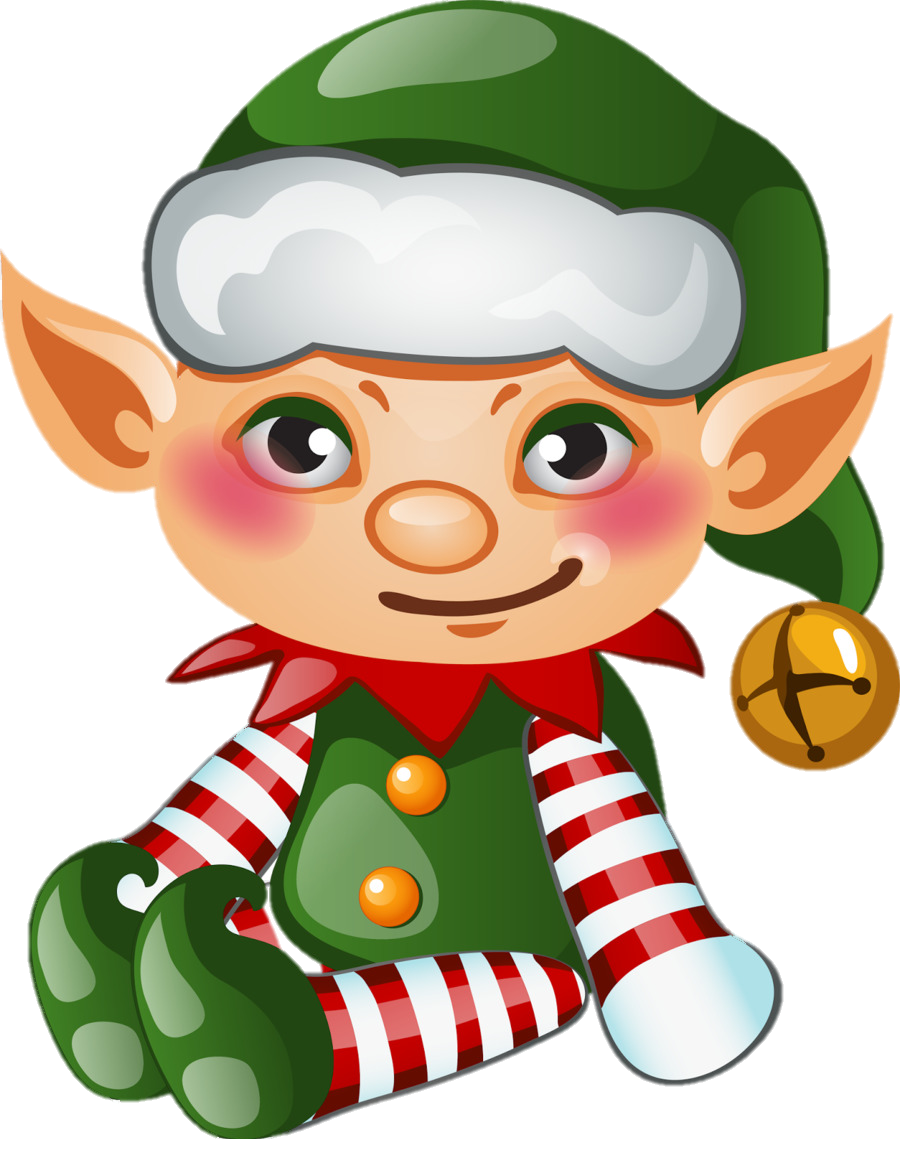 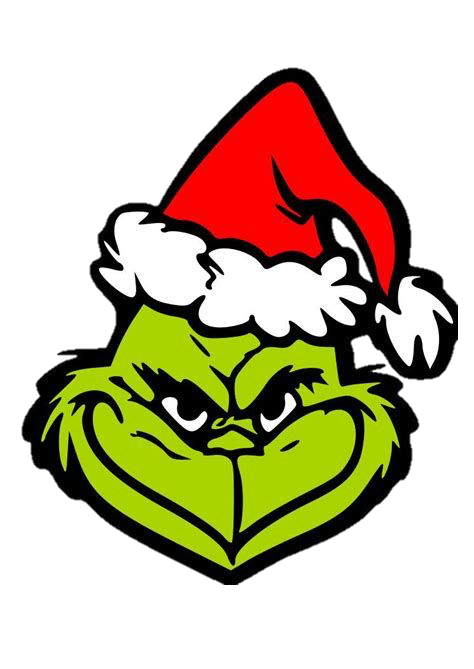 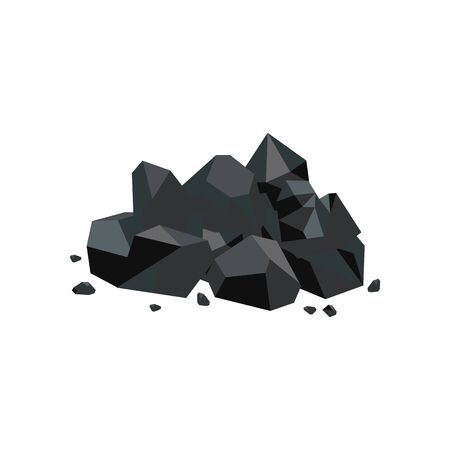